Types and versions in Roman art: some contexts
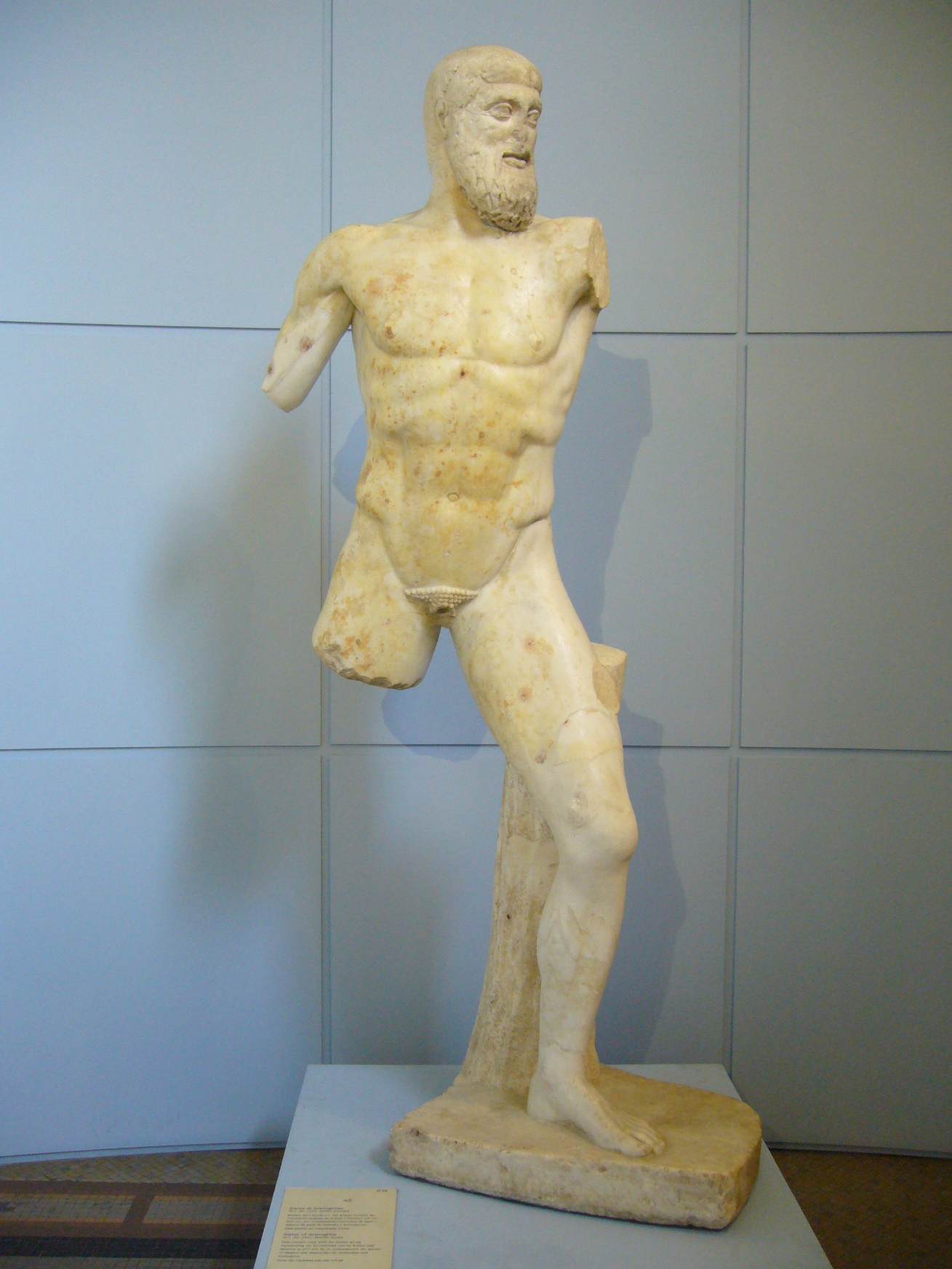 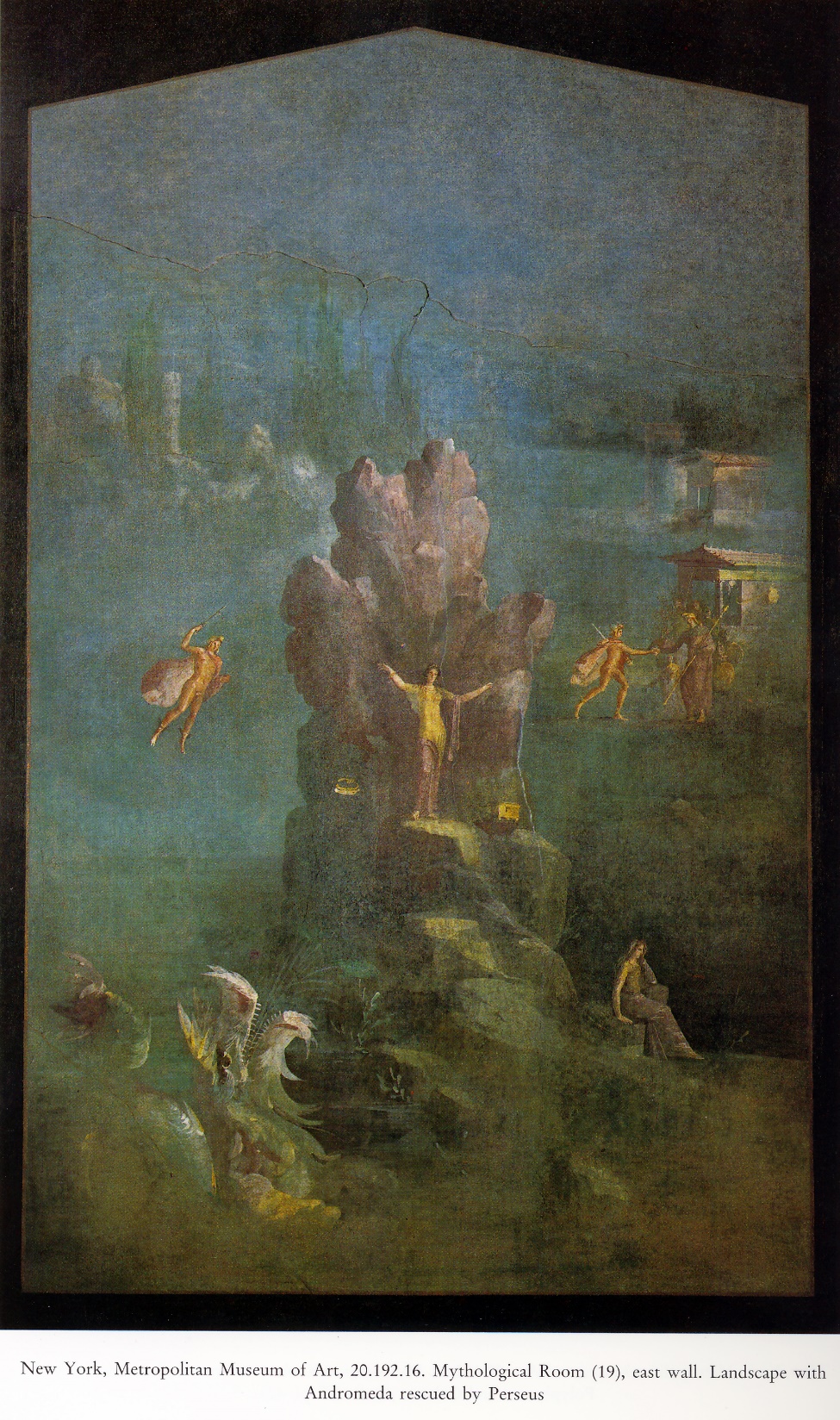 T Y P E S   A N D   V E R S I O N S   I N   R O M A N   A R T :  
S O M E   C O N T E X T S
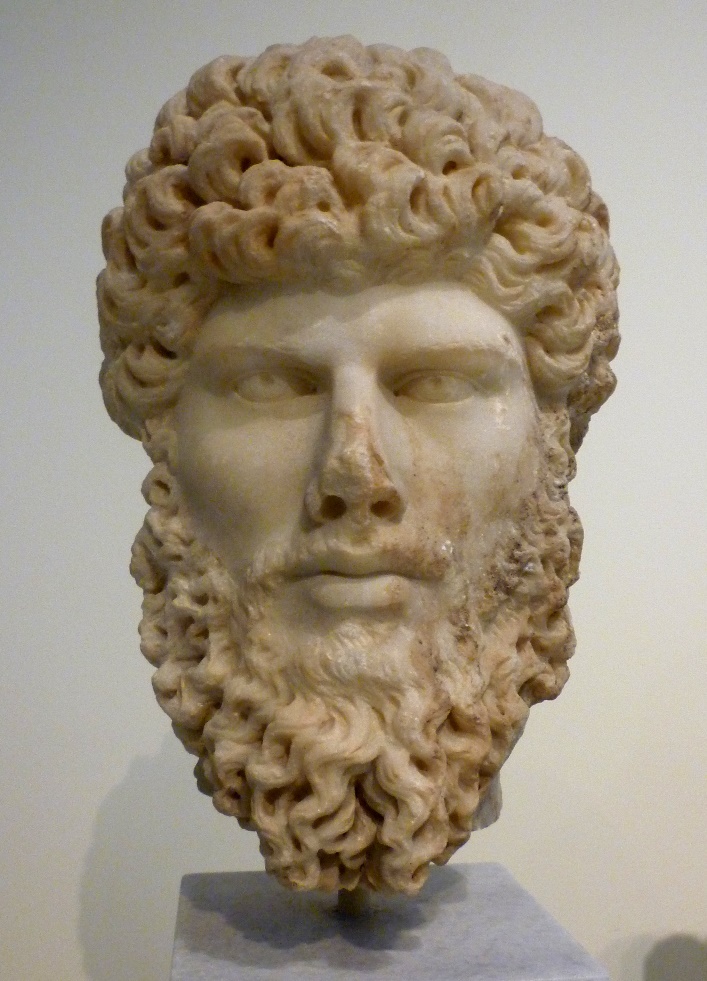 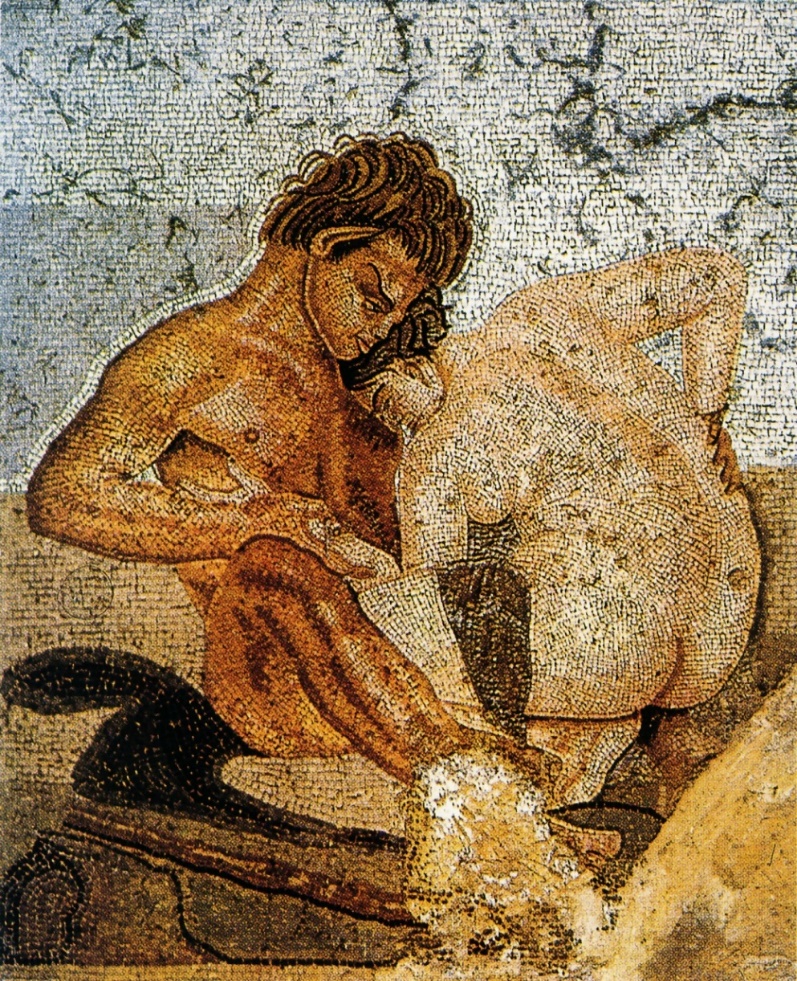 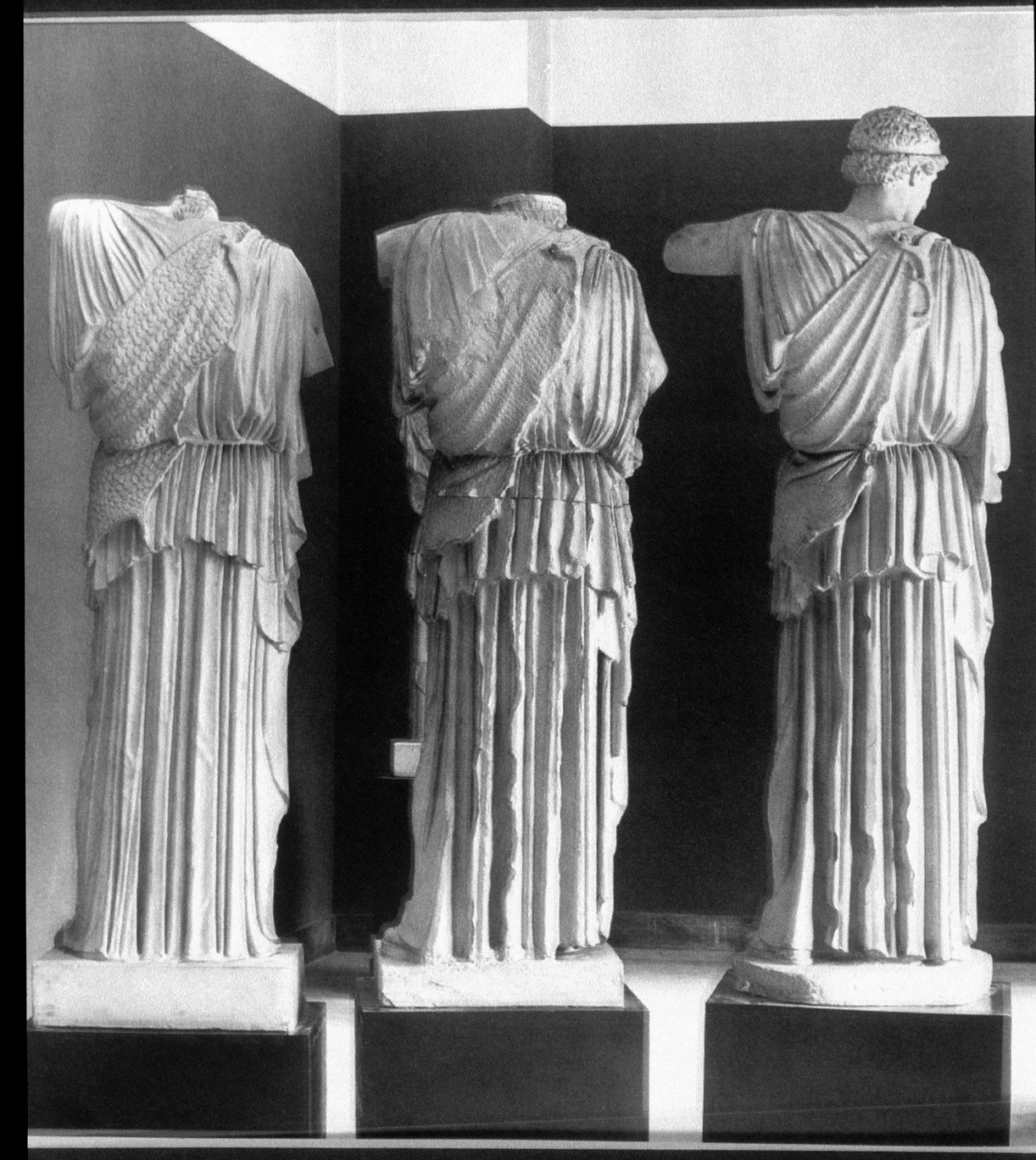 MORE ALIKE,
or
MORE 
DIFFERENT?
THREE ATHENAS OF ‘LEMNIA’ TYPE
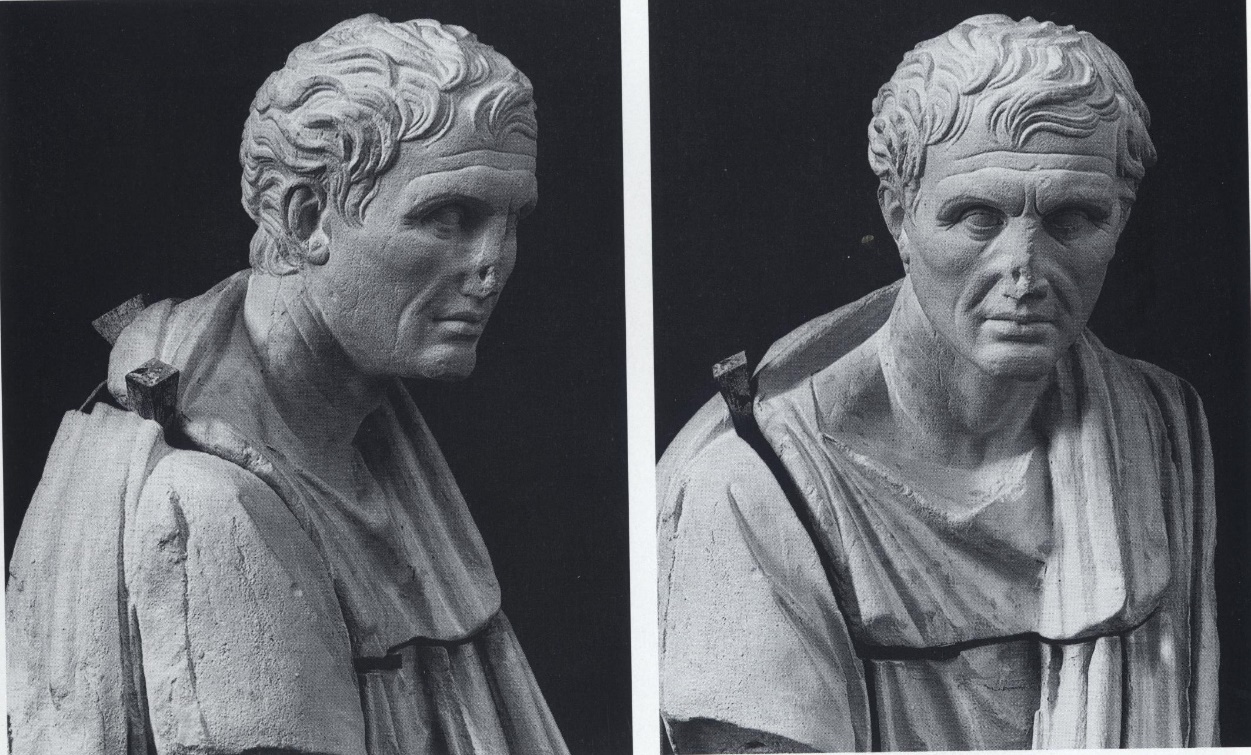 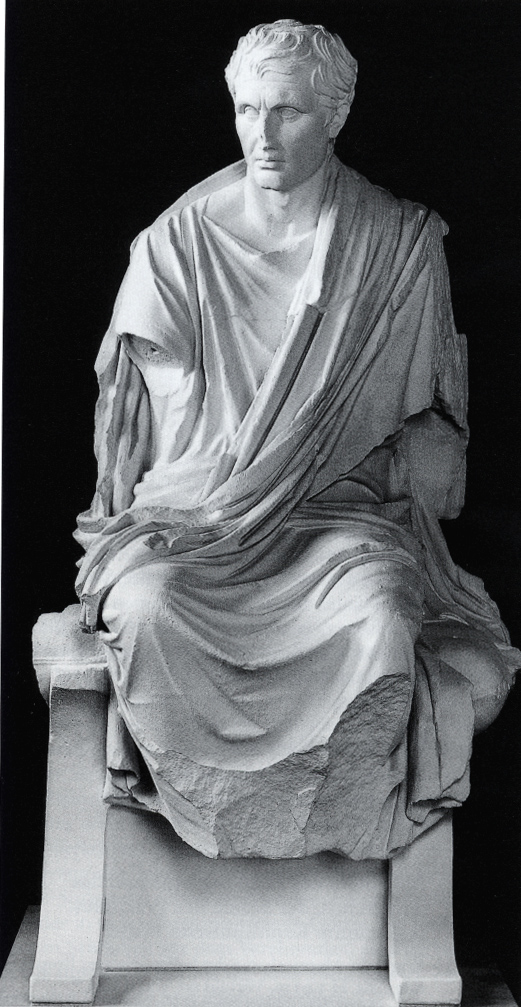 VENICE
VENICE & NAPLES: 
Reconstruction, K. Fittschen
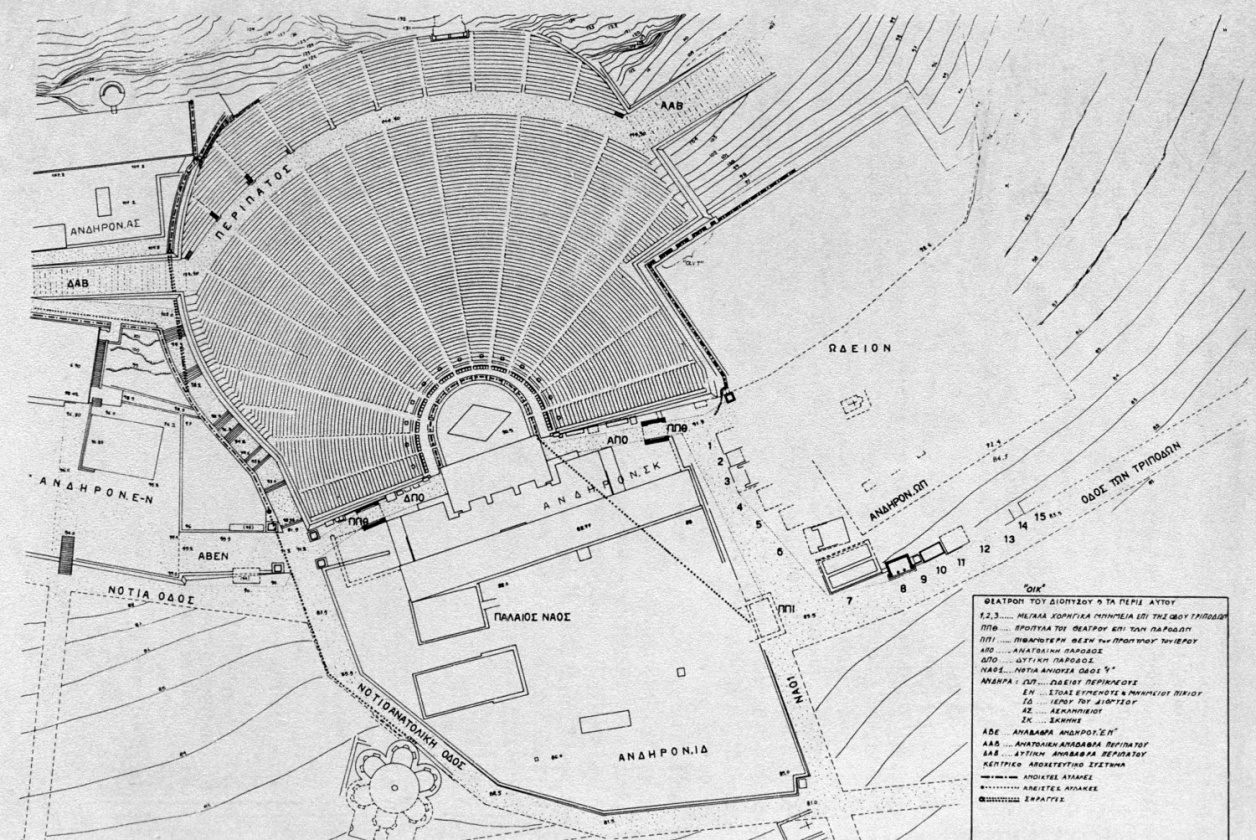 Theatre of Dionysus, Athens
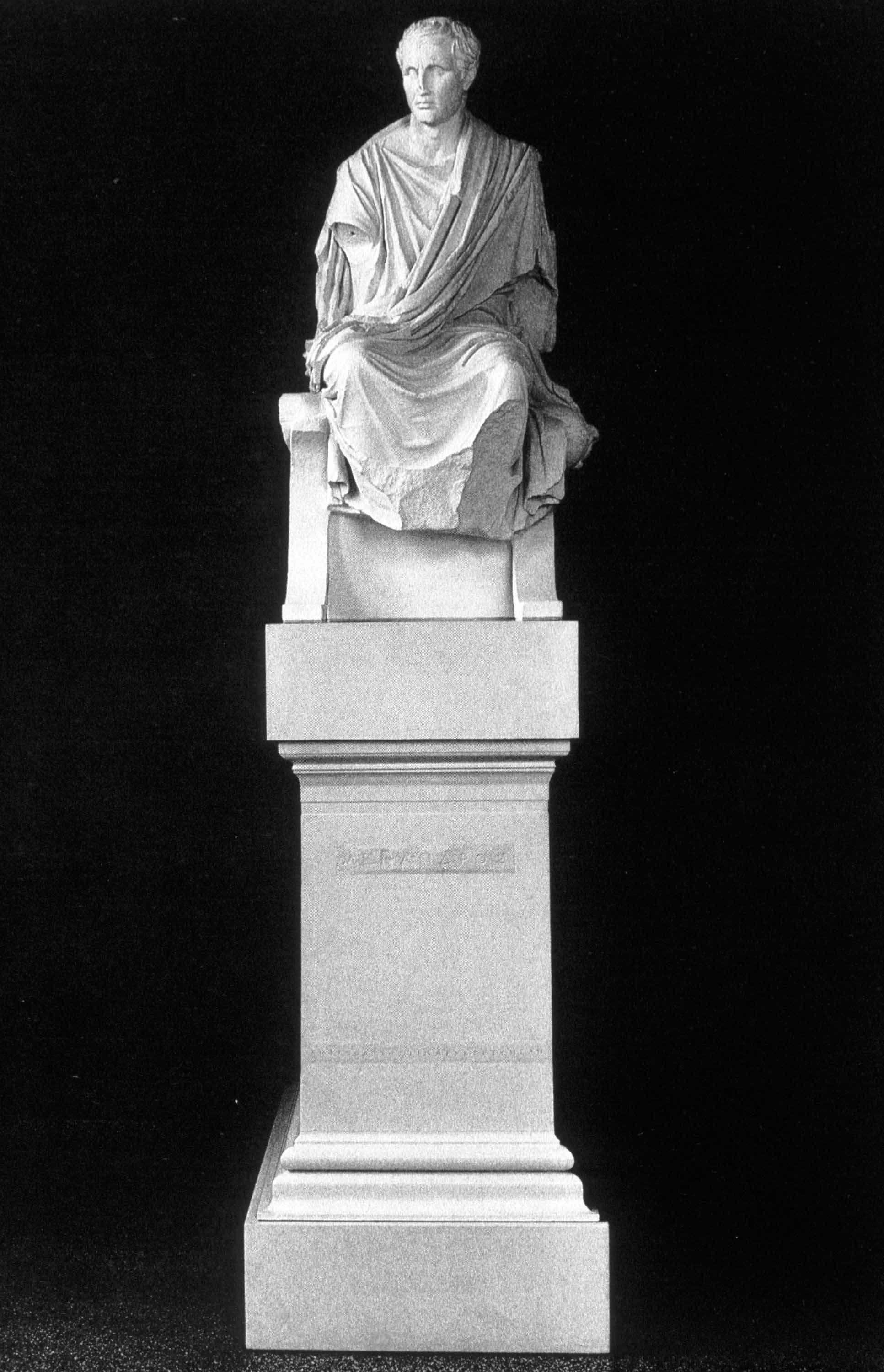 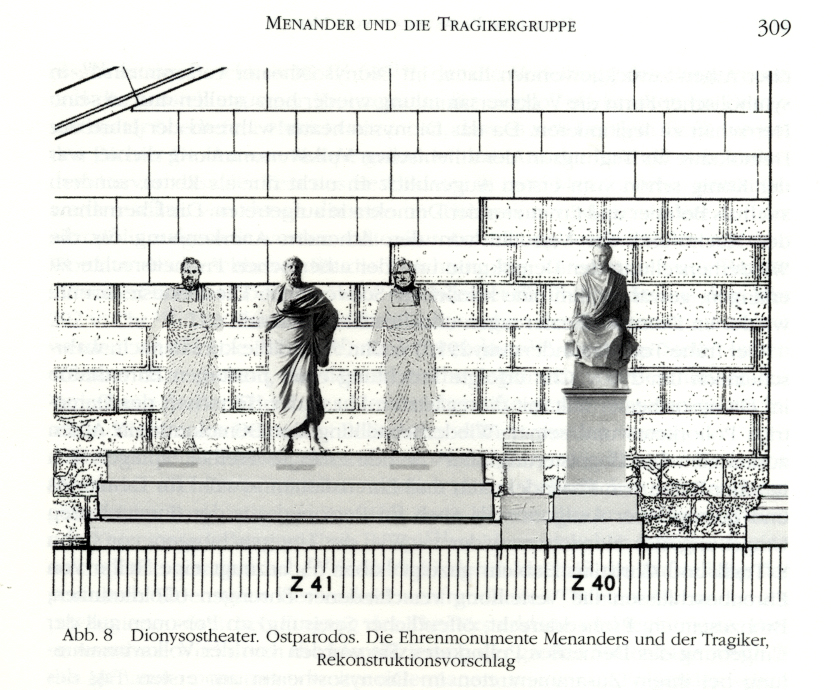 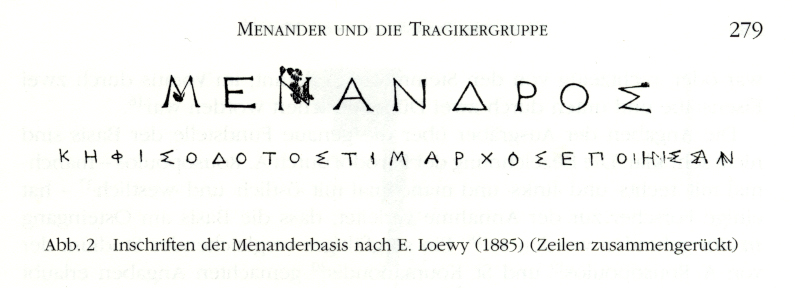 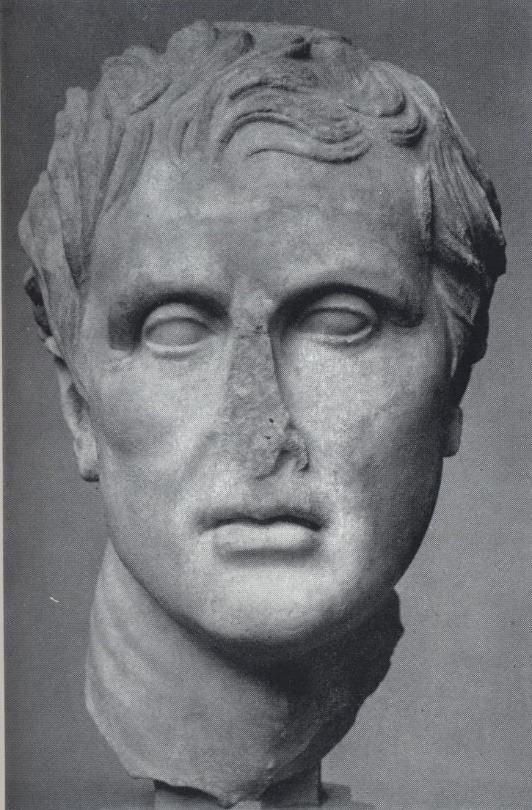 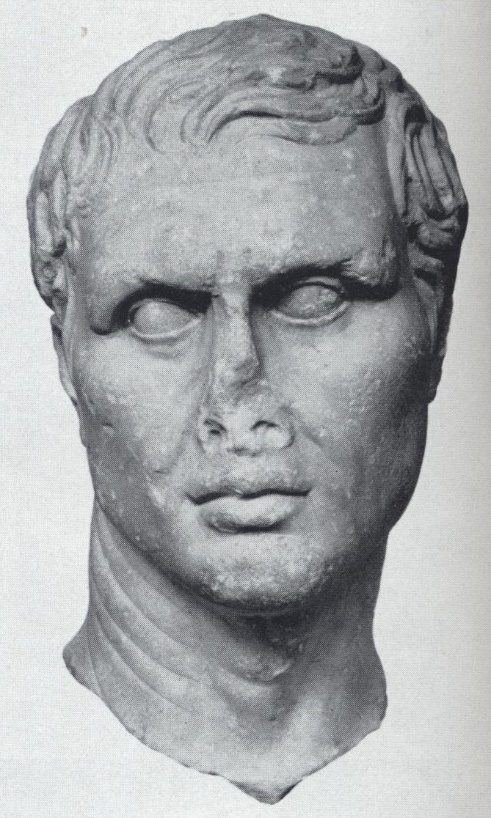 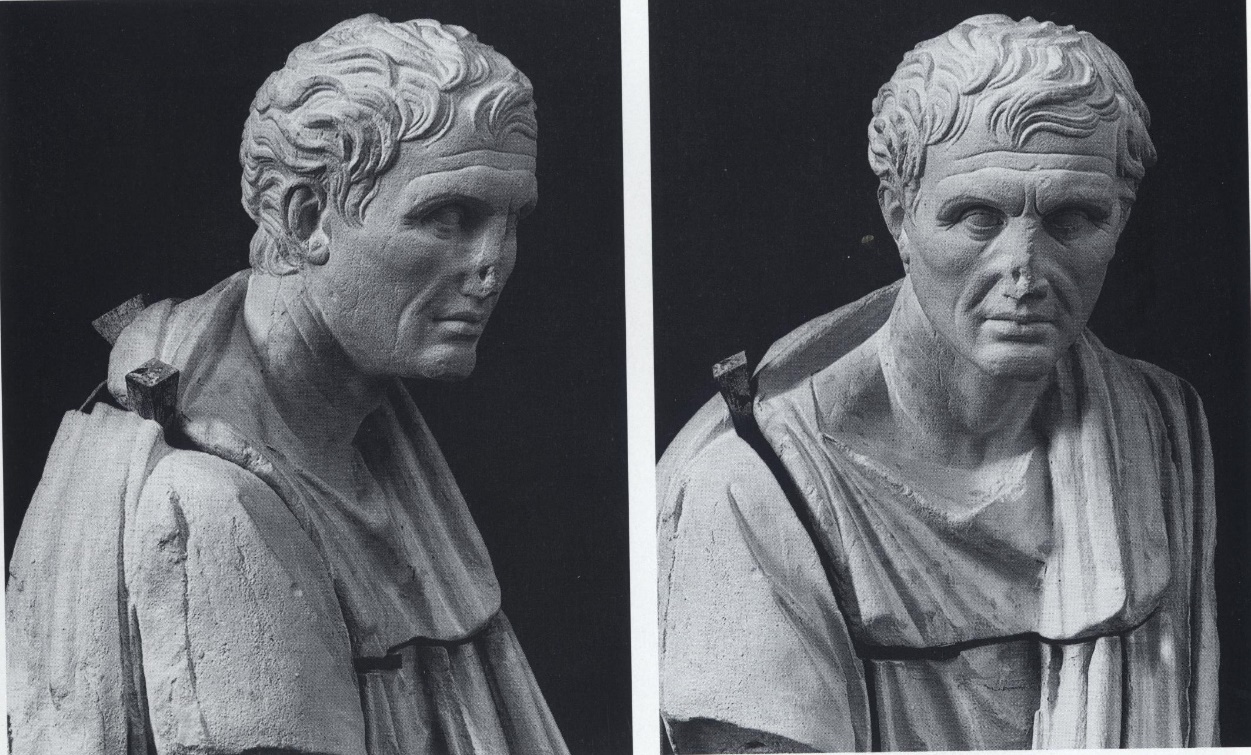 VENICE
COPENHAGEN
PAESTUM
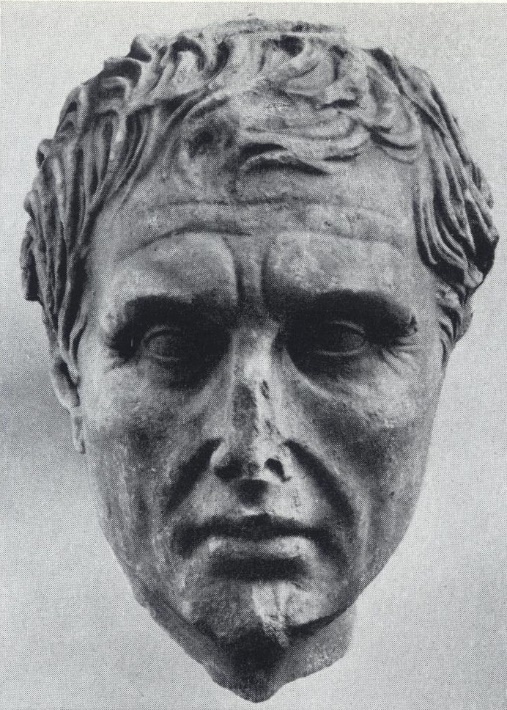 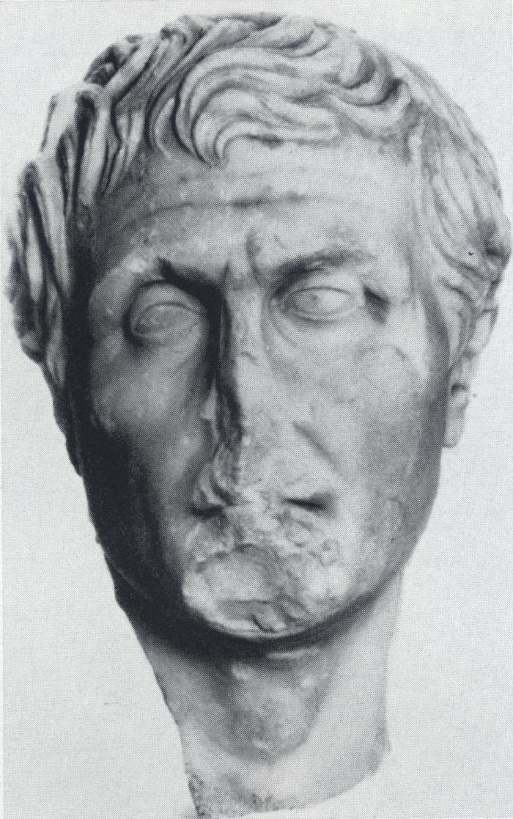 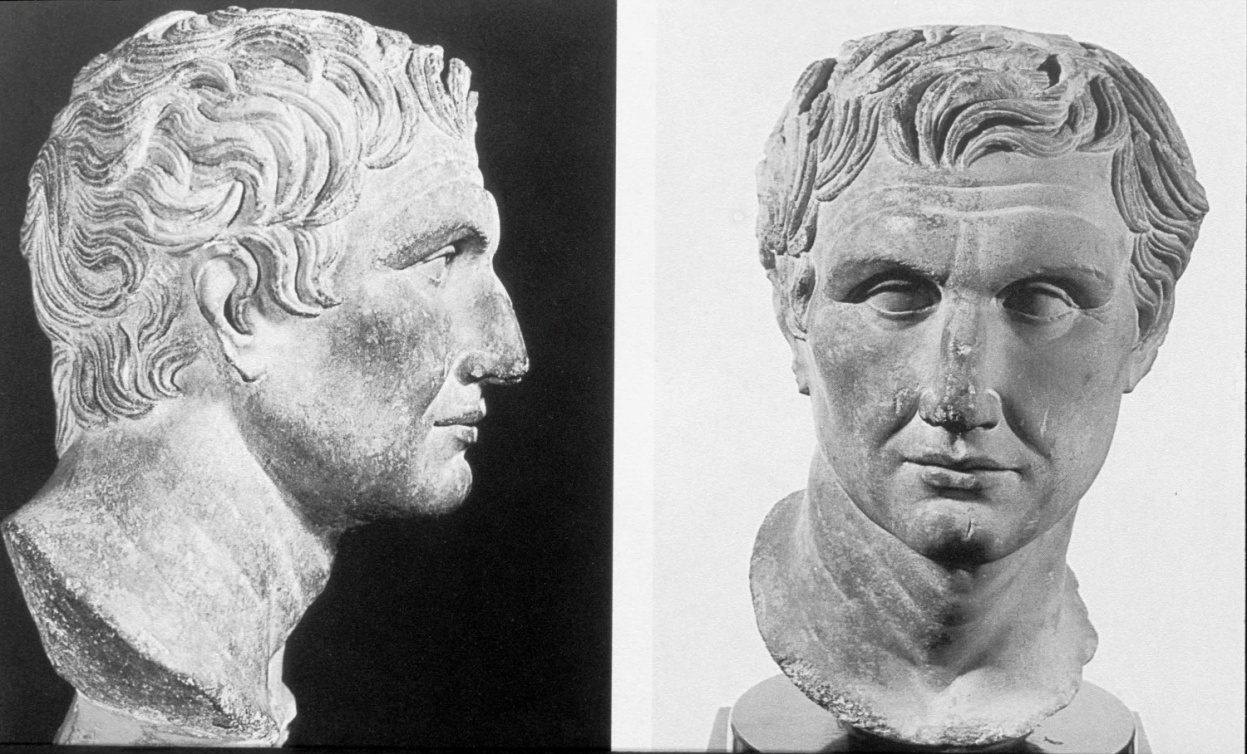 RHODES
CORFU
DUMBARTON OAKS
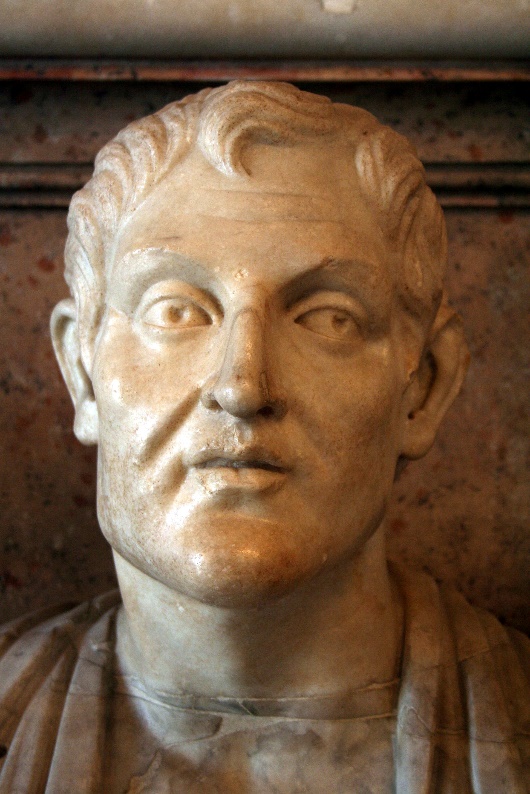 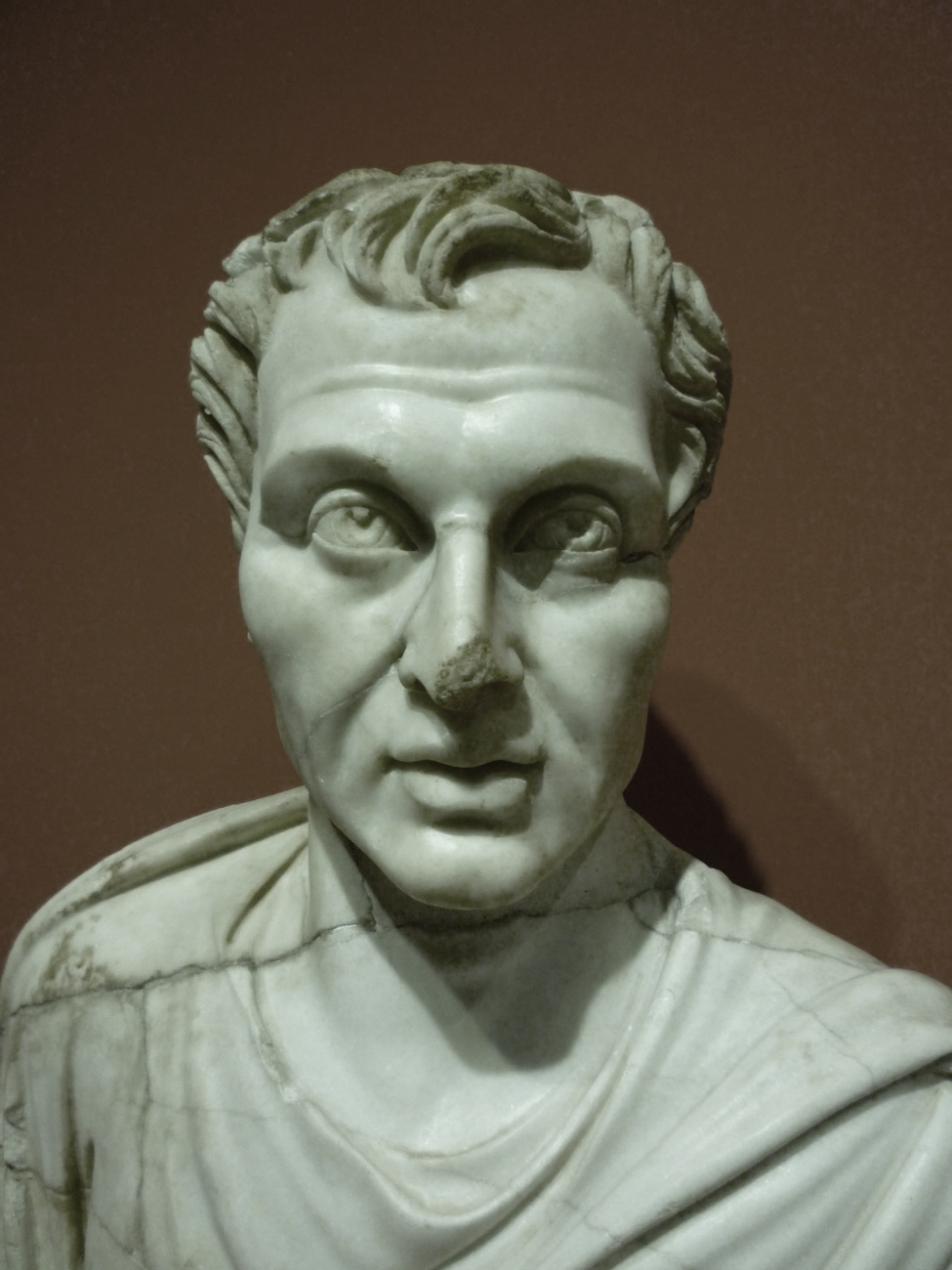 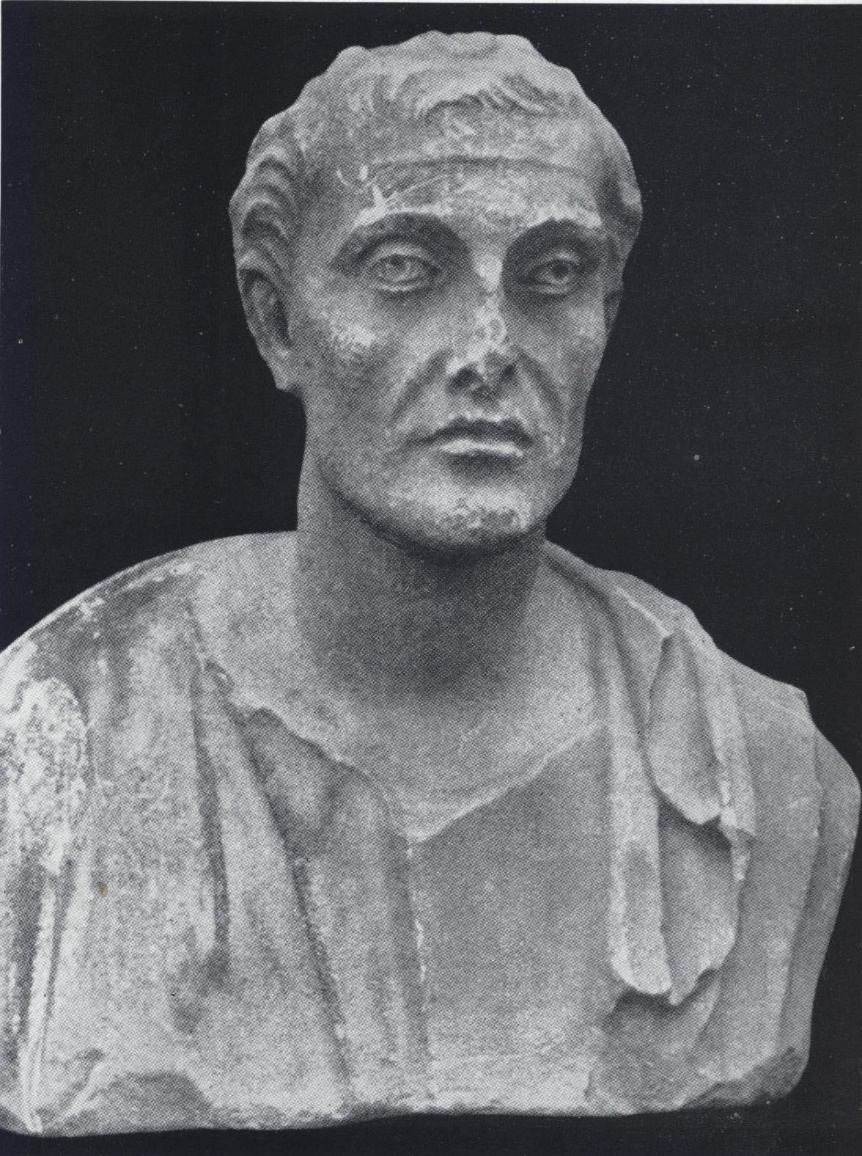 KONYA
EPHESOS
CAPITOLINE
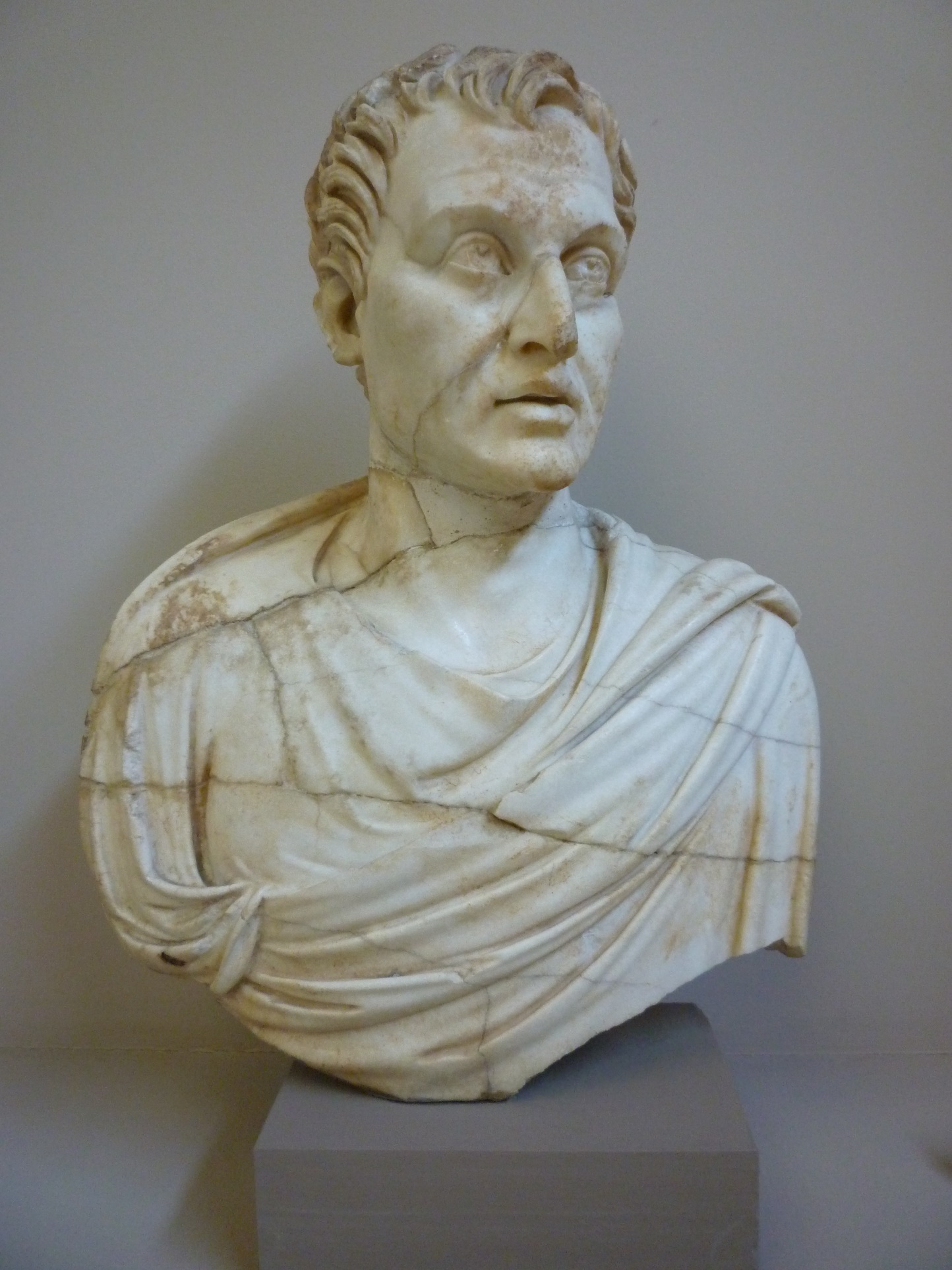 EPHESOS
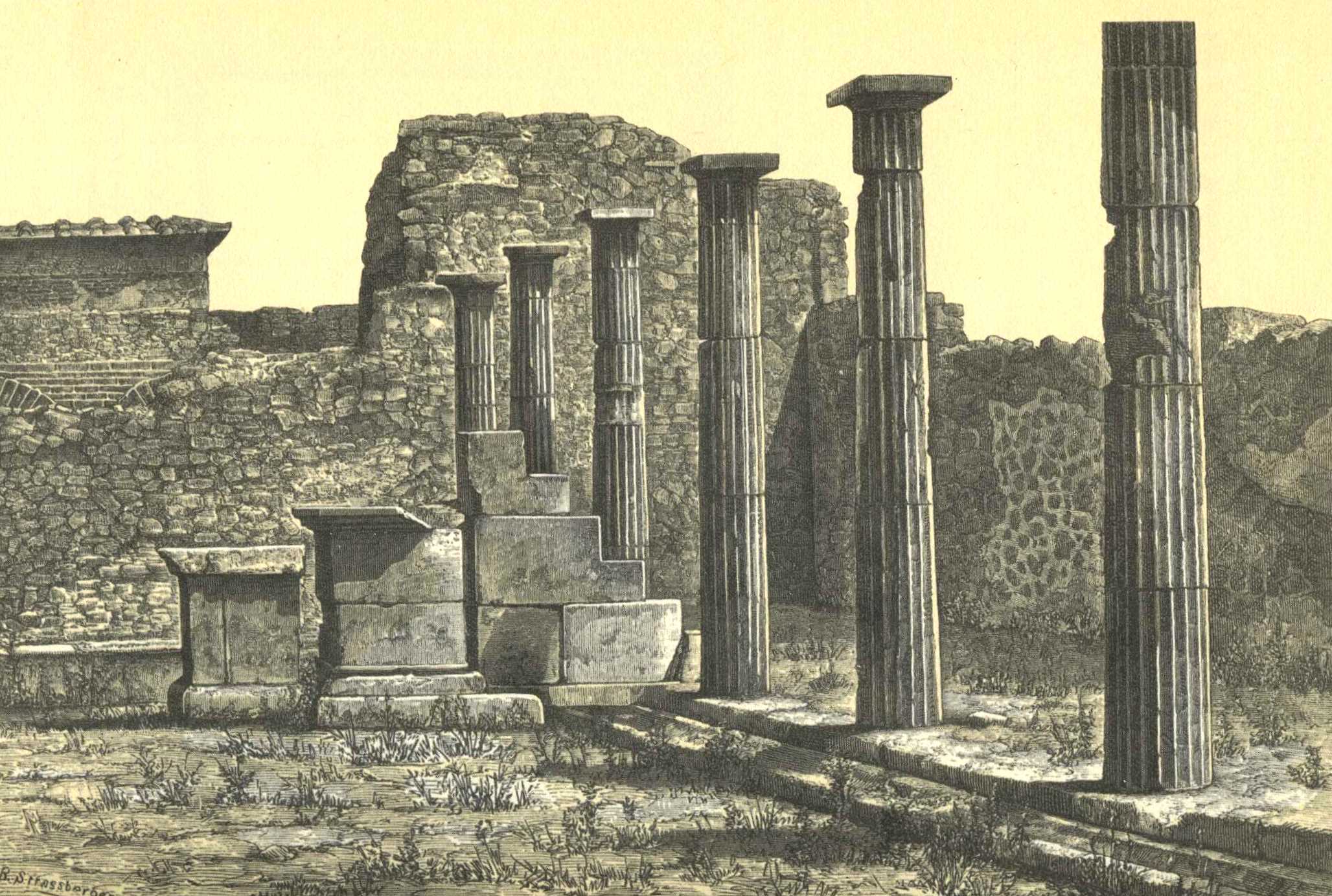 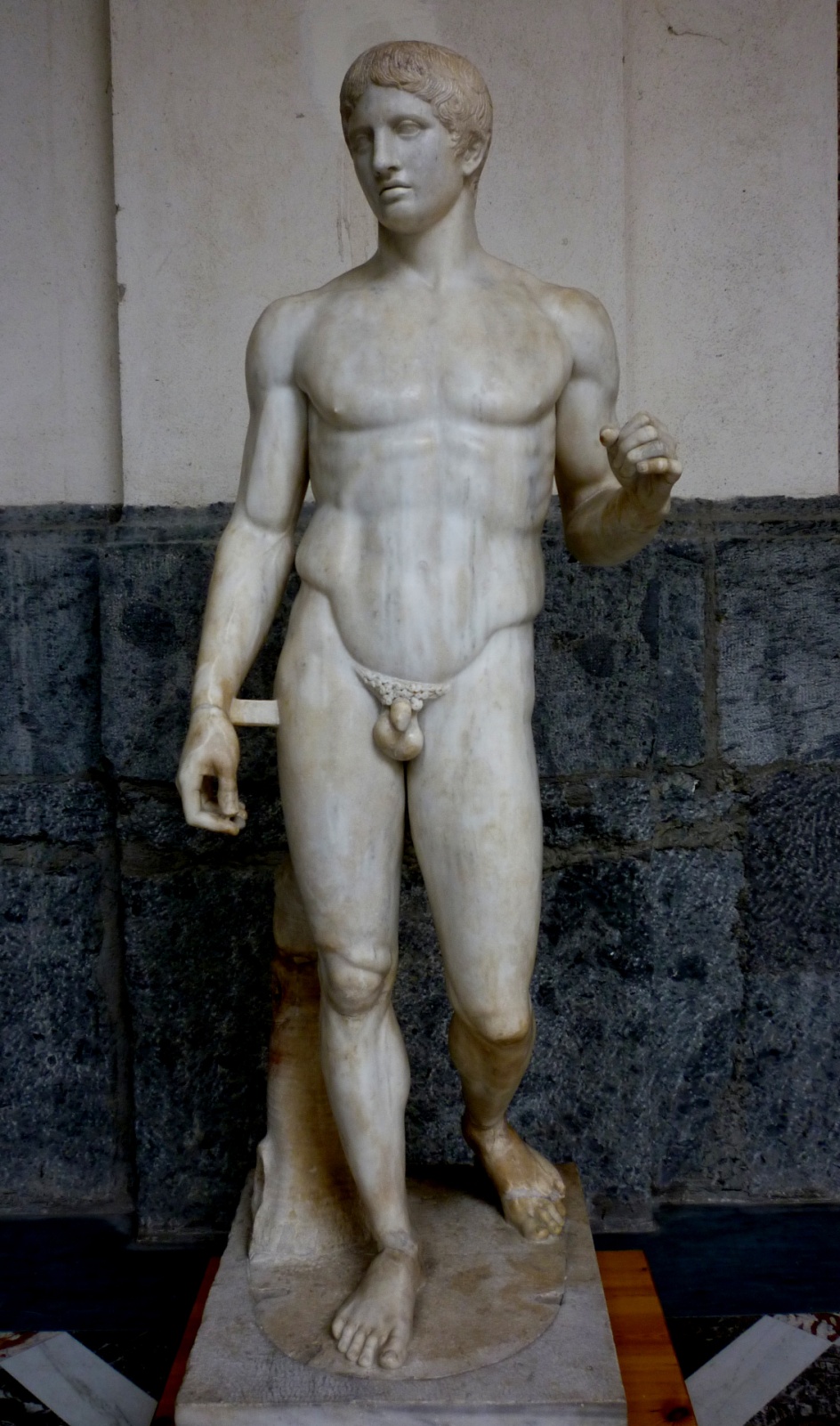 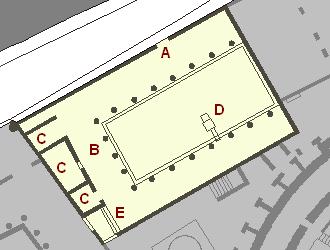 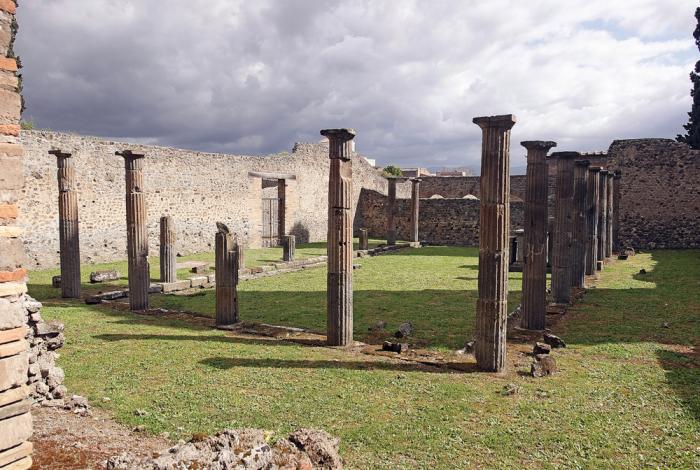 ‘SAMNITE PALAESTRA’, POMPEII
POMPEII (Naples)
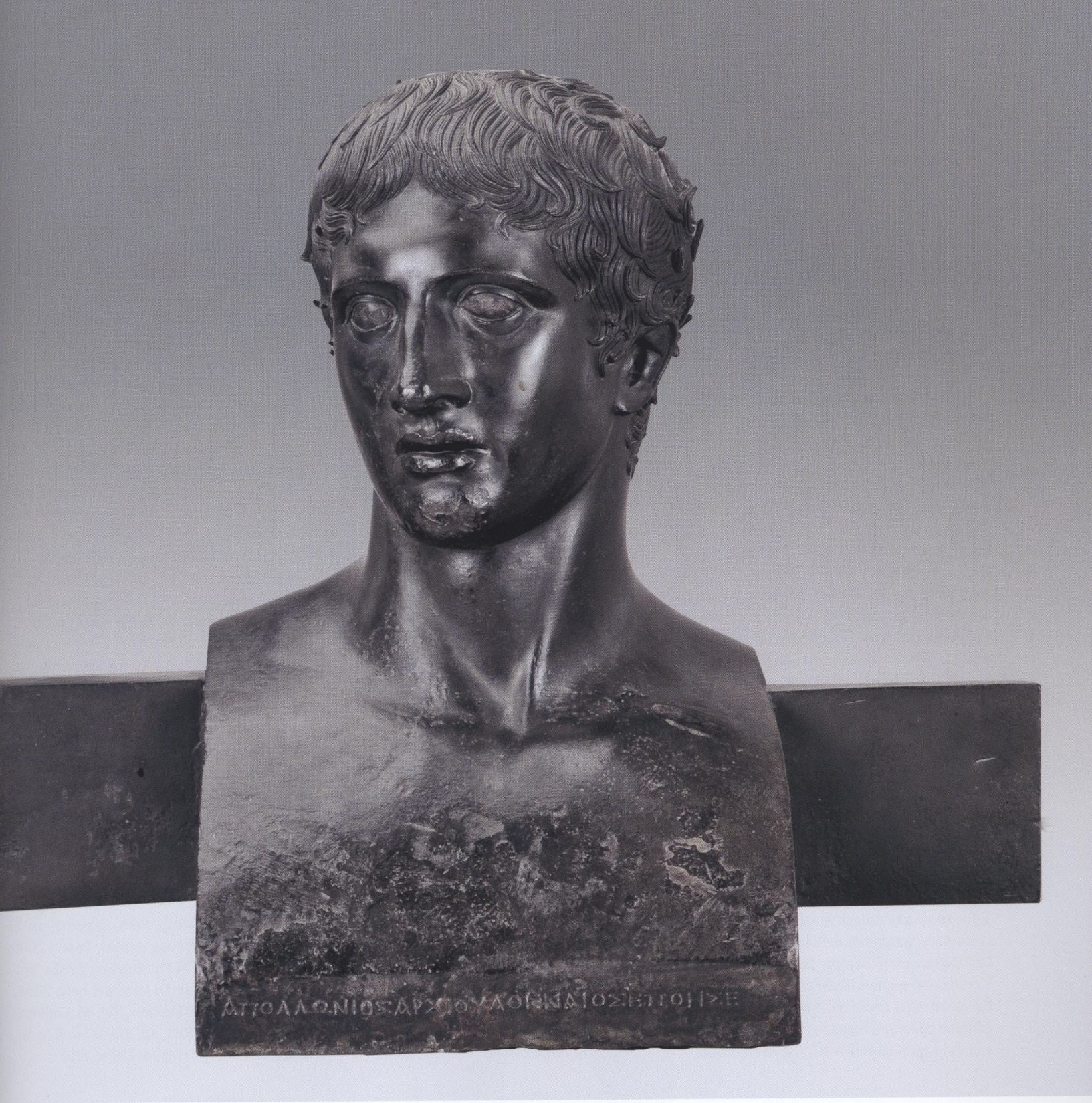 HERCULANEUM
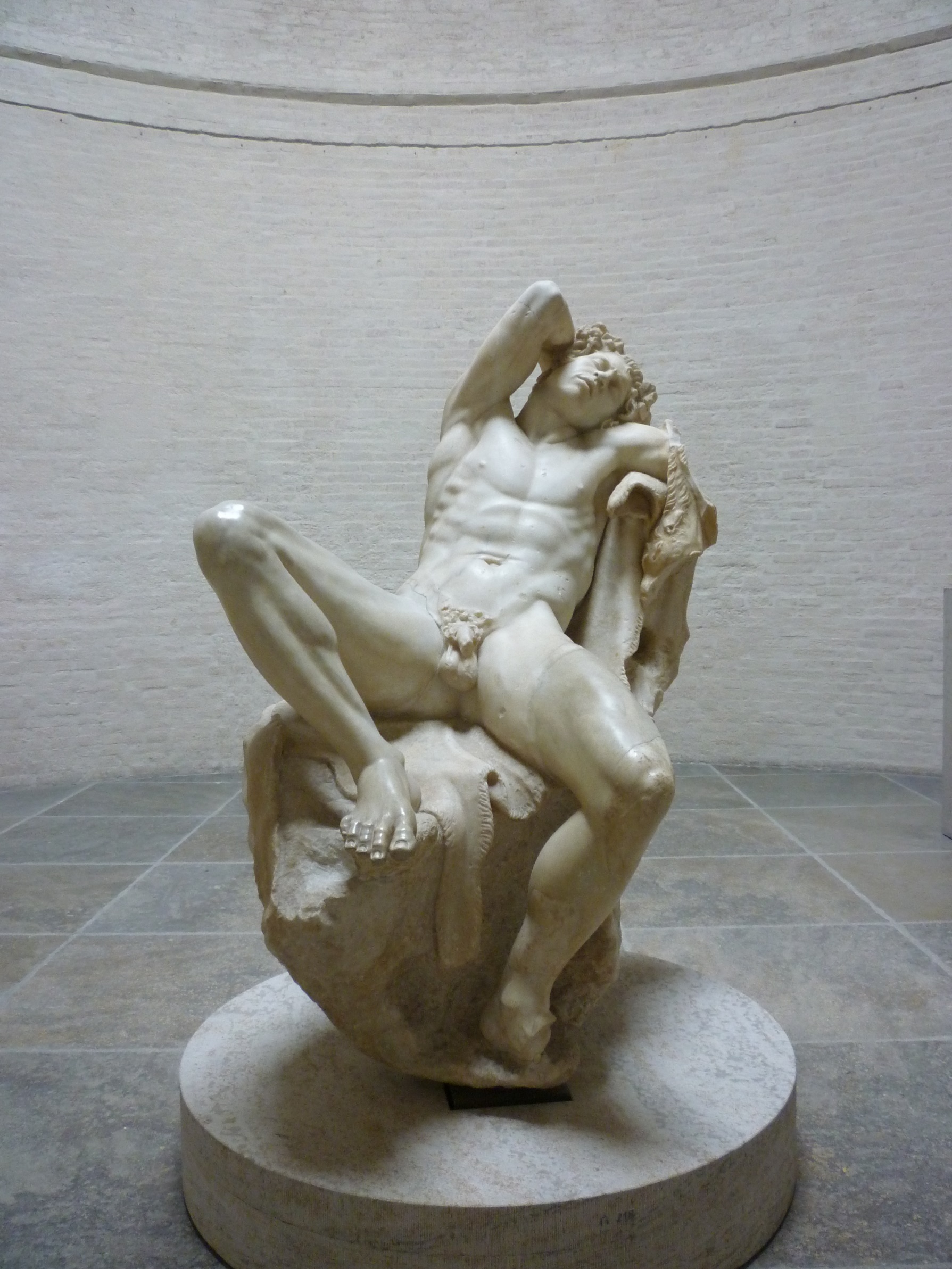 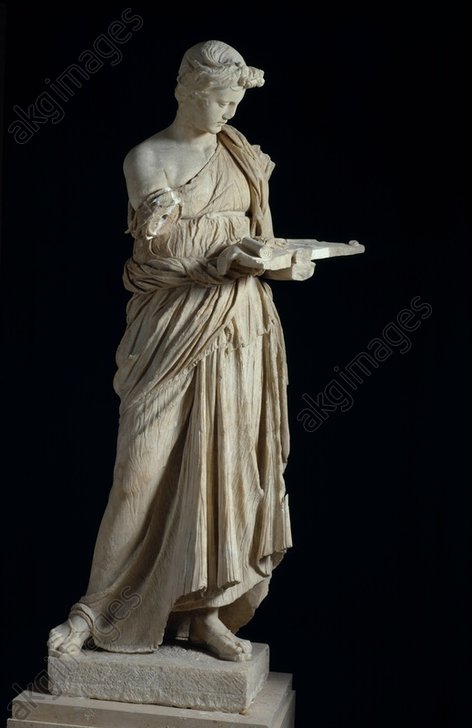 ANTIUM (P-Massimo)
ROME (Munich)
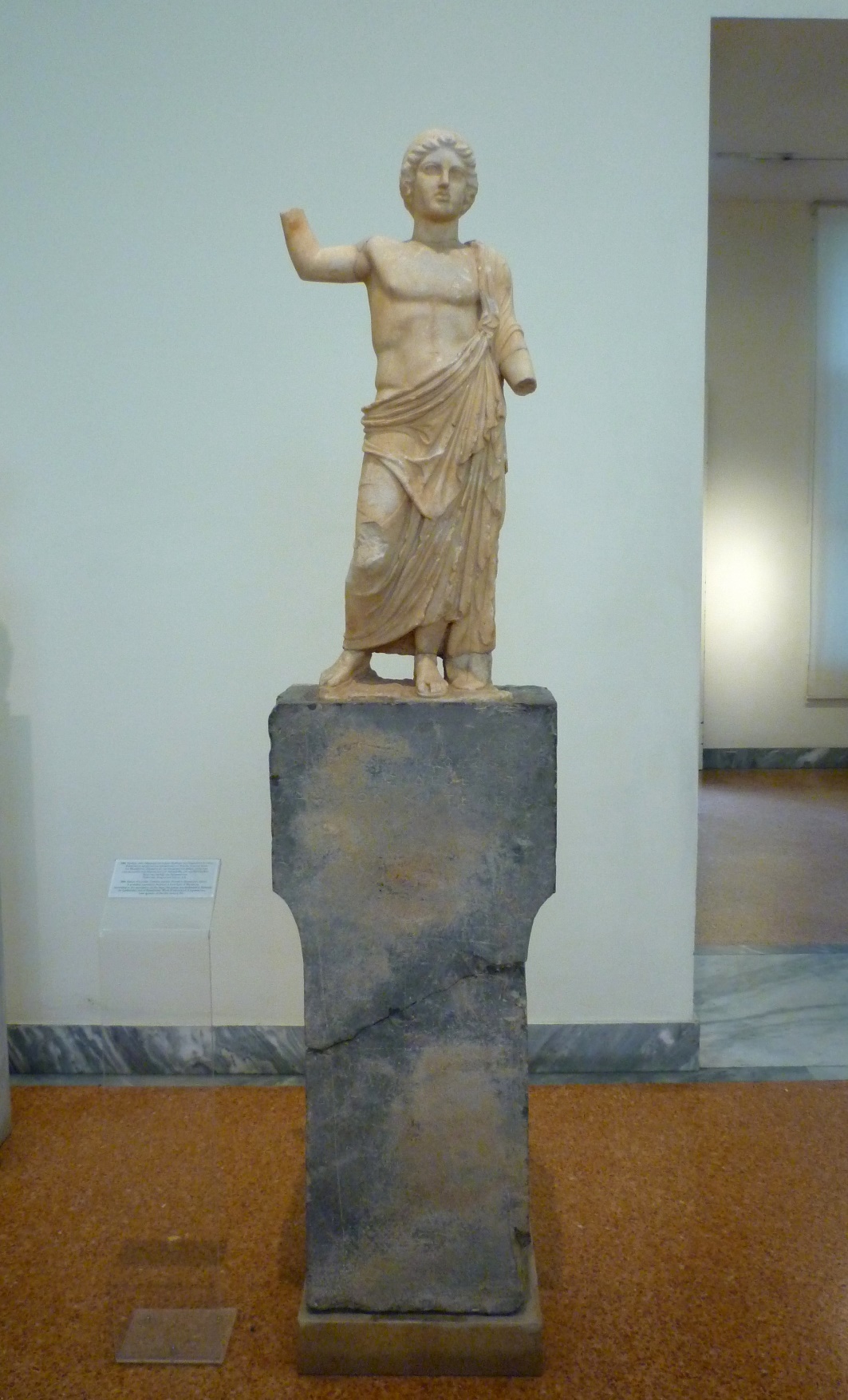 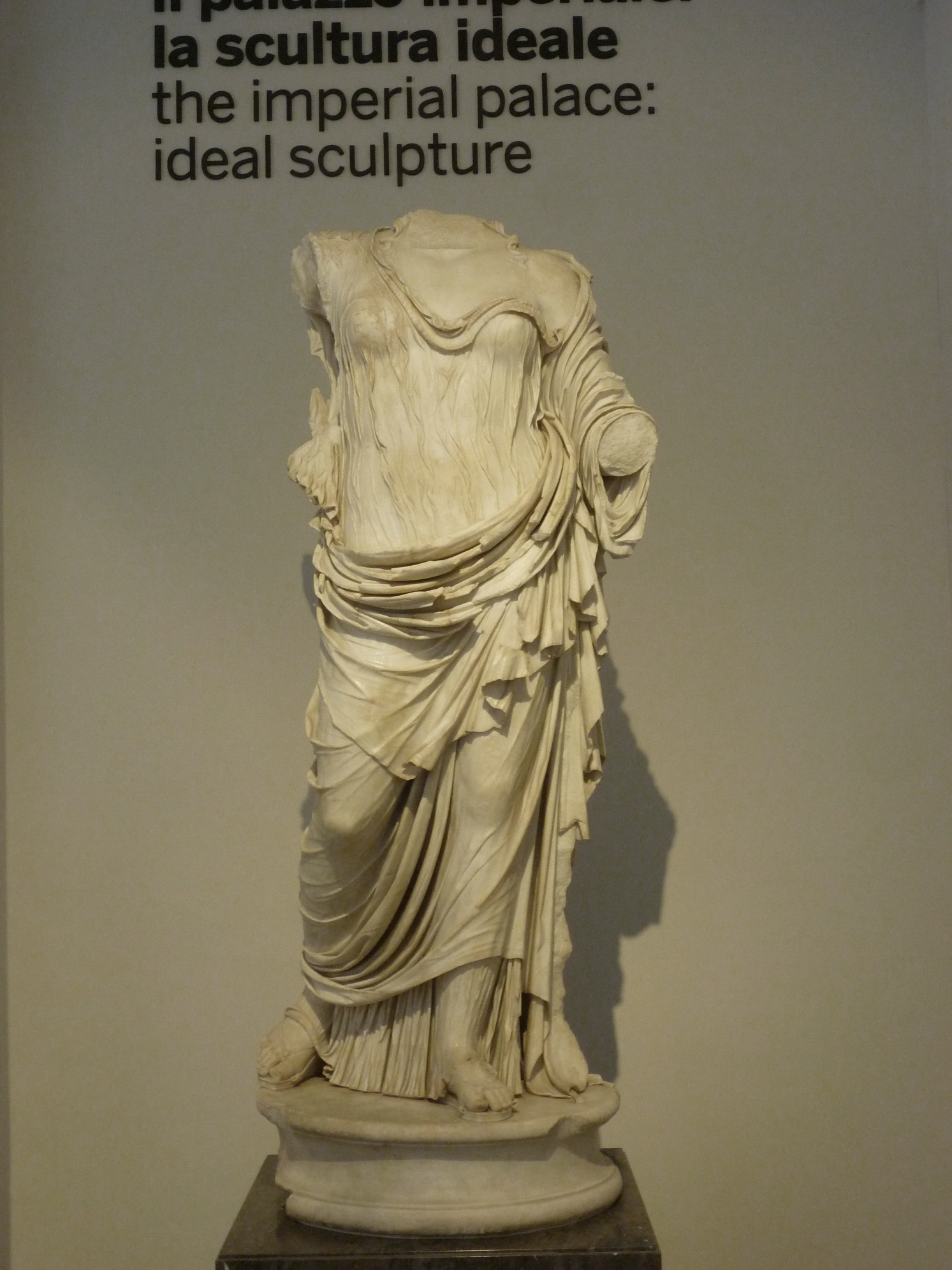 PALATINE
RHAMNOUS
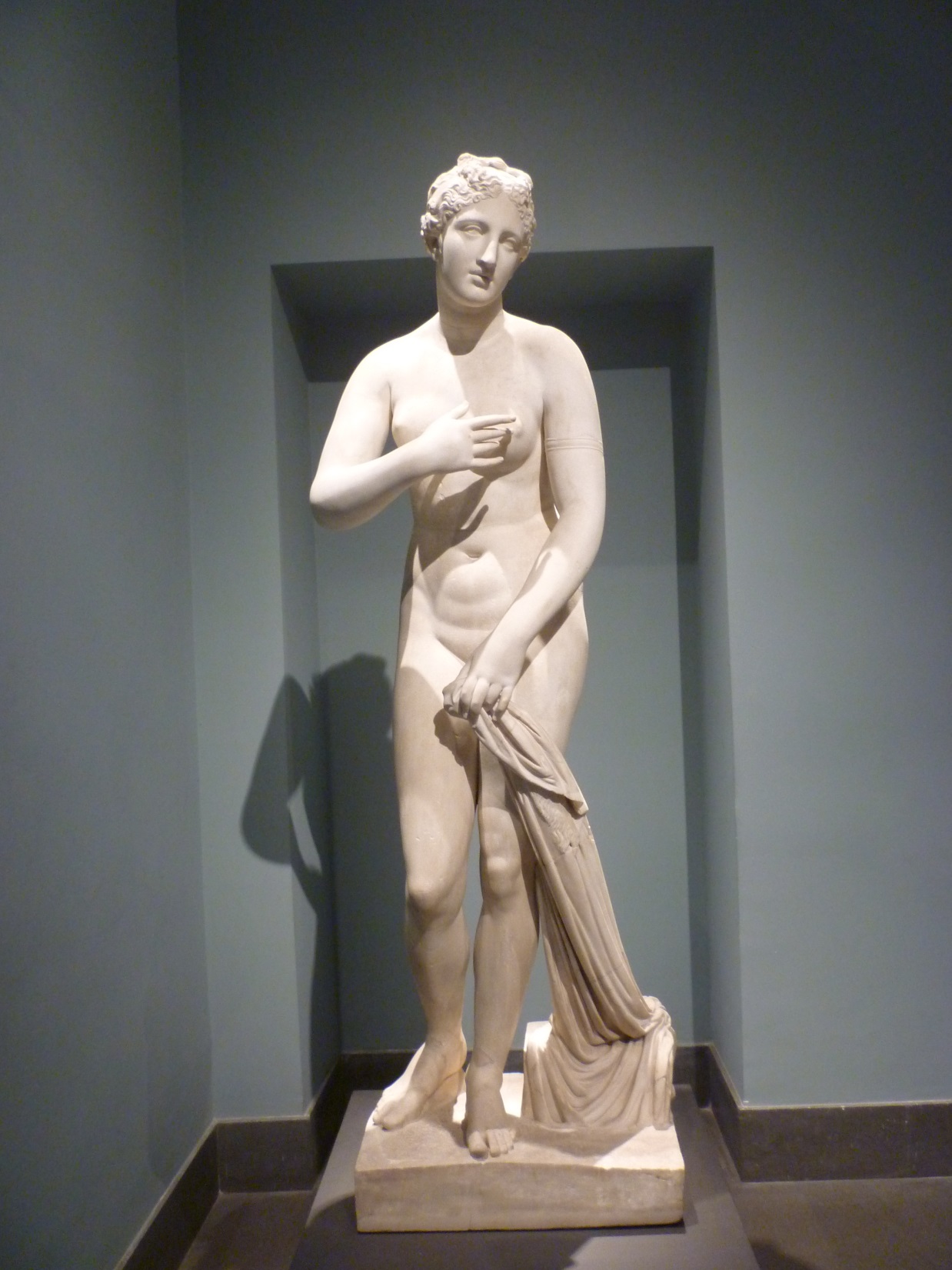 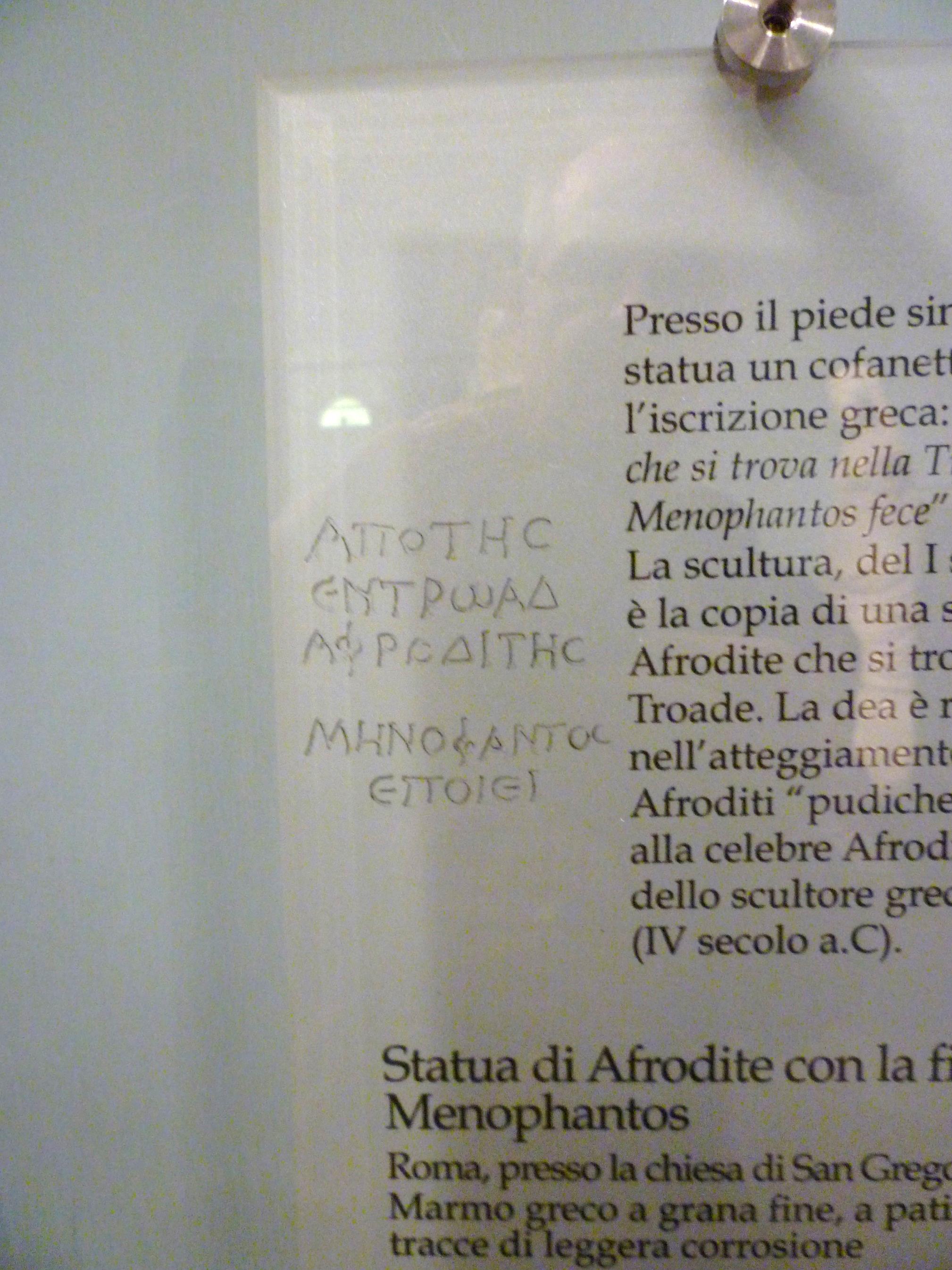 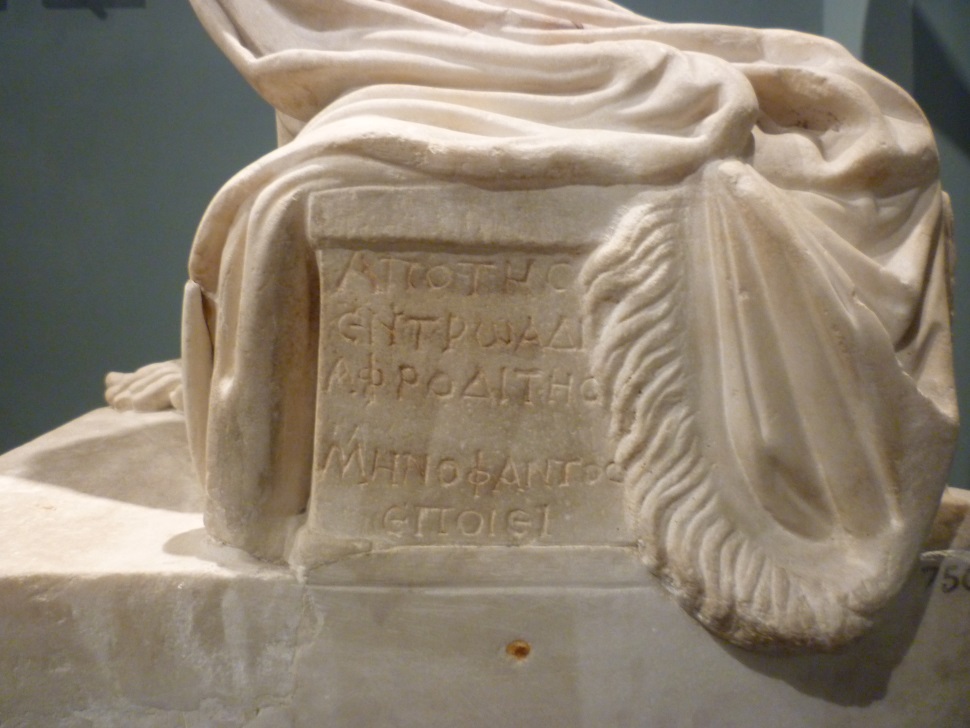 P-MASSIMO
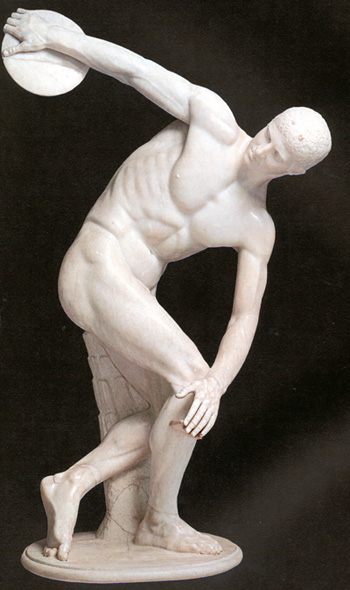 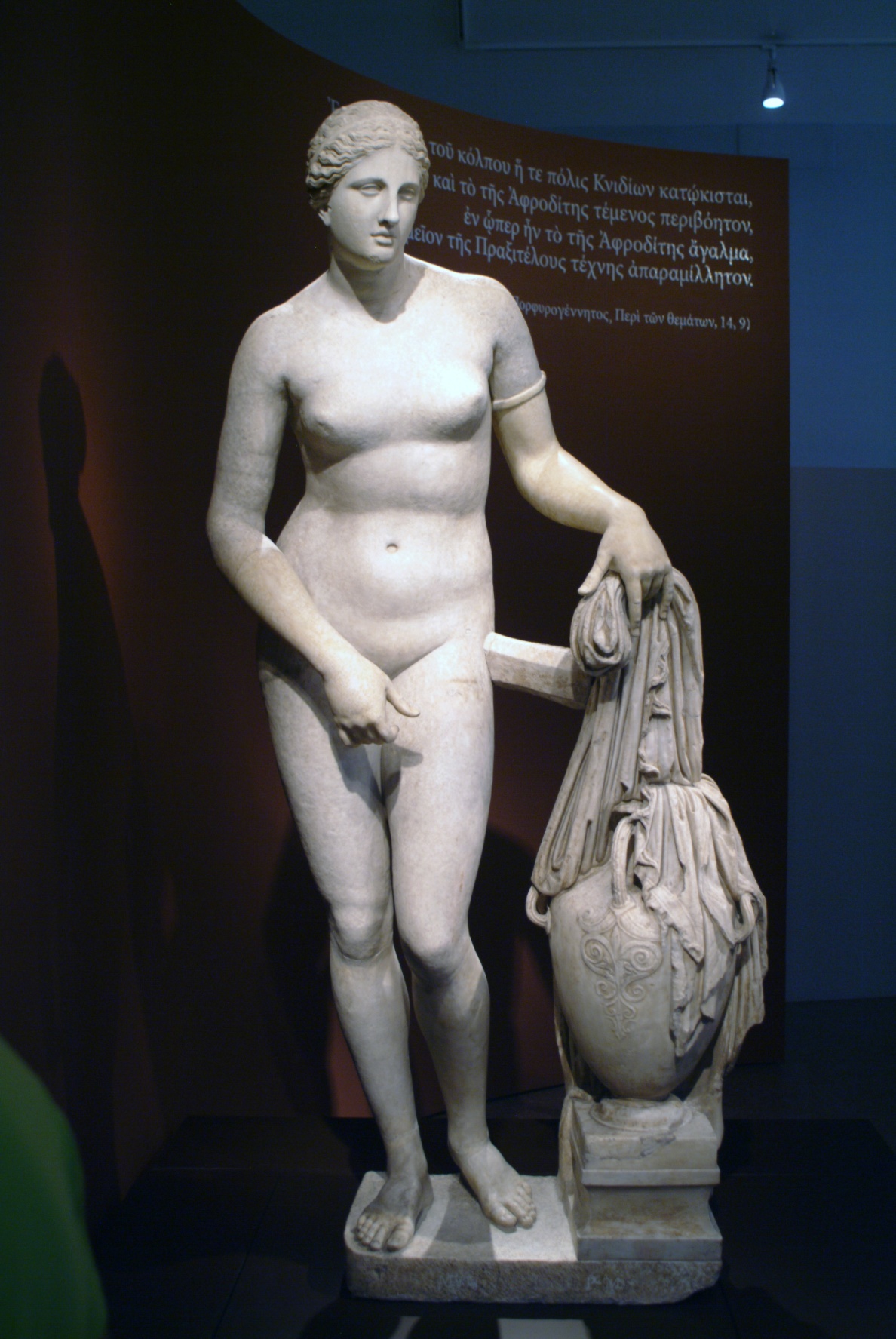 P-MASSIMO
VATICAN
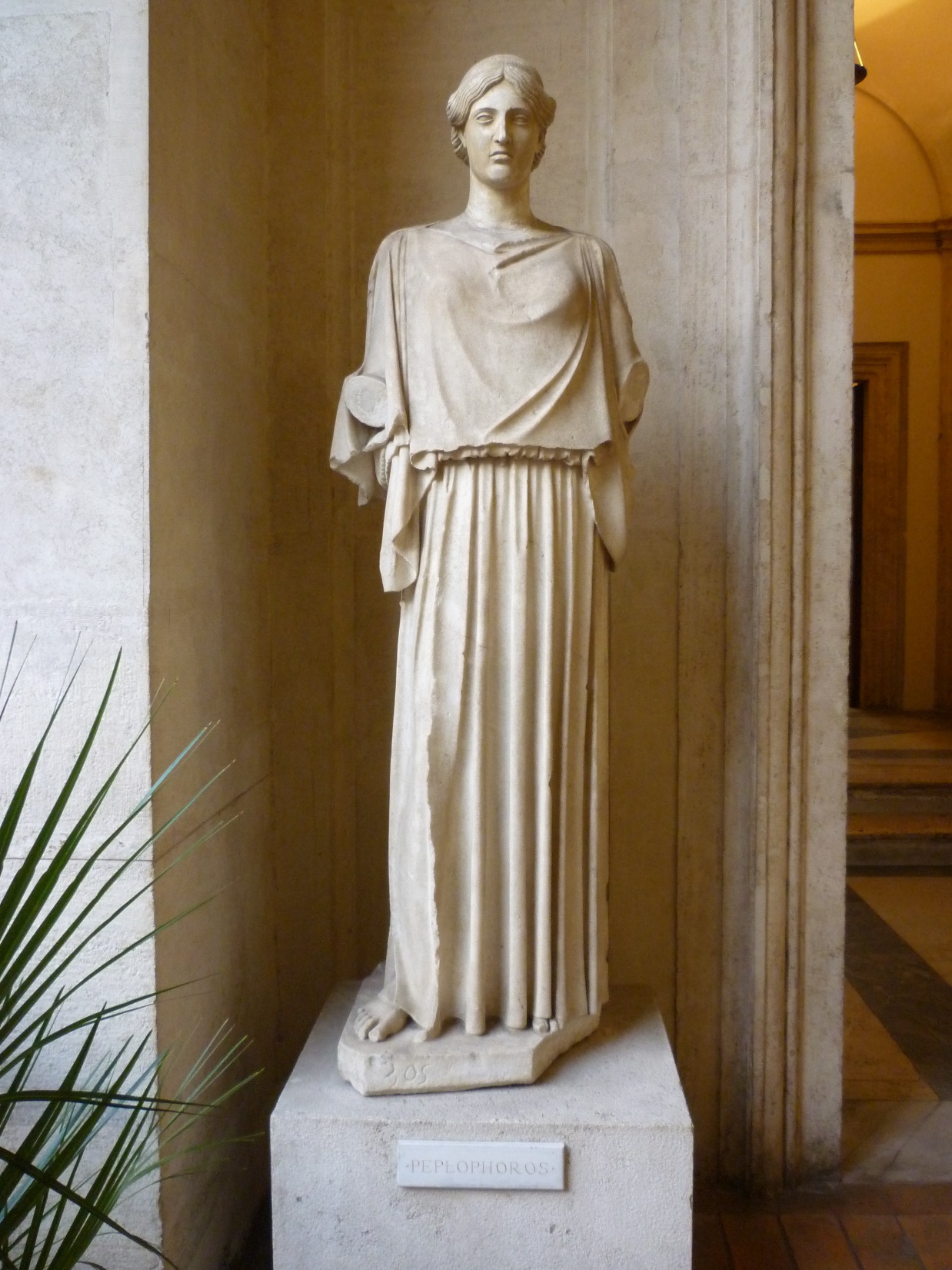 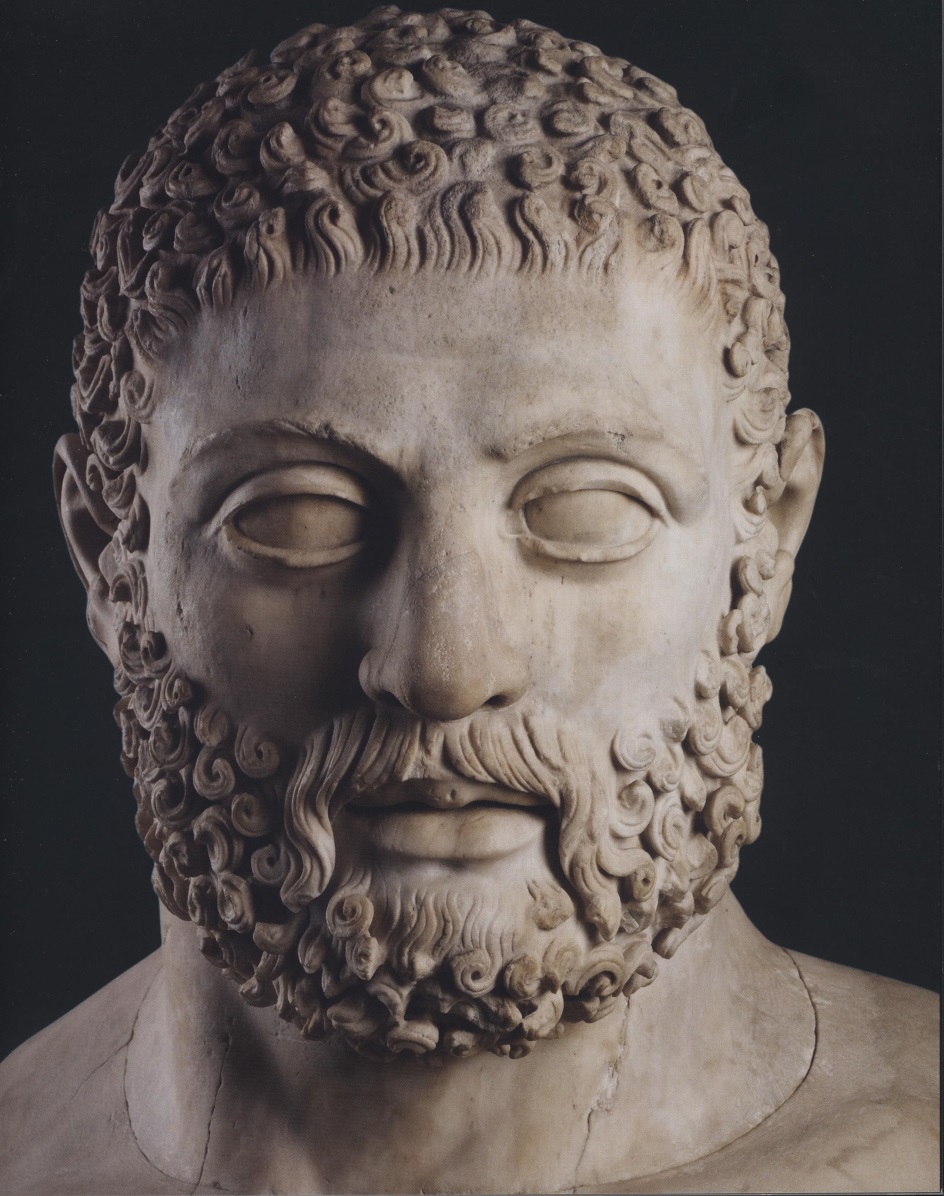 B M
P-ALTEMPS
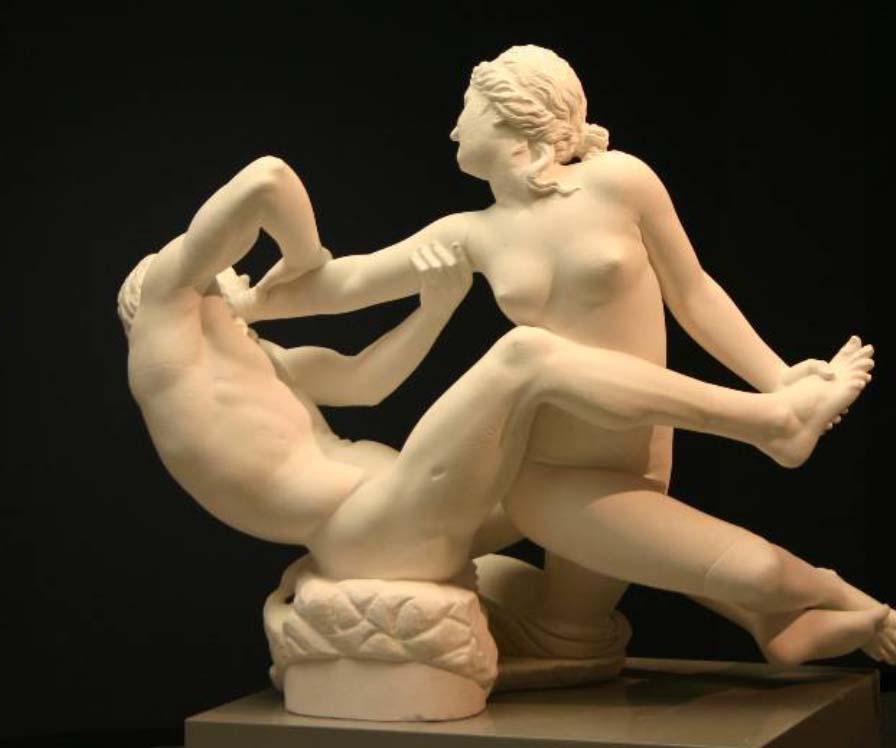 DRESDEN (Cast, Oxford)
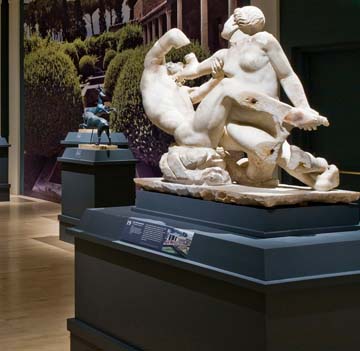 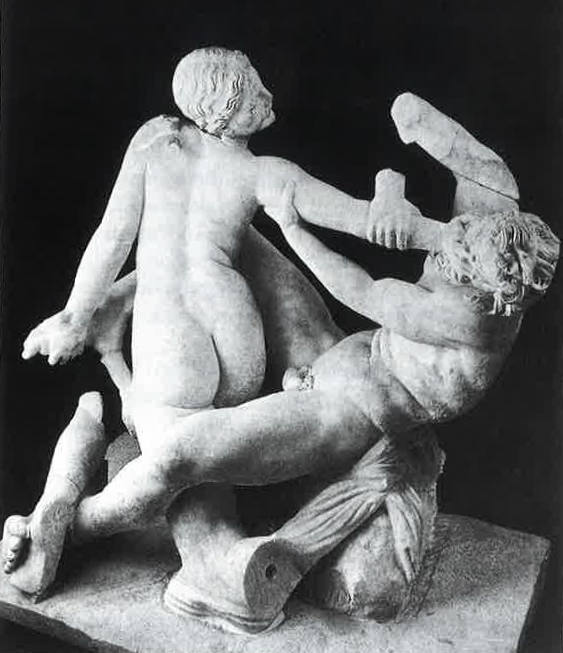 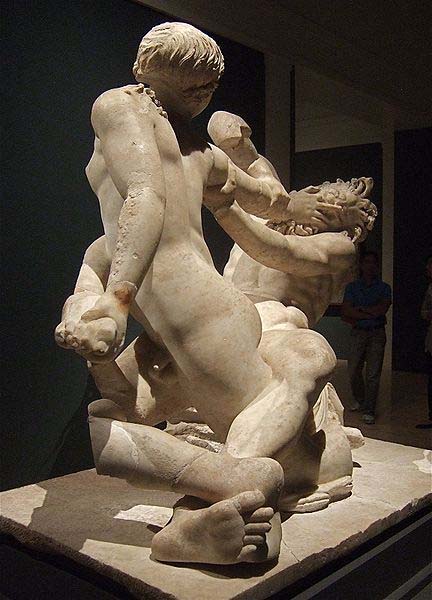 OPLONTIS
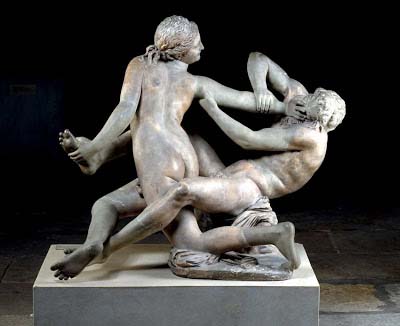 OPLONTIS
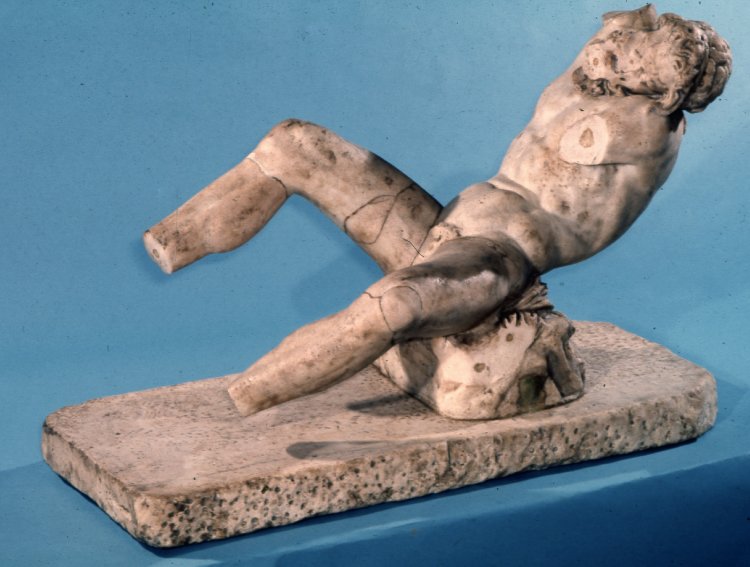 B M
DRESDEN
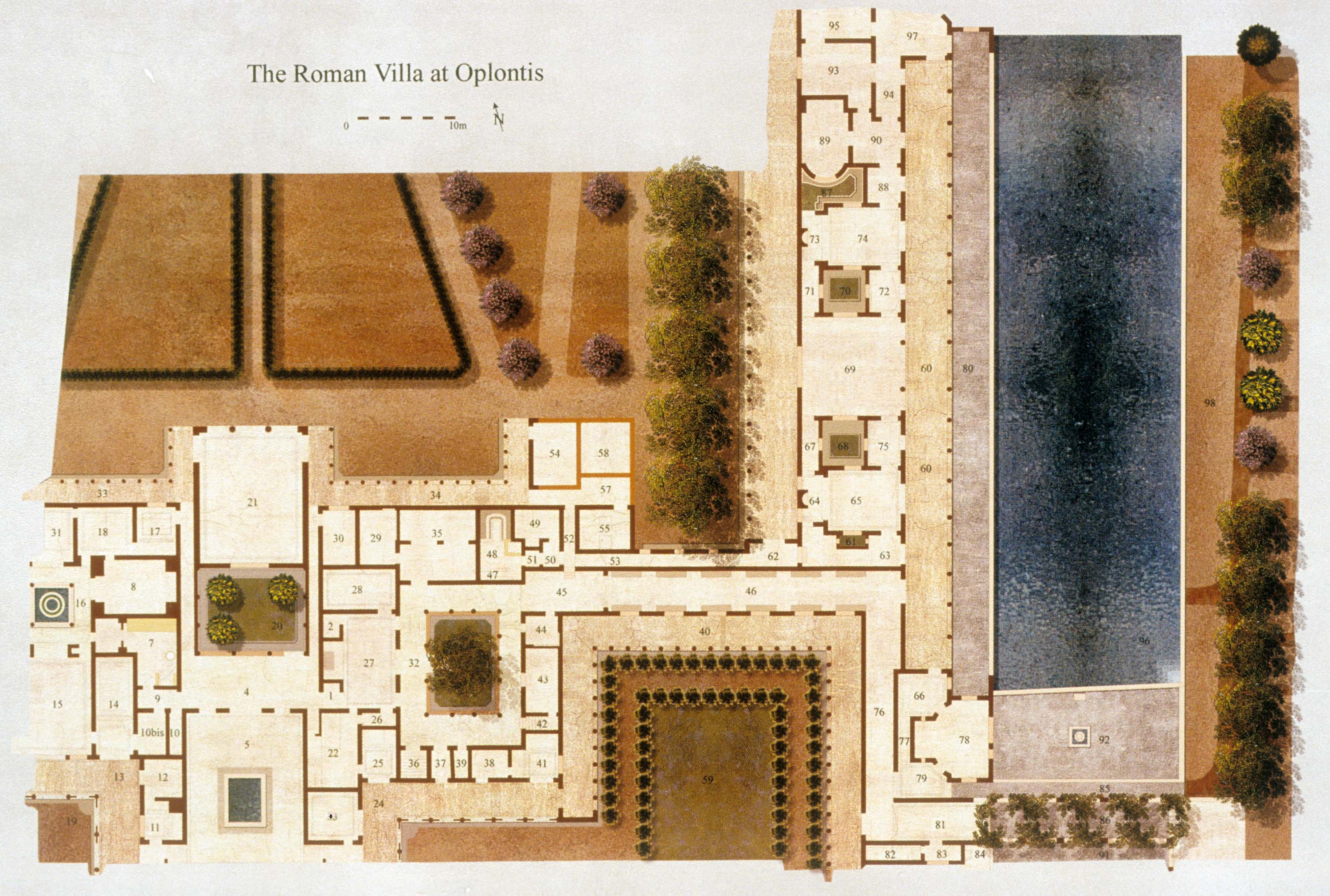 O P L O N T I S
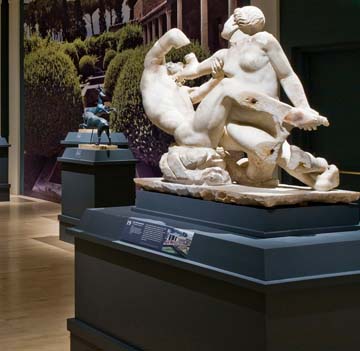 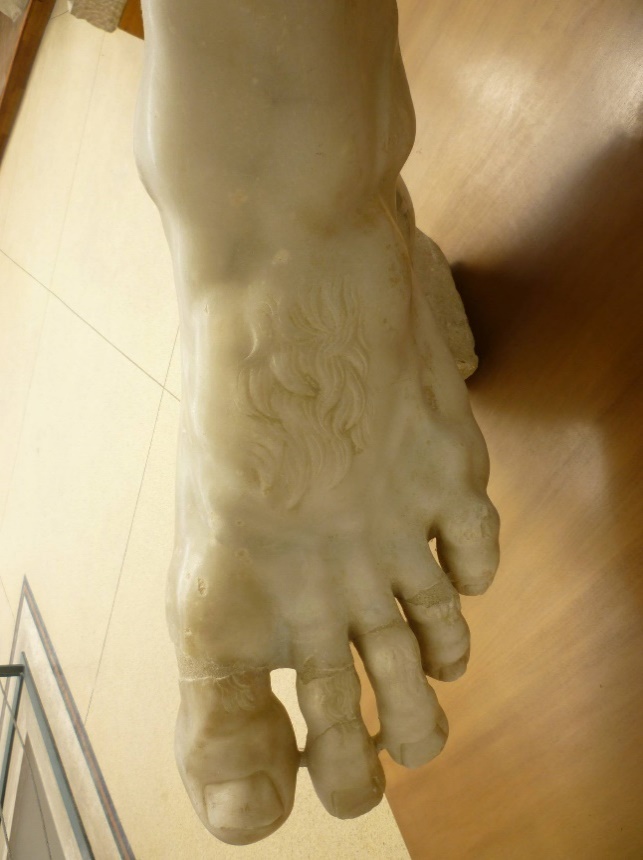 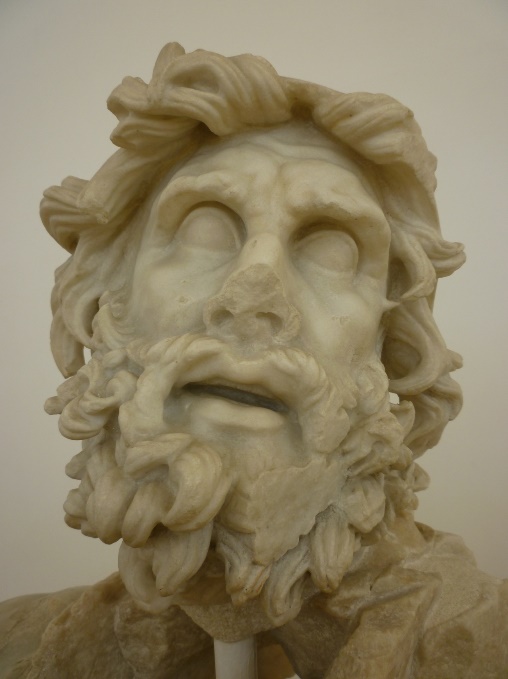 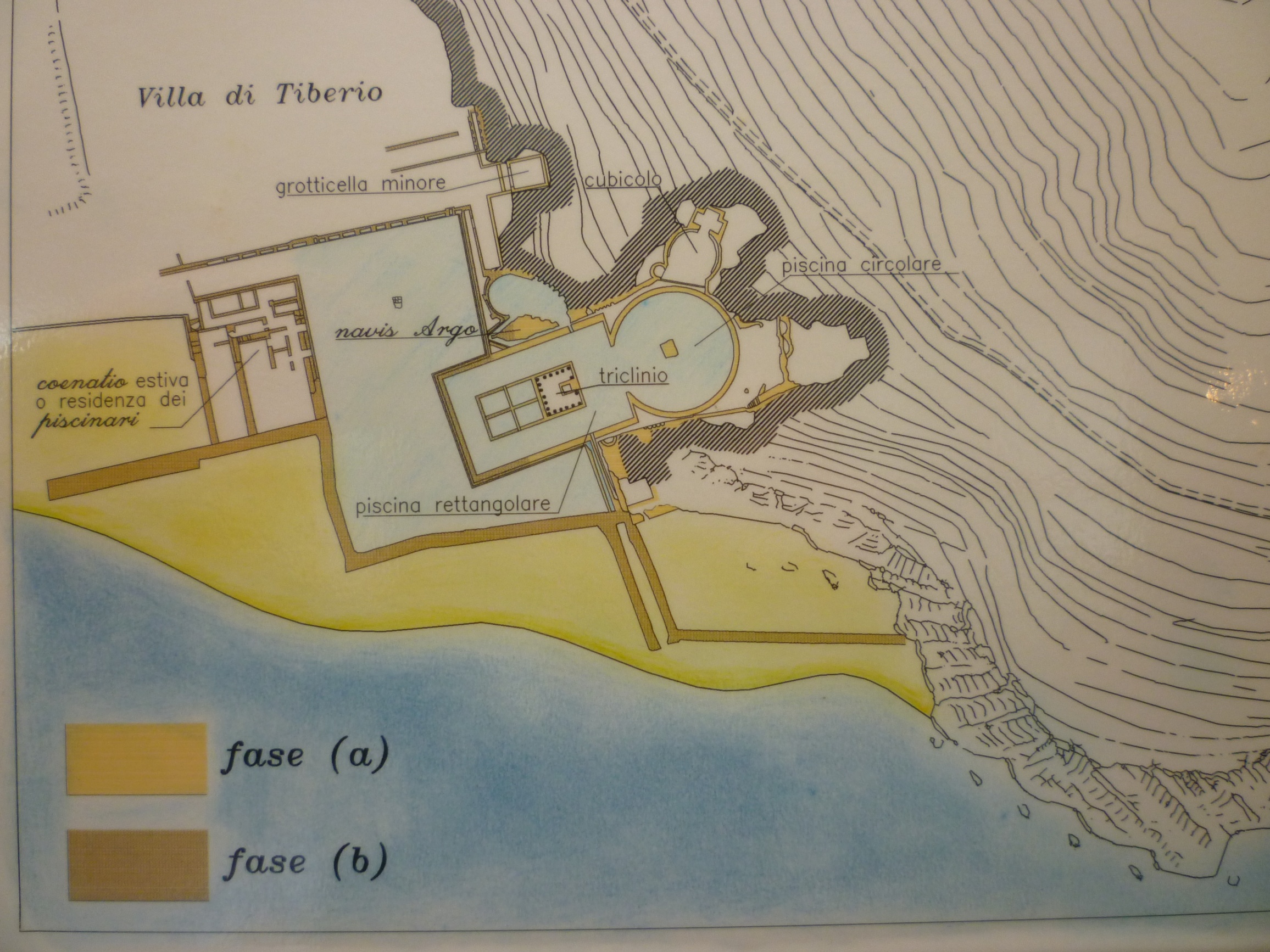 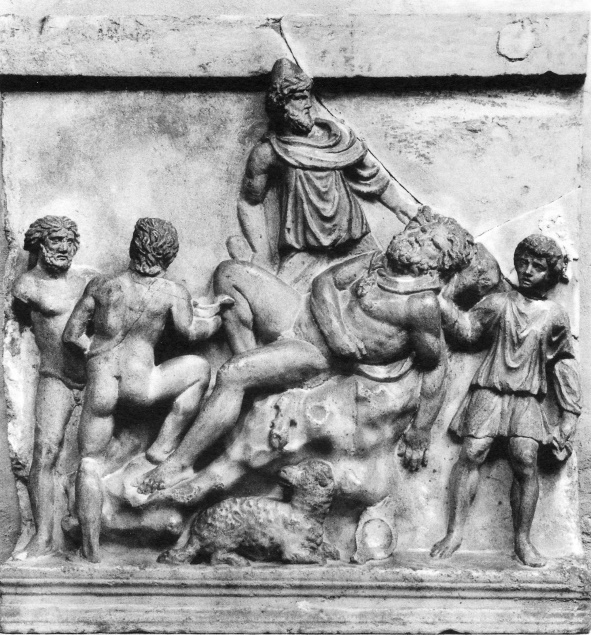 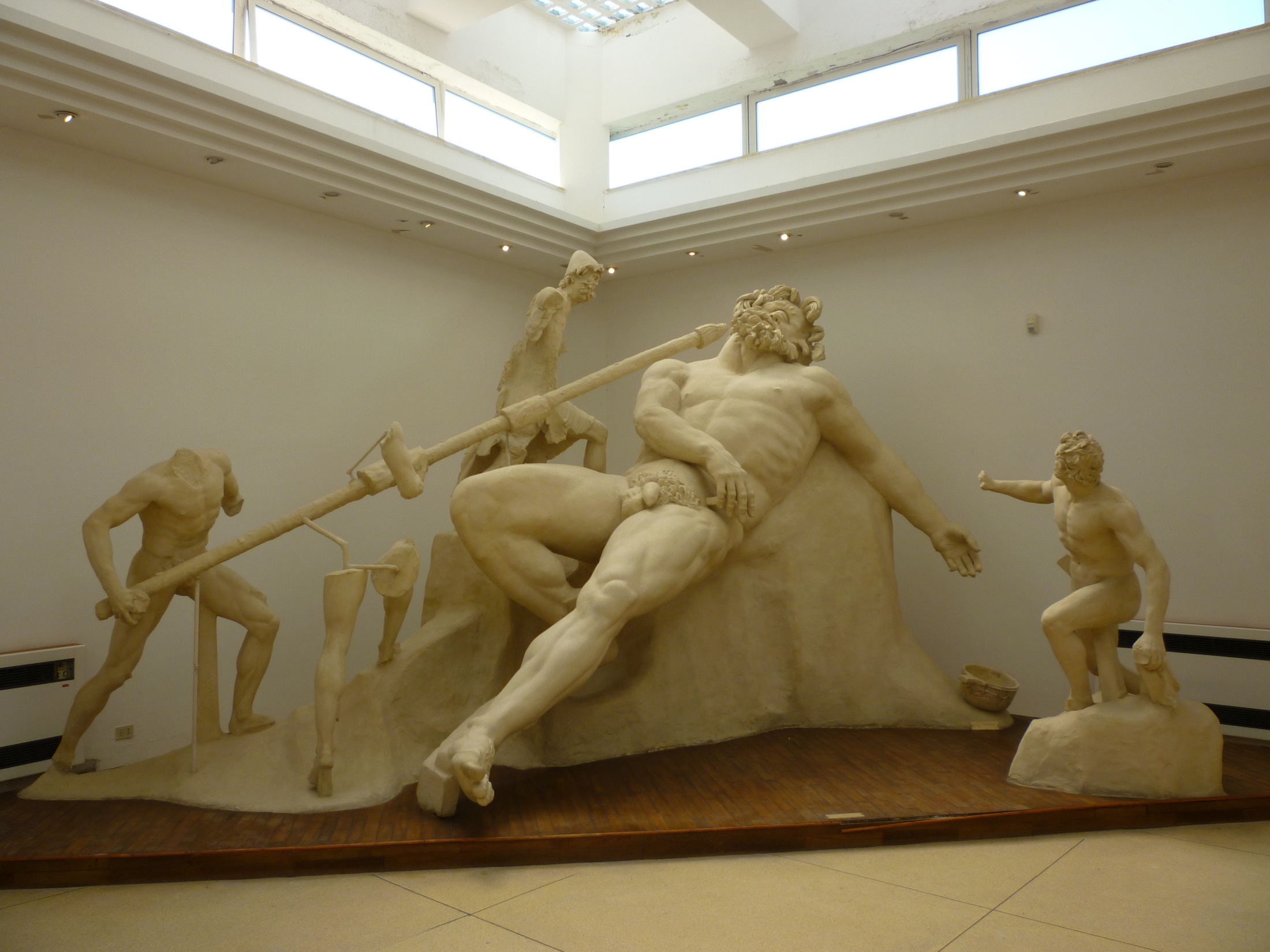 S P E R L O N G A
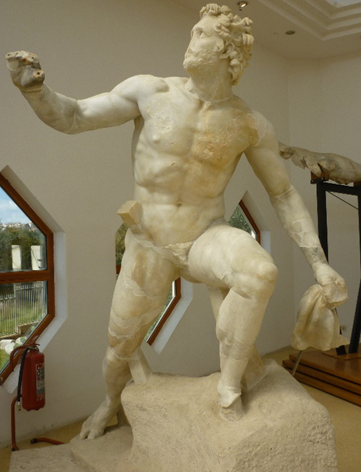 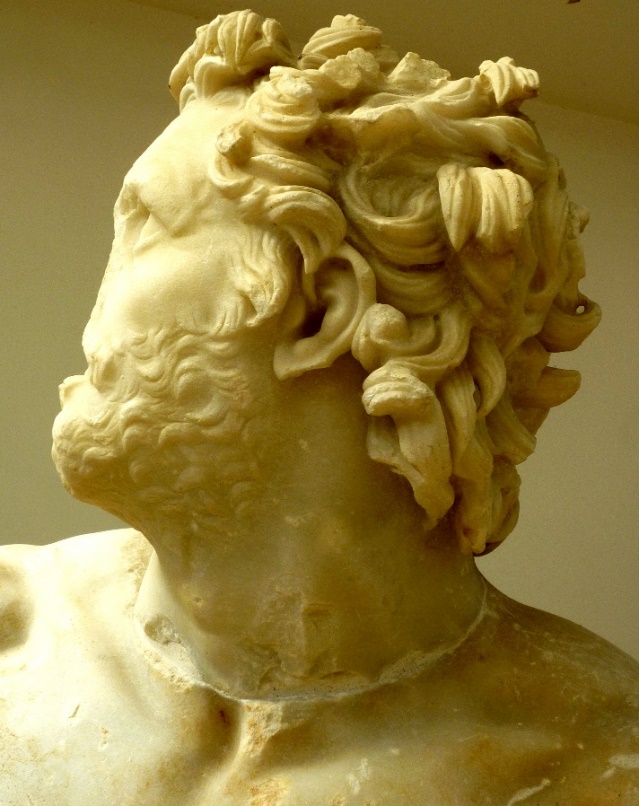 S P E R L O N G A
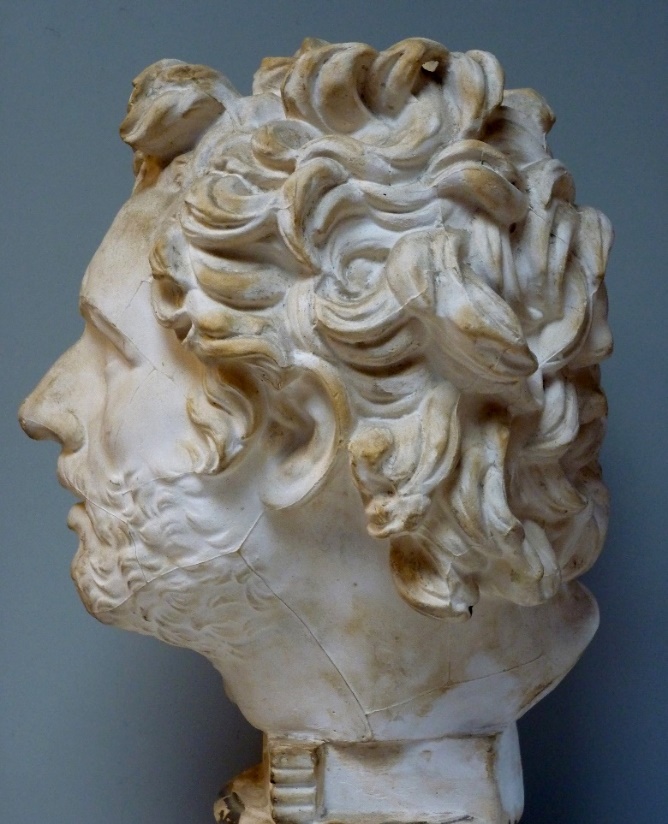 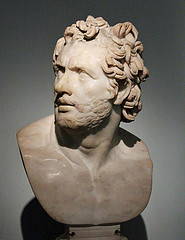 T I V O L I   ( B M )
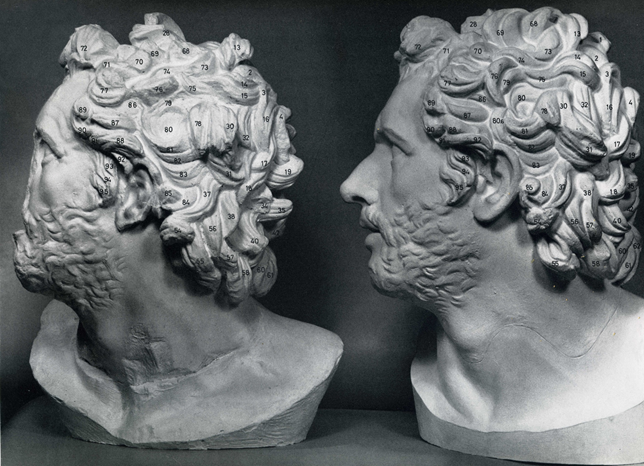 S P E R L O N G A
T I V O L I   ( B M )
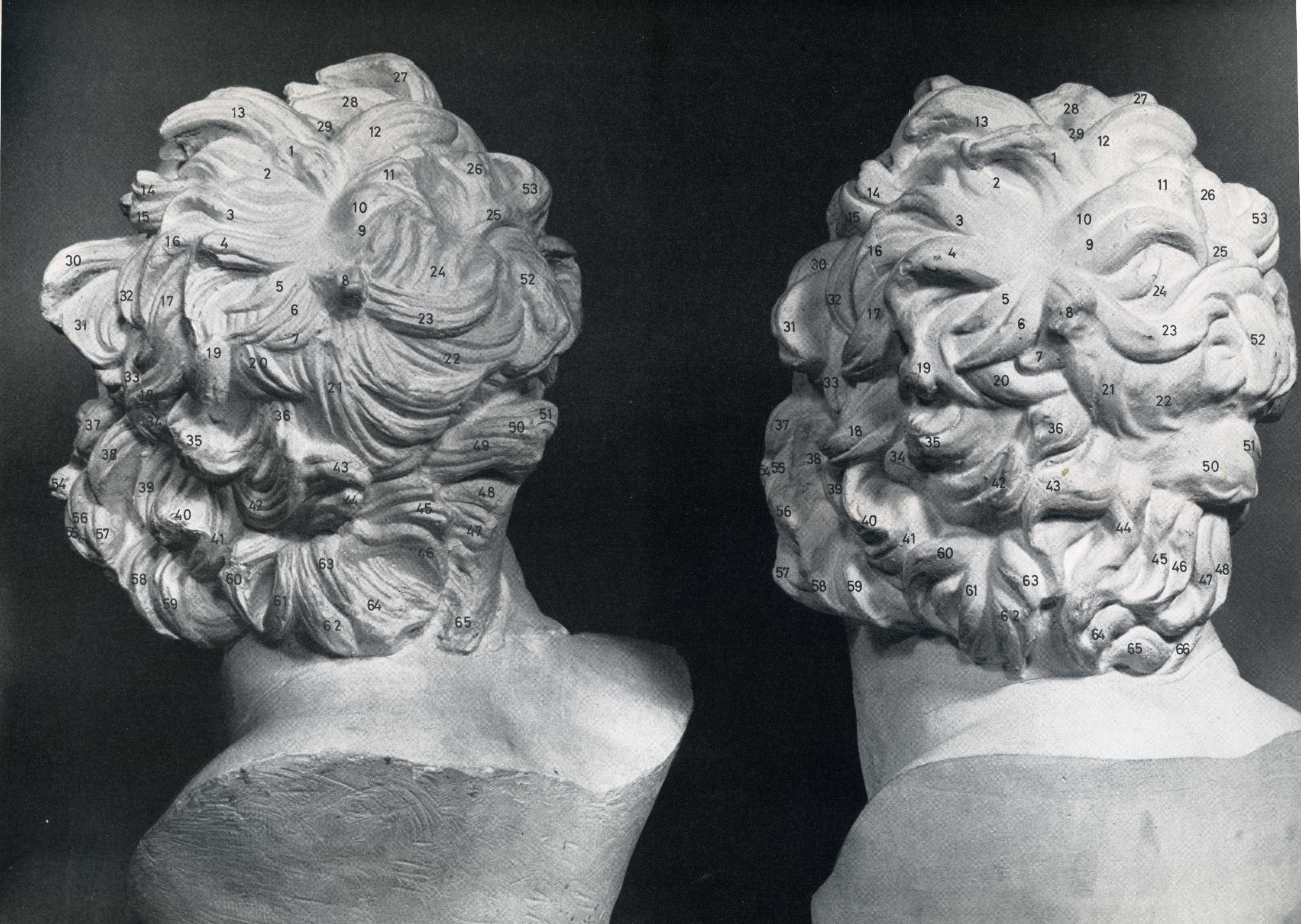 S P E R L O N G A
T I V O L I   ( B M )
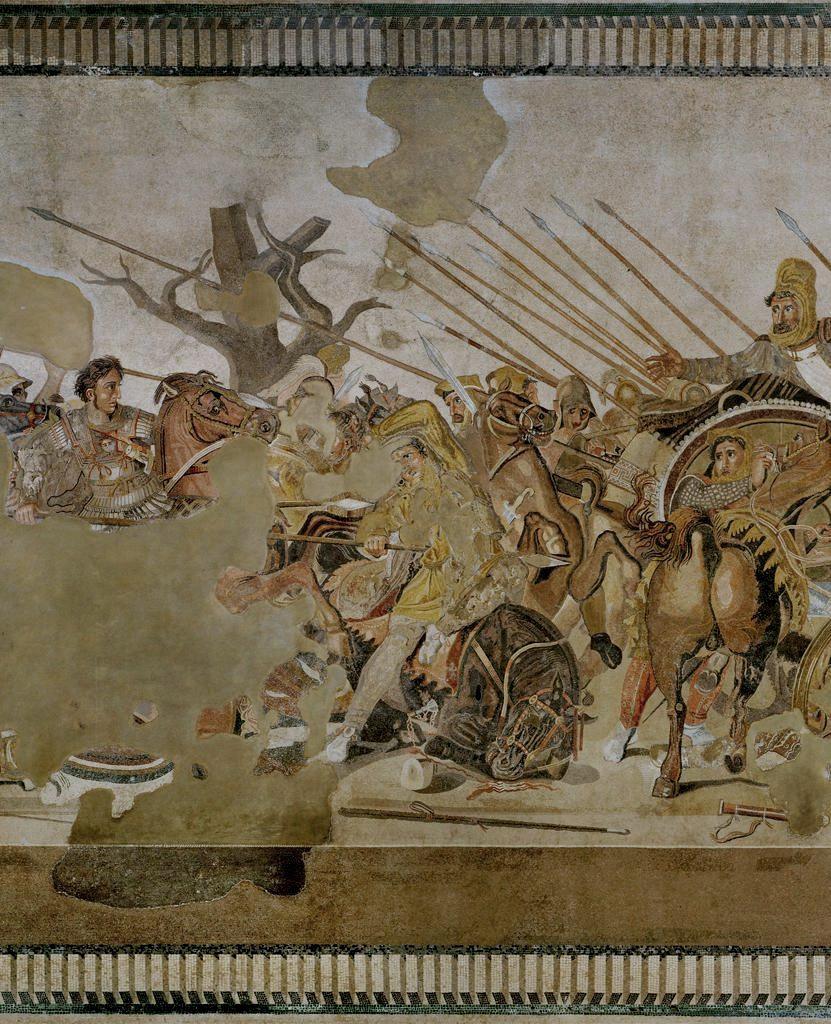 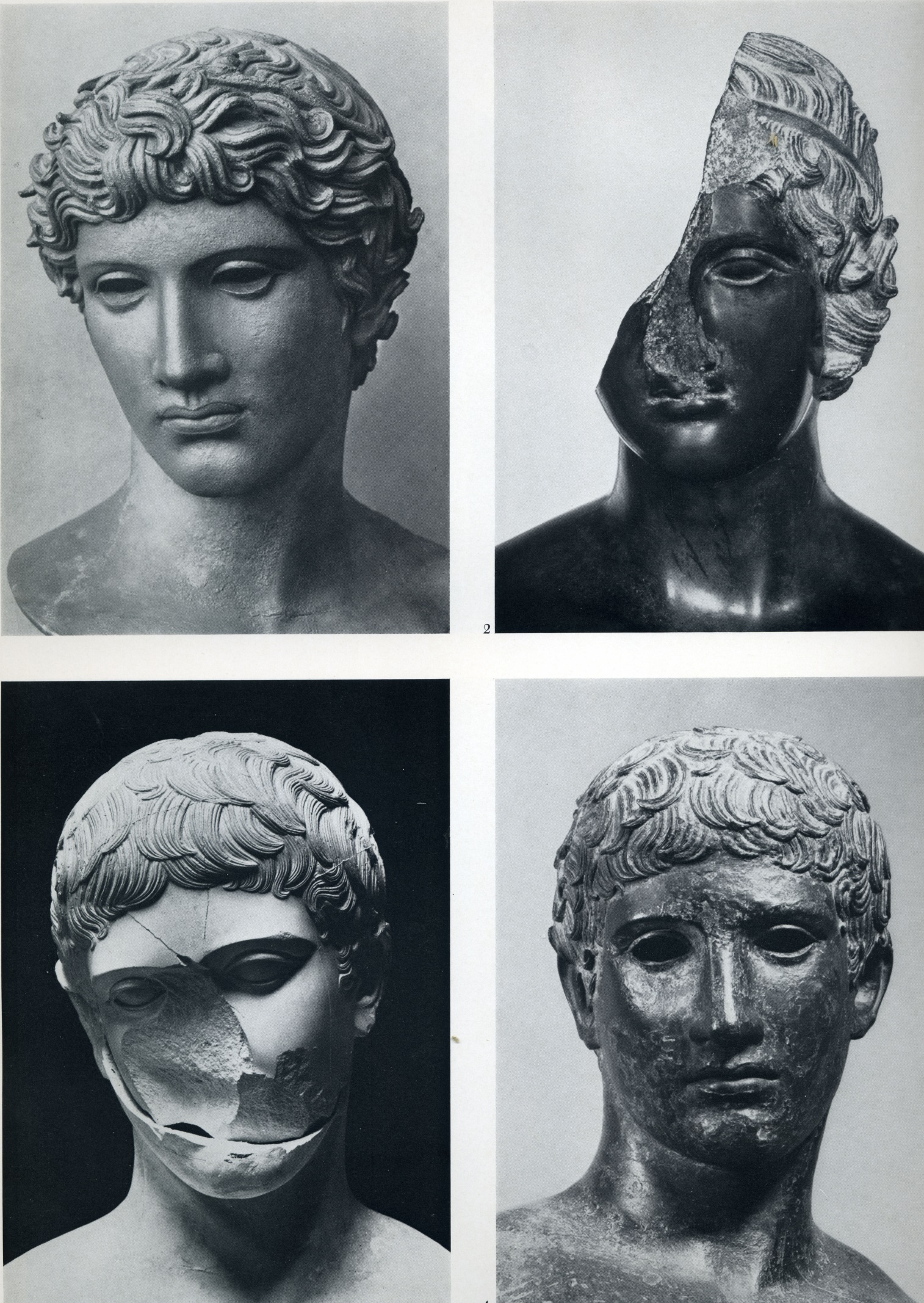 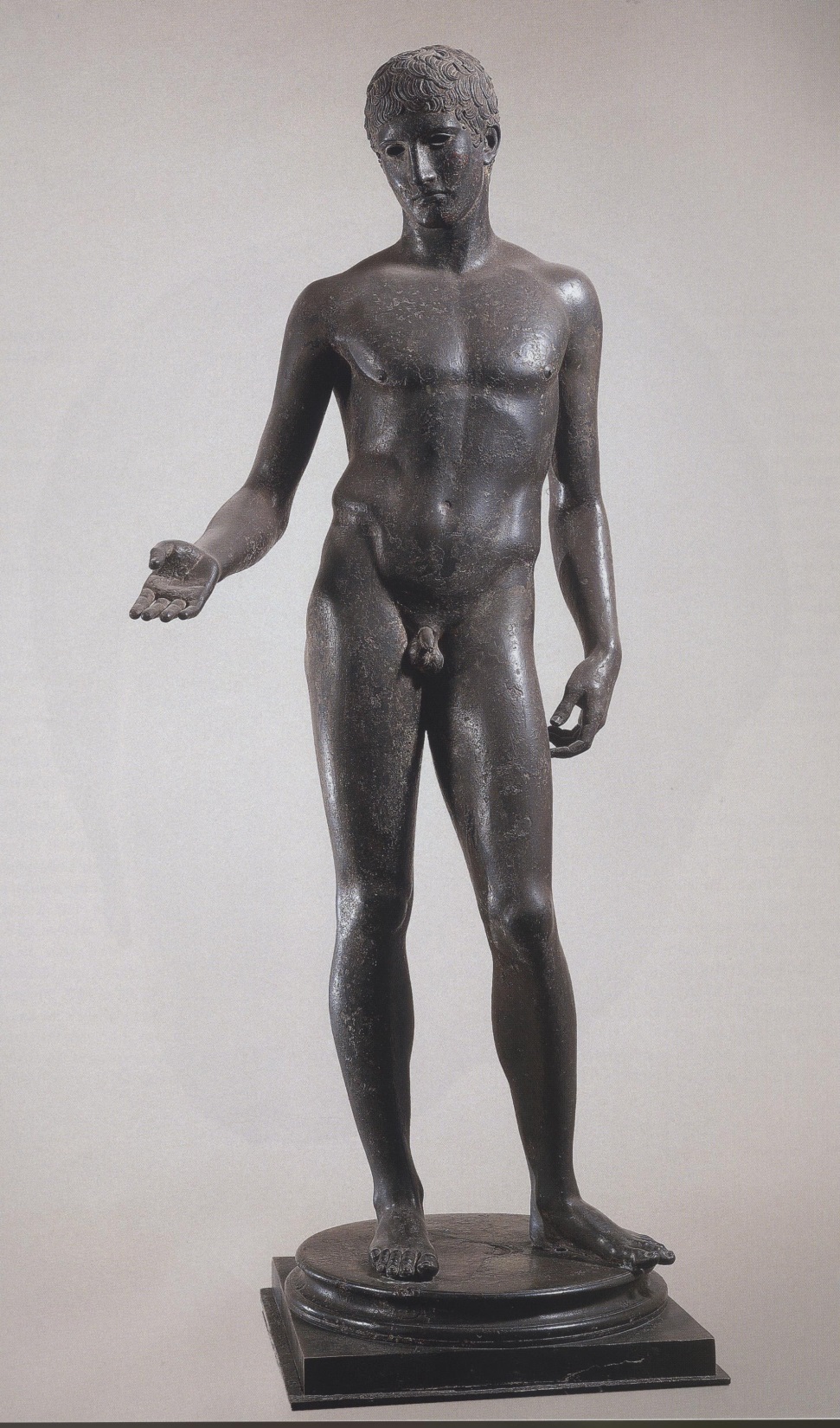 FLORENCE
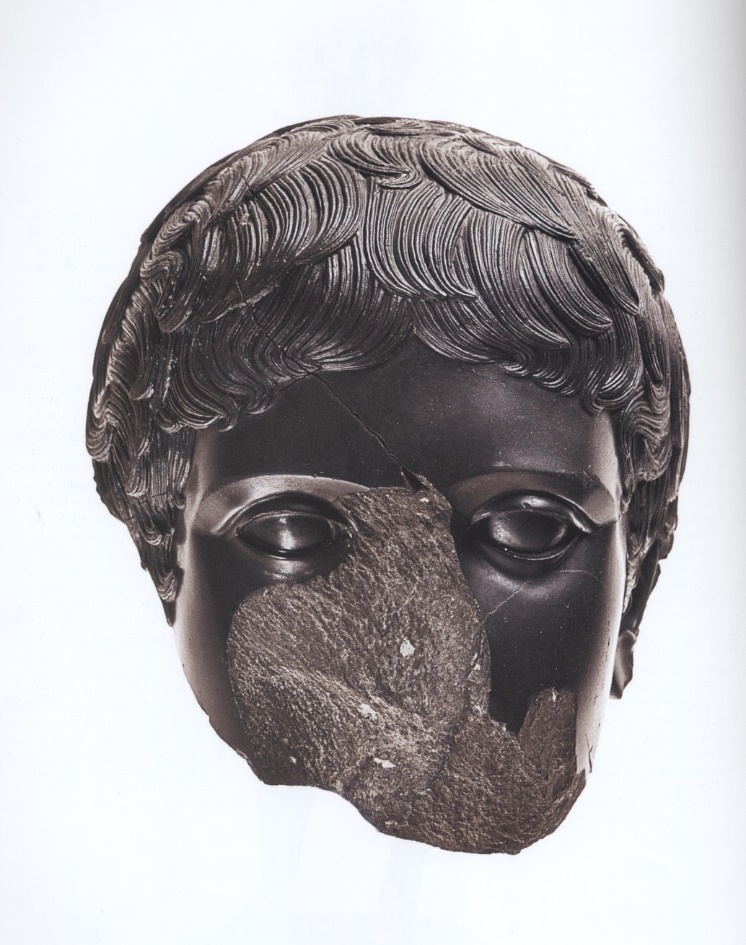 VATICAN
FLORENCE
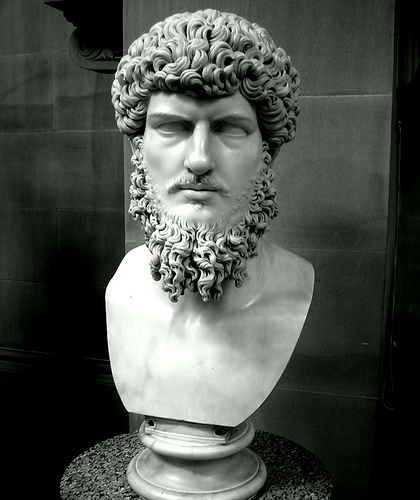 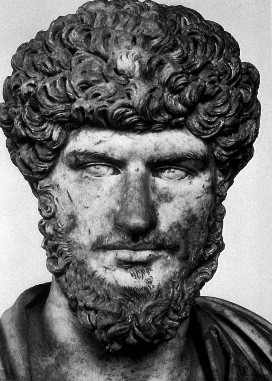 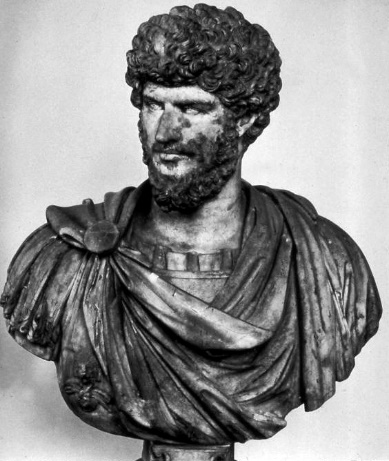 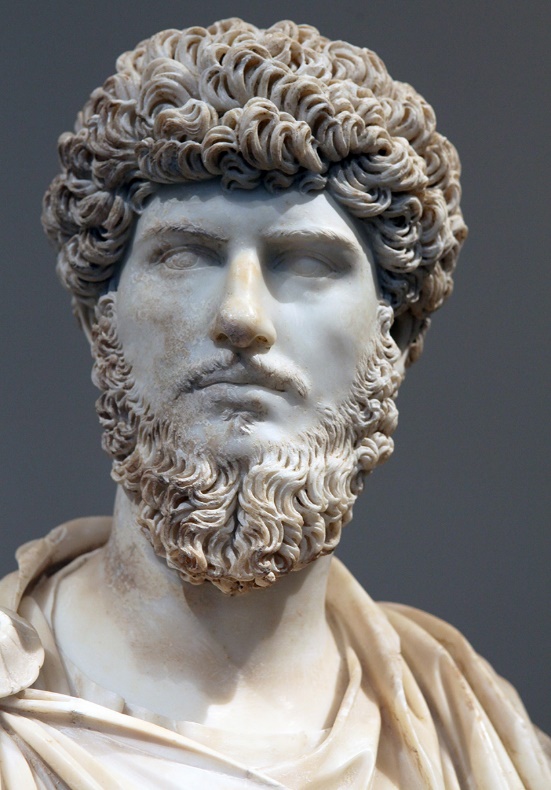 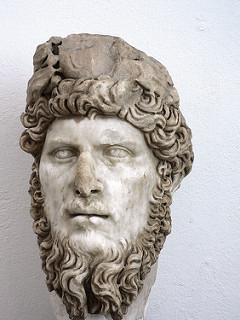 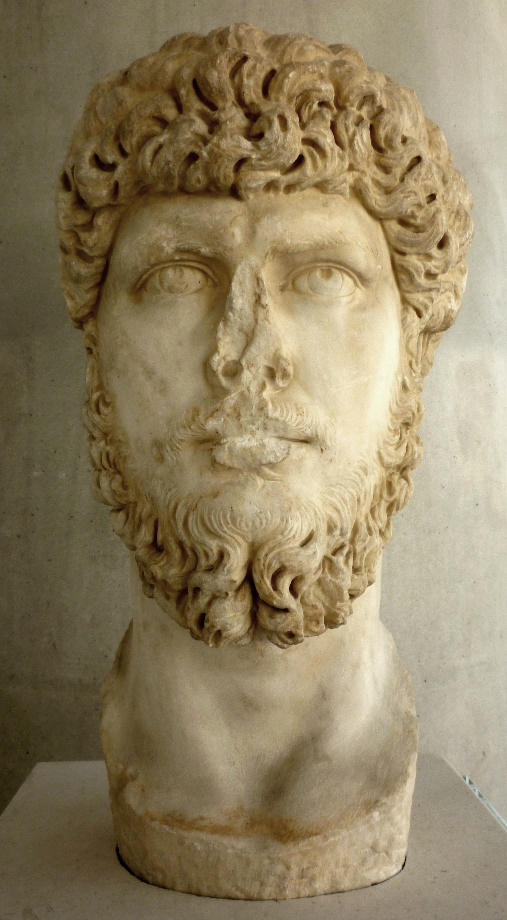 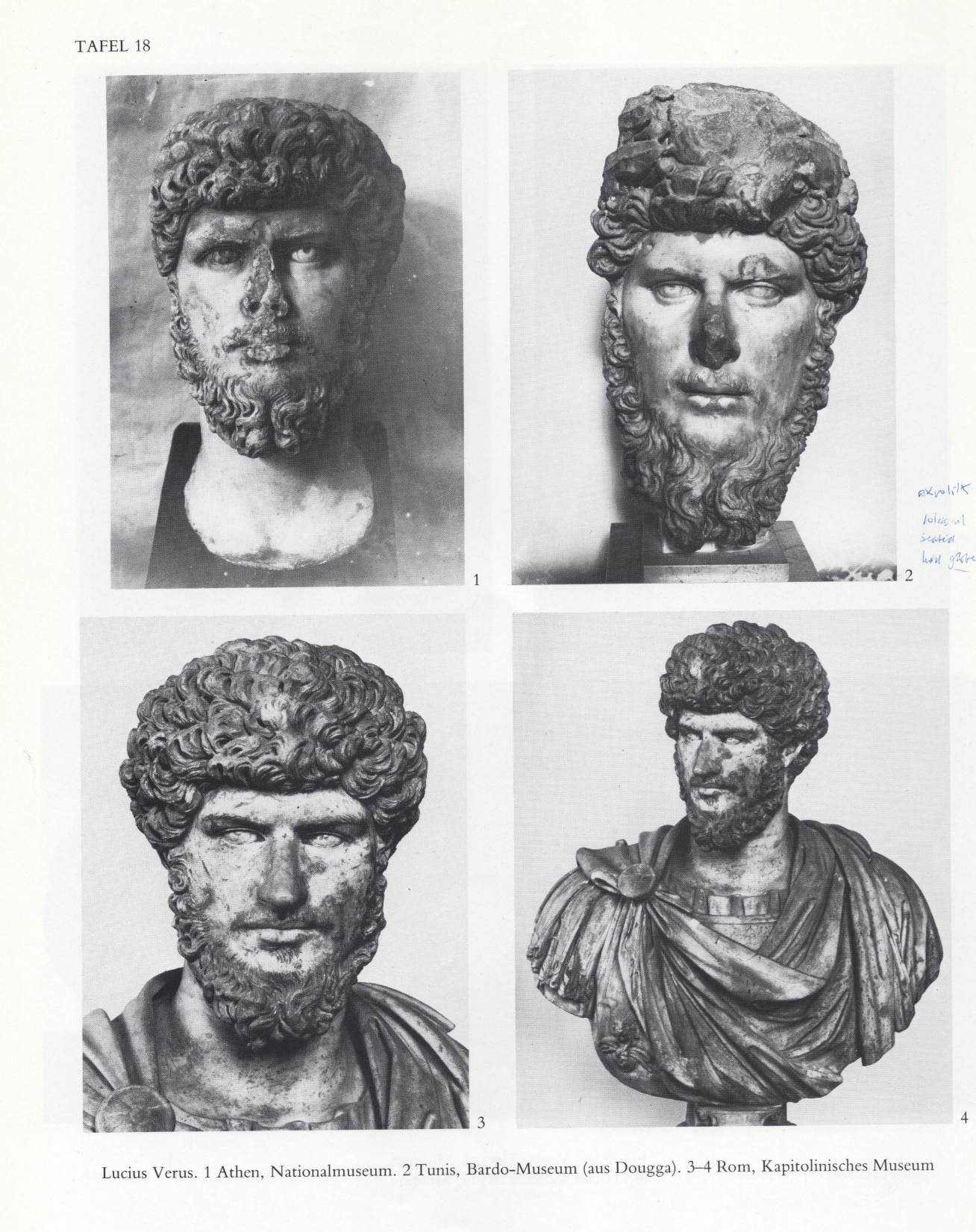 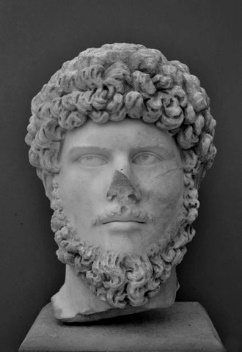 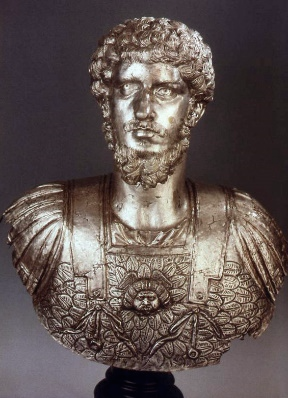 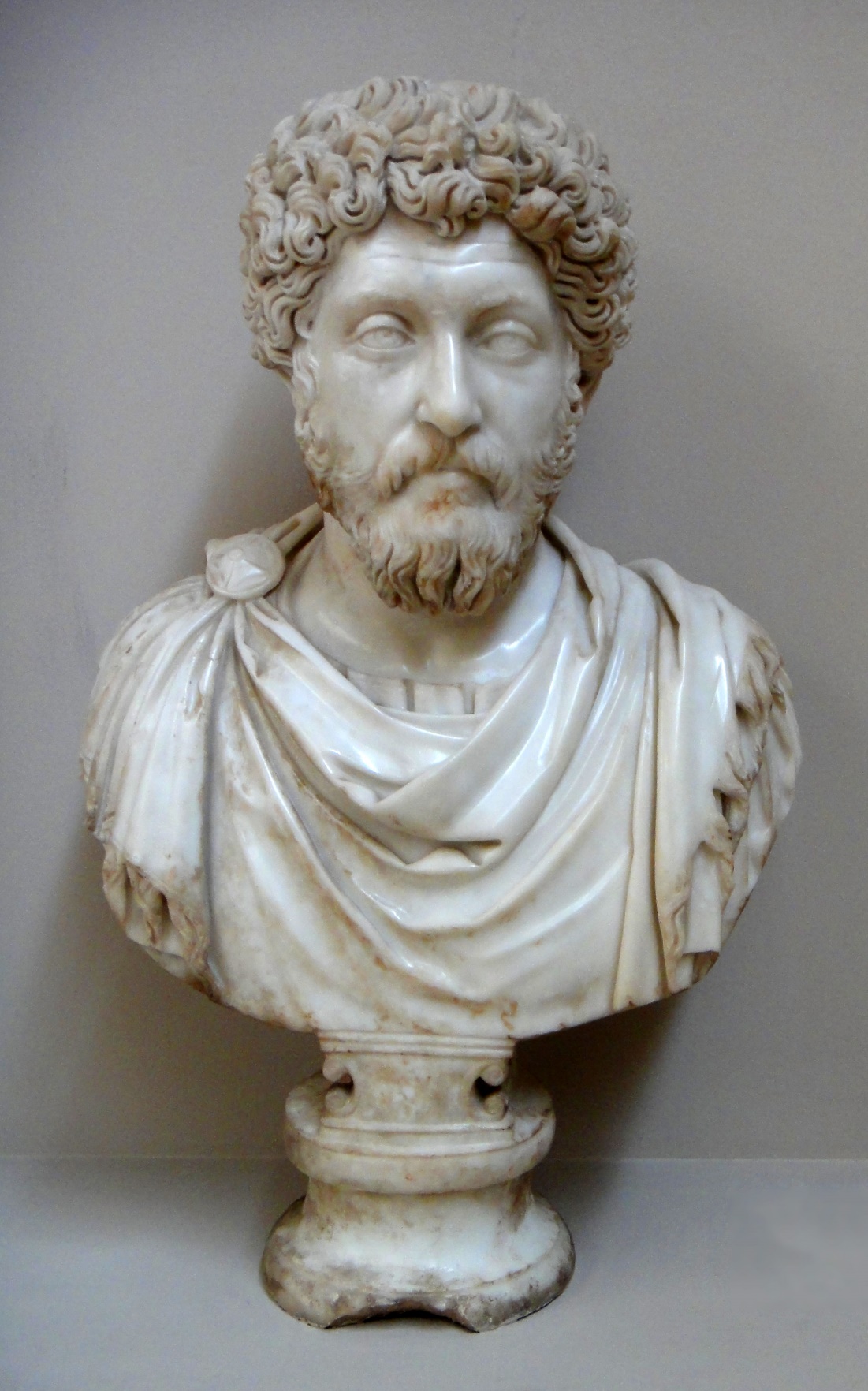 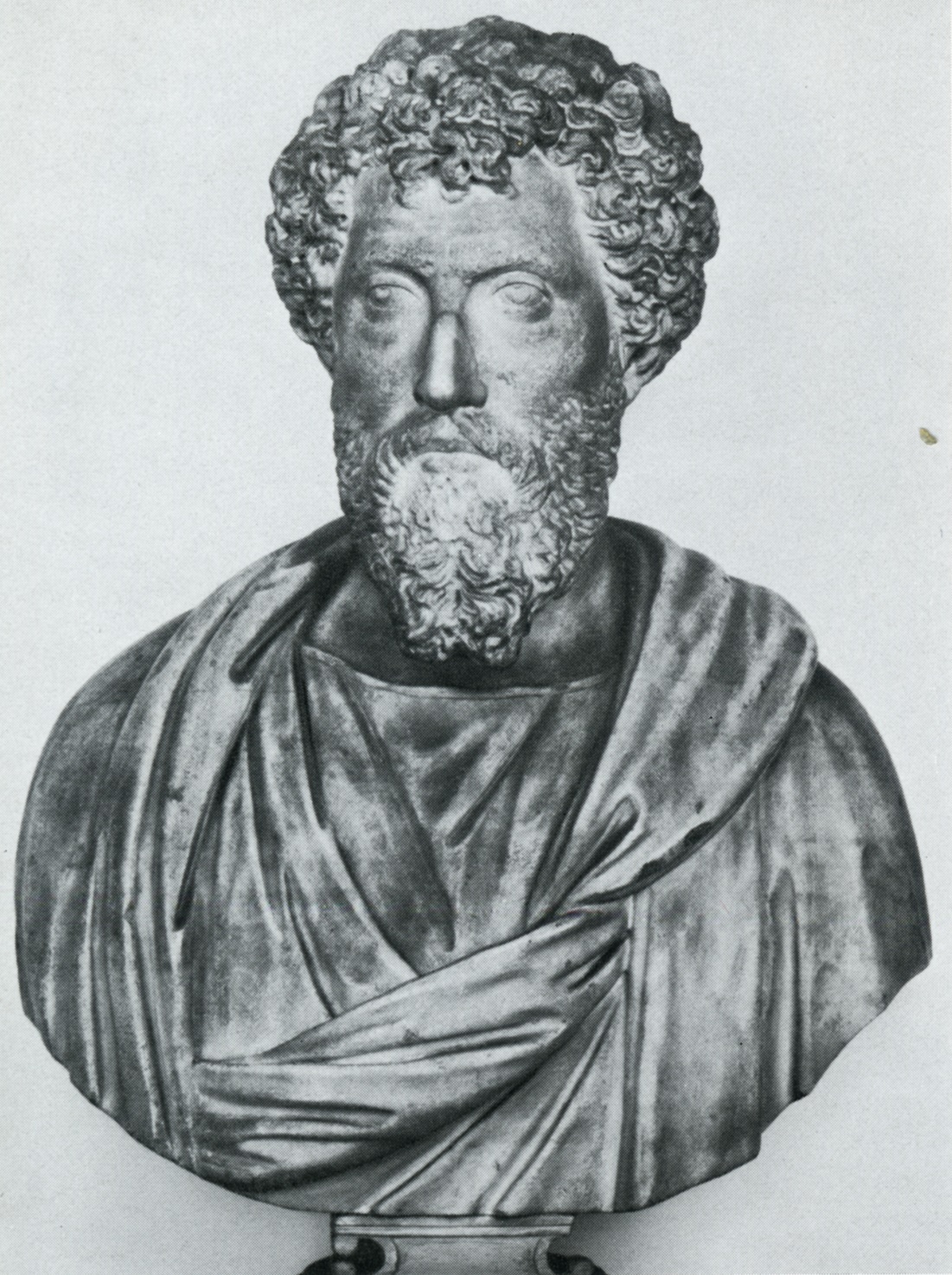 SCHL-ERBACH
EPHESOS
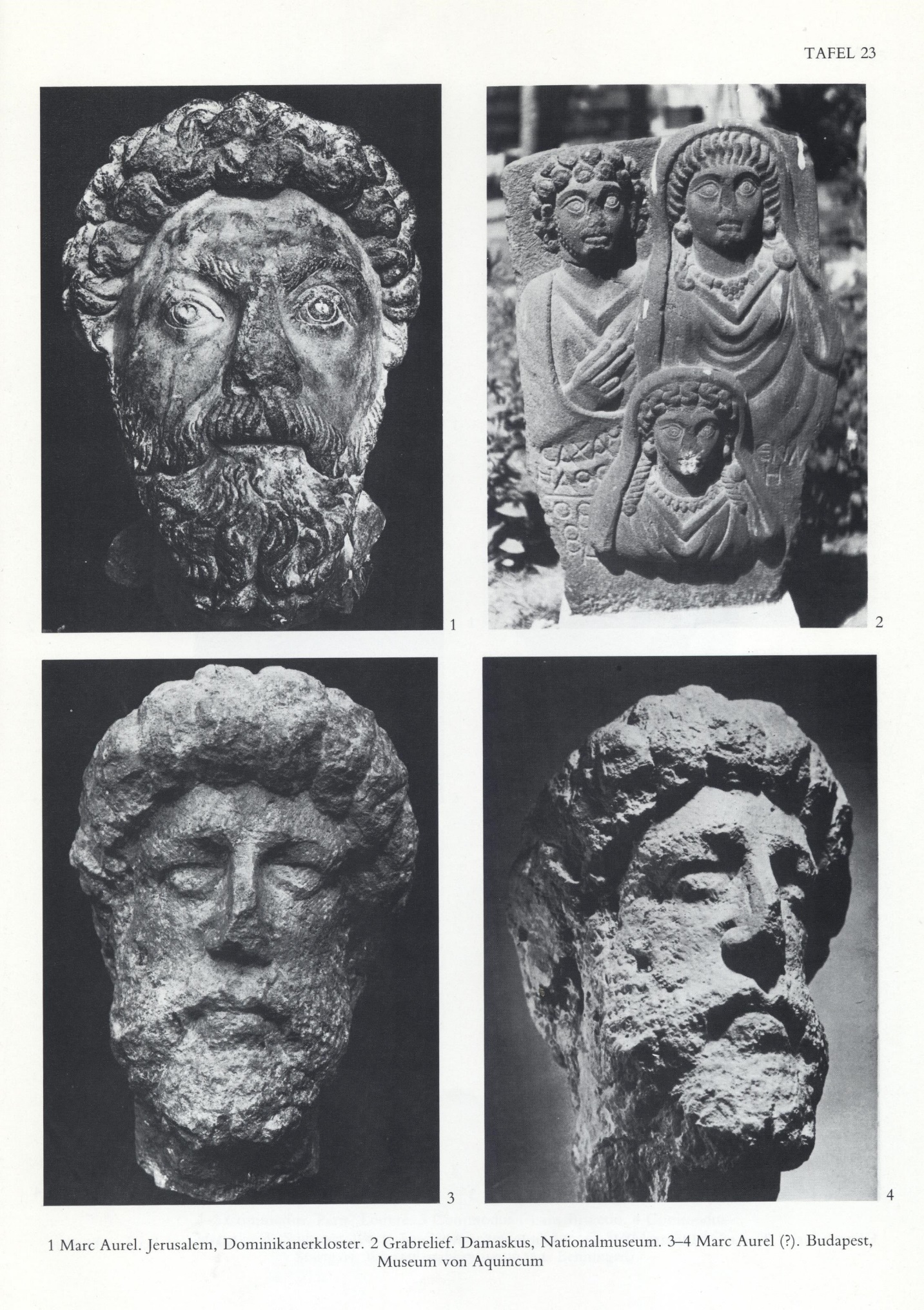 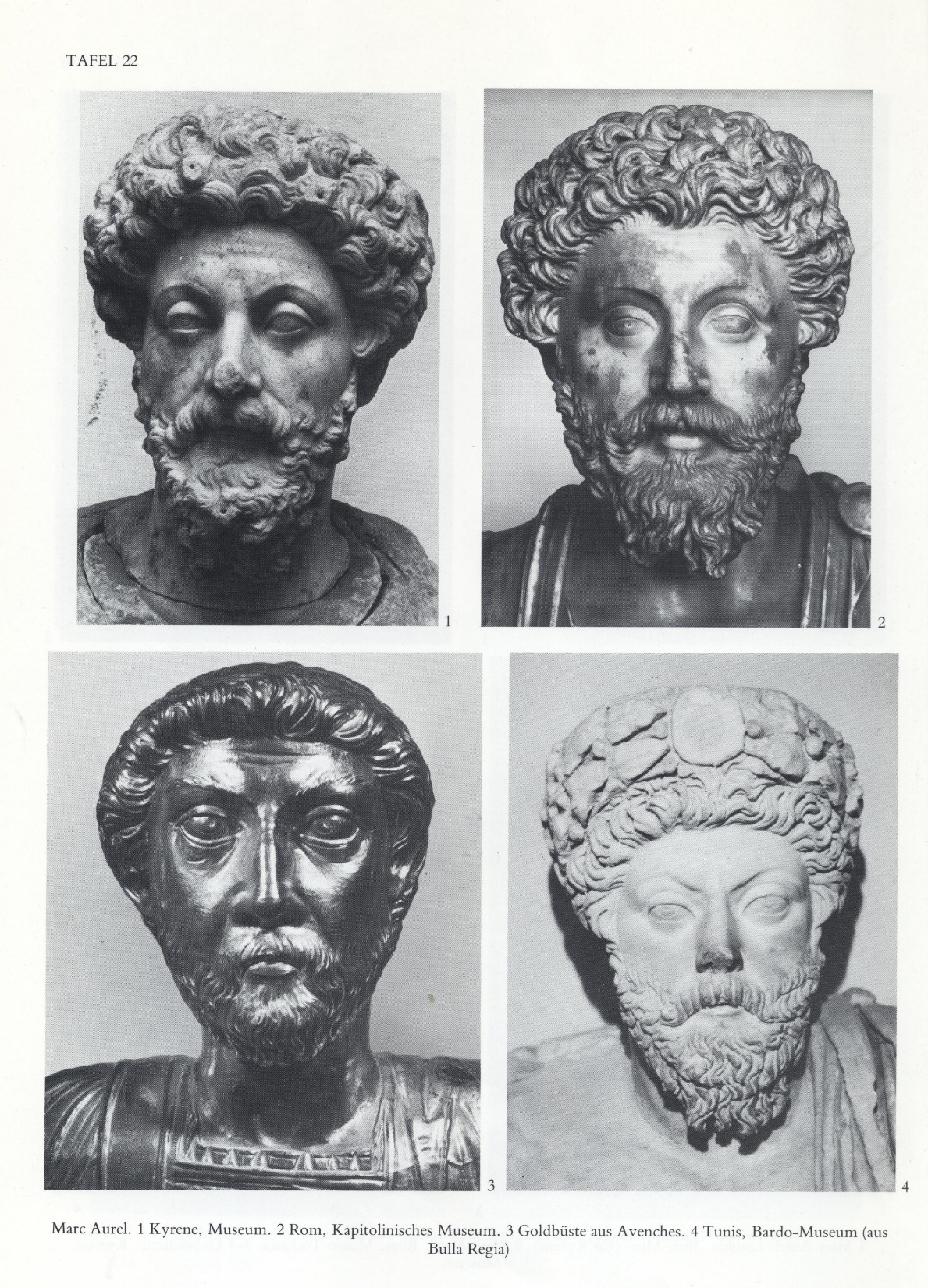 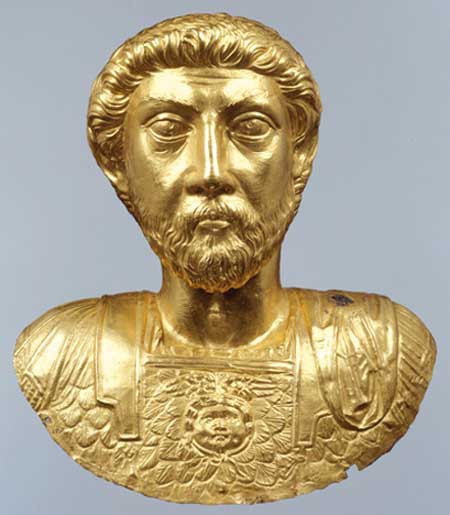 JERUSALEM
AVENCHES
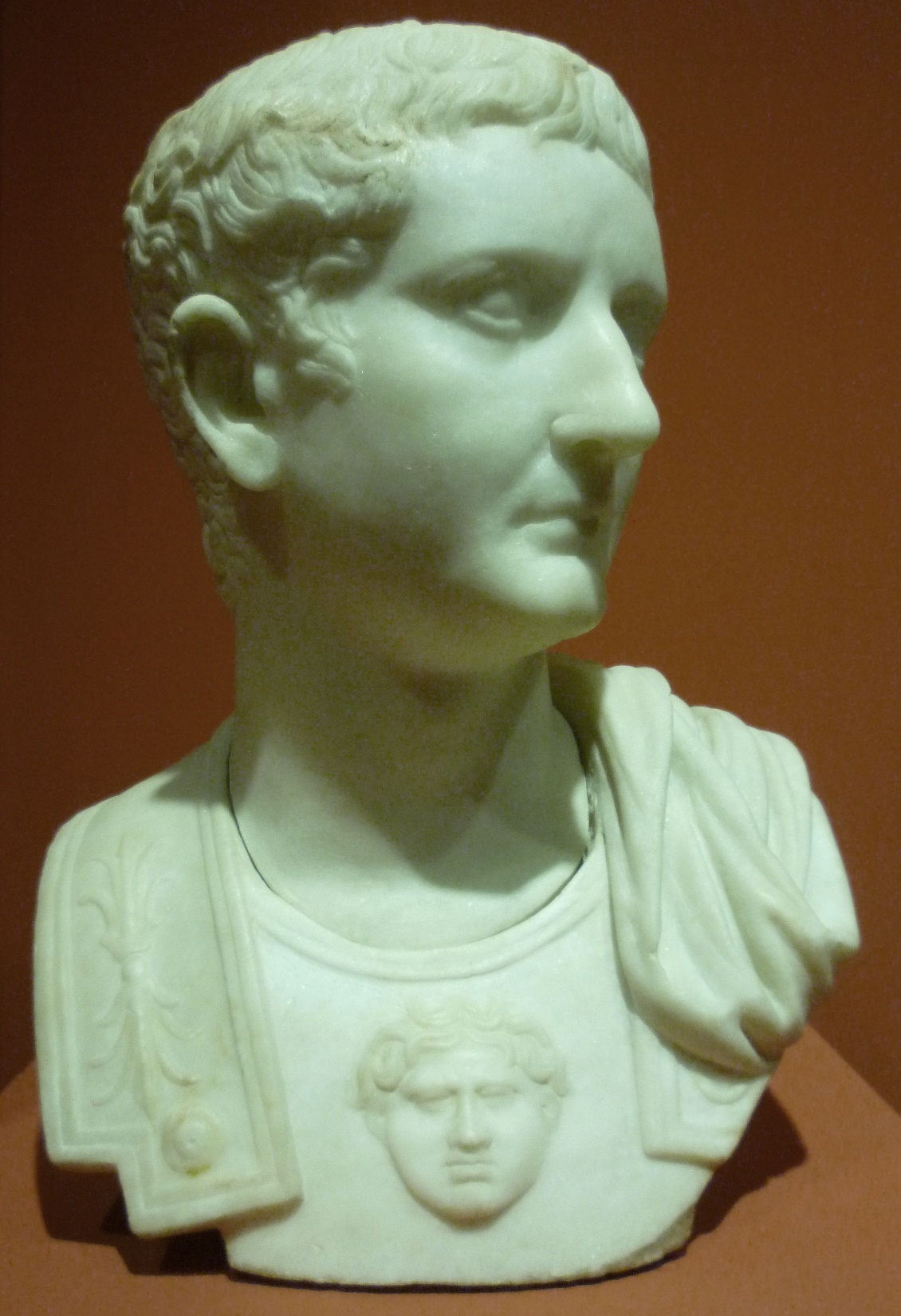 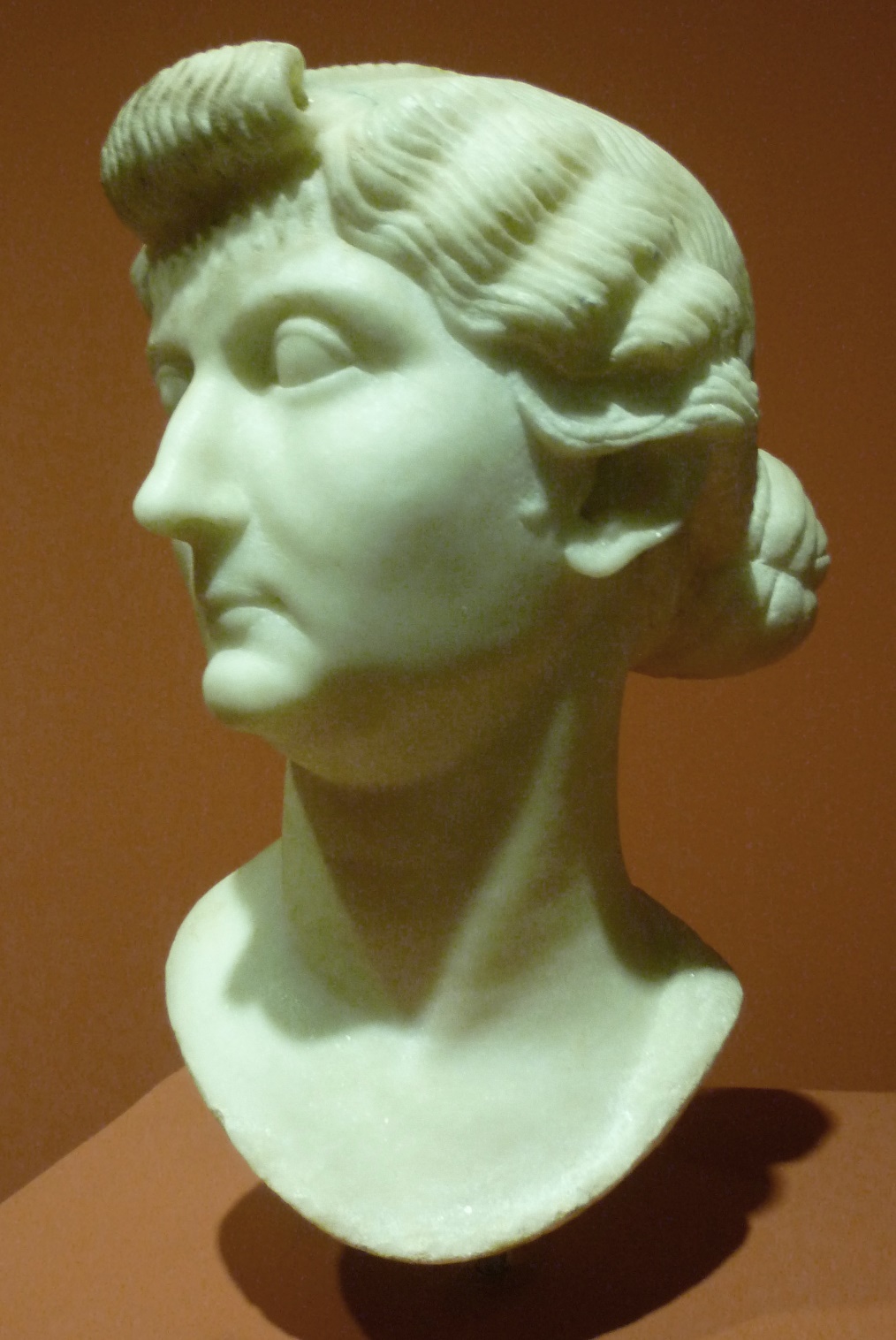 EPHESOS
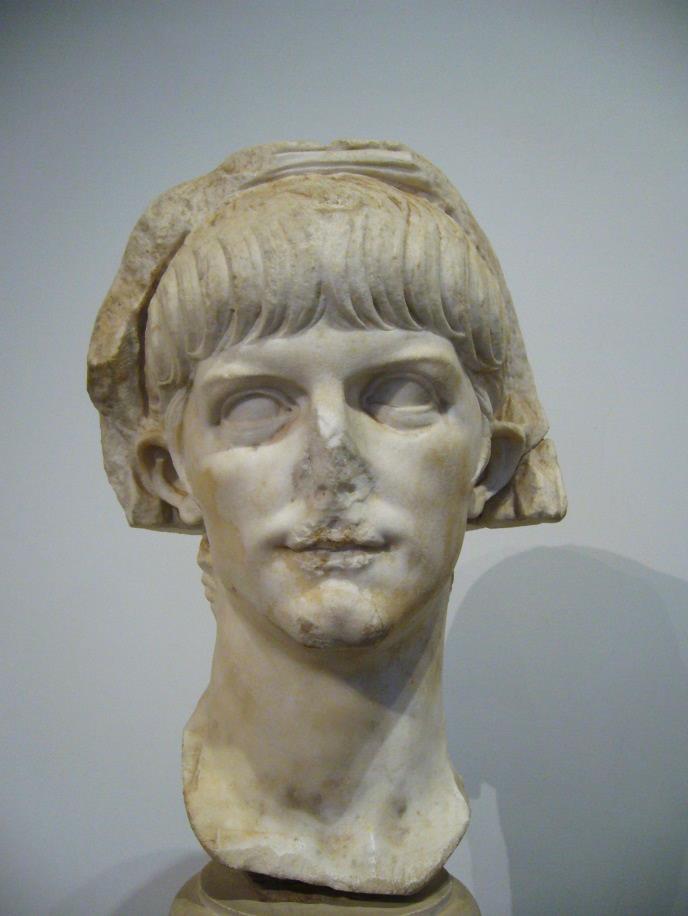 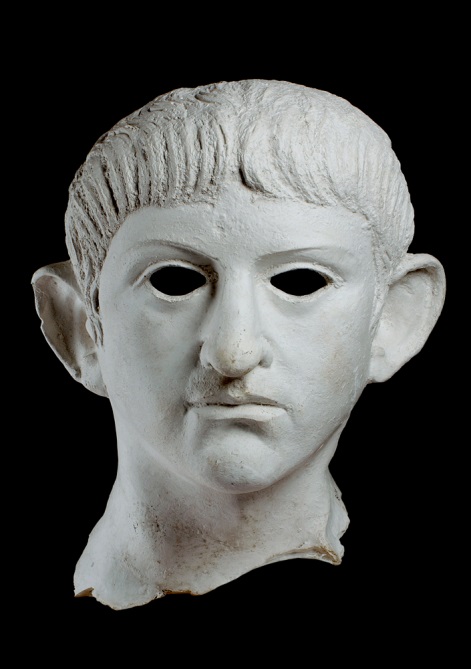 SUFFOLK (B M)
PALATINE
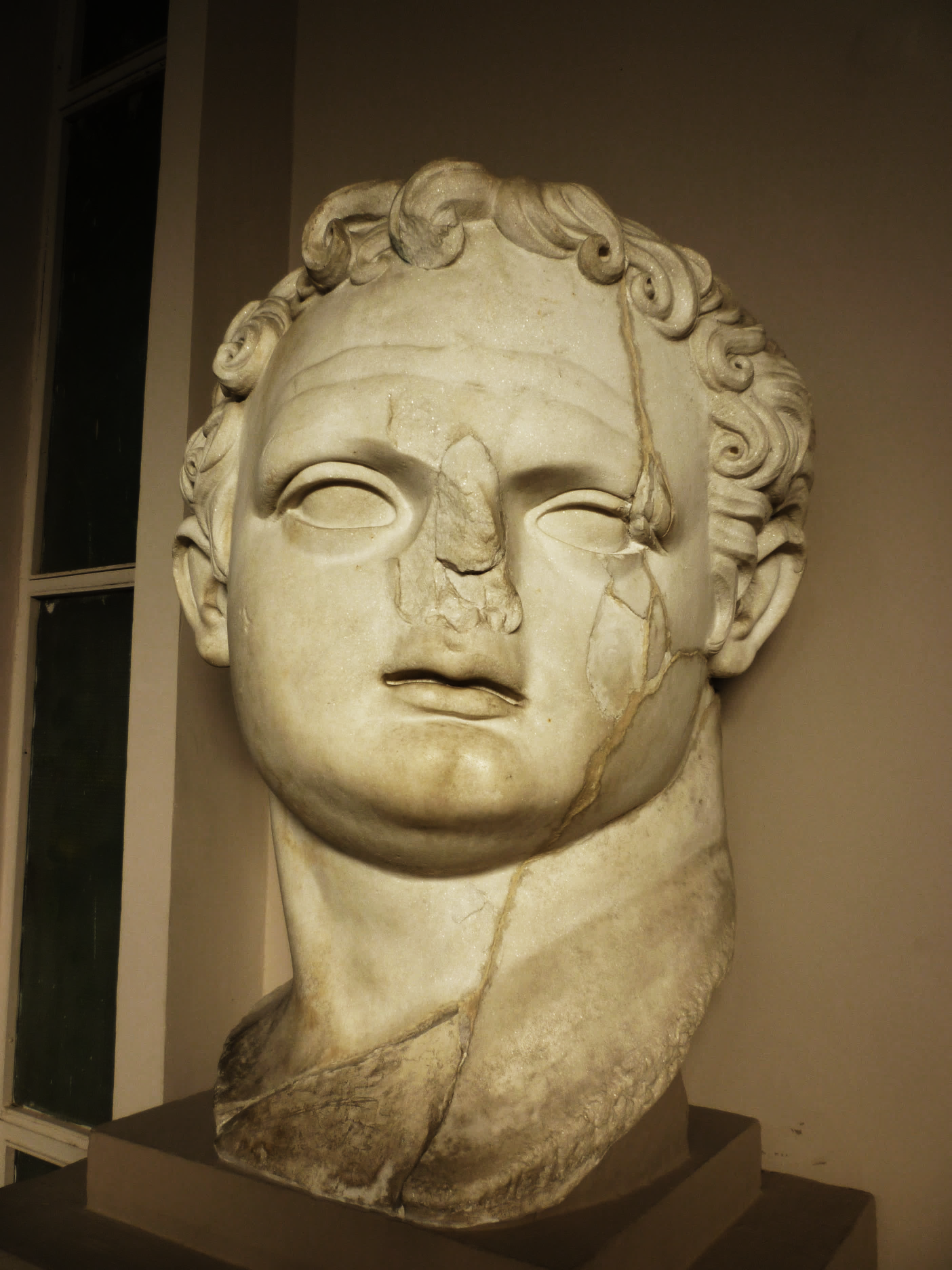 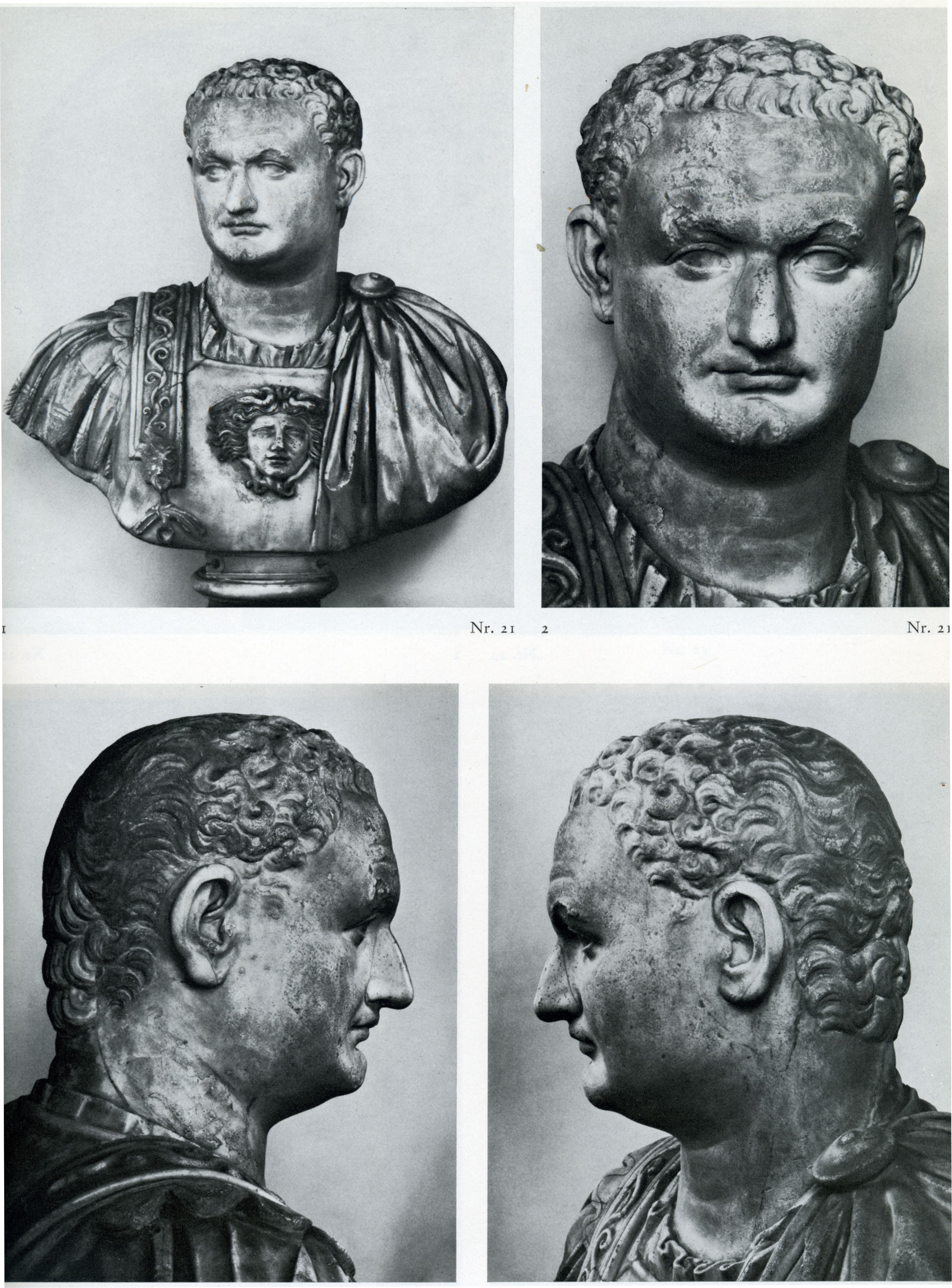 SCHL-ERBACH
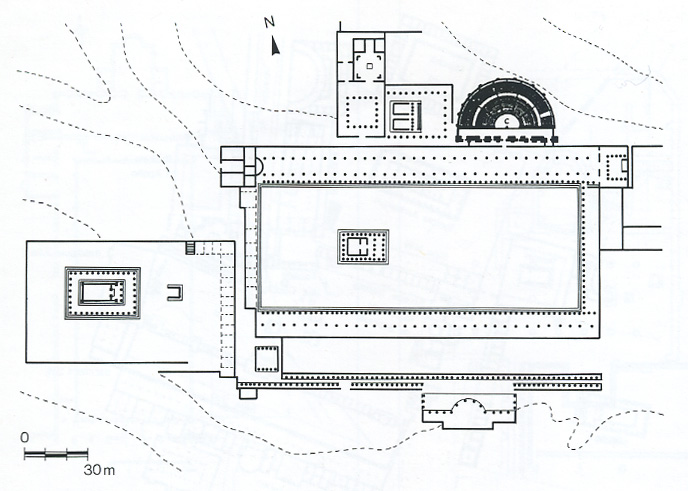 EPHESOS
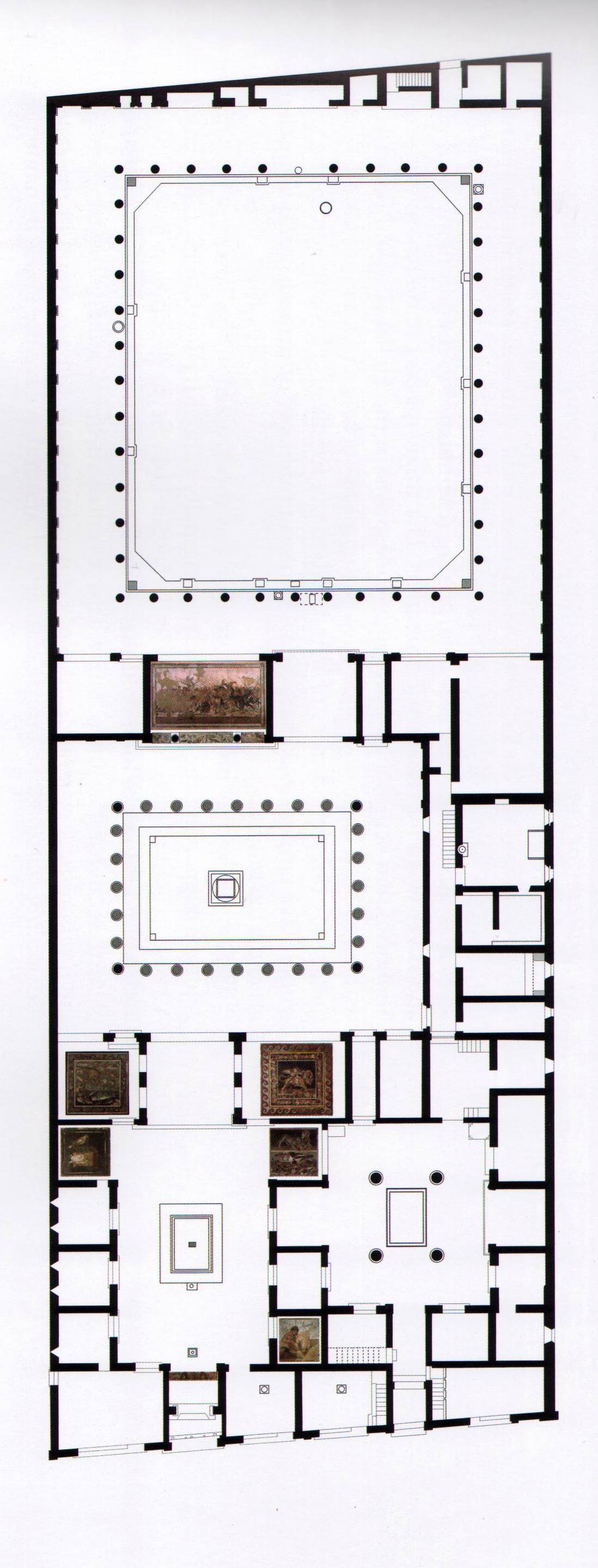 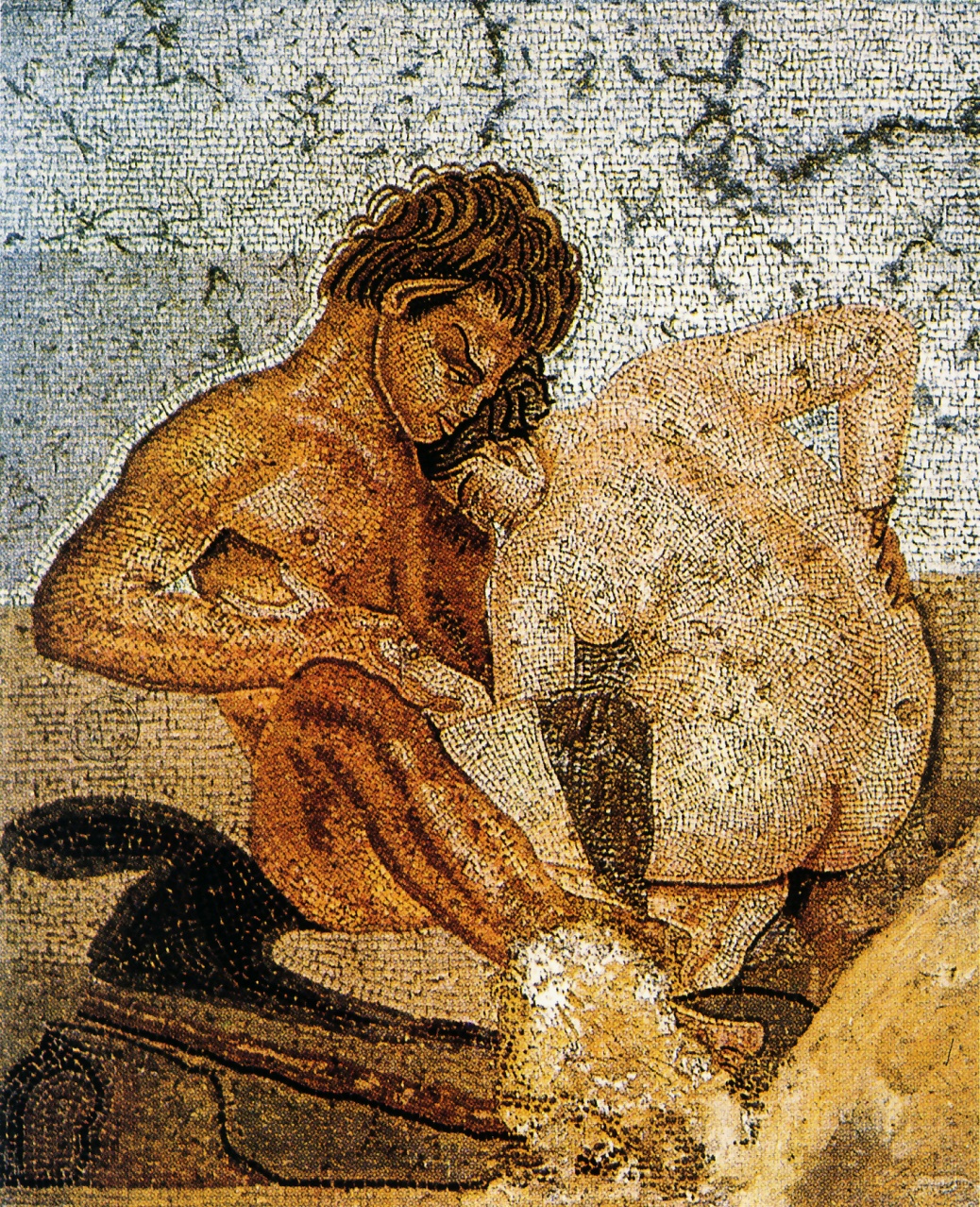 POMPEII
H-FAUN
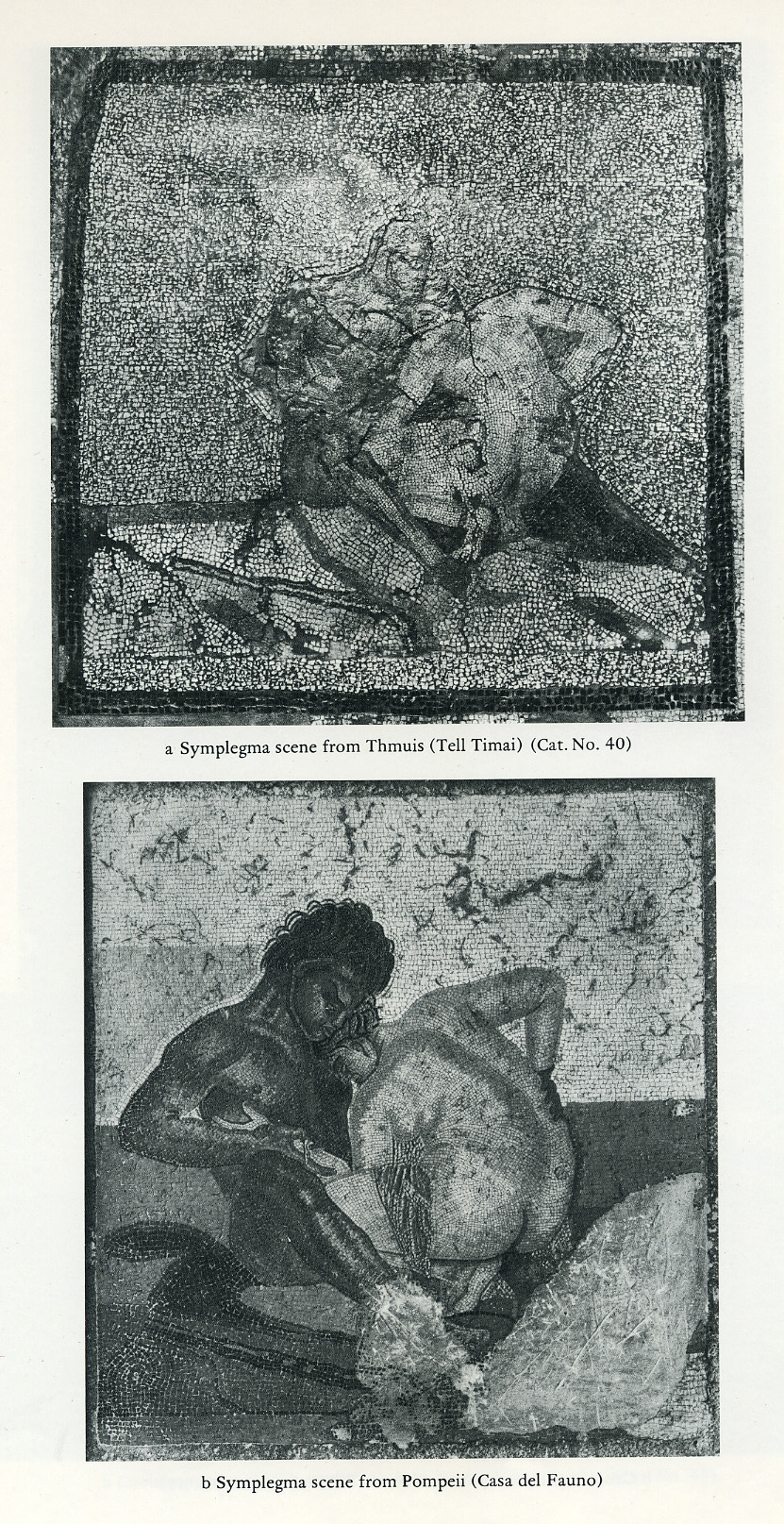 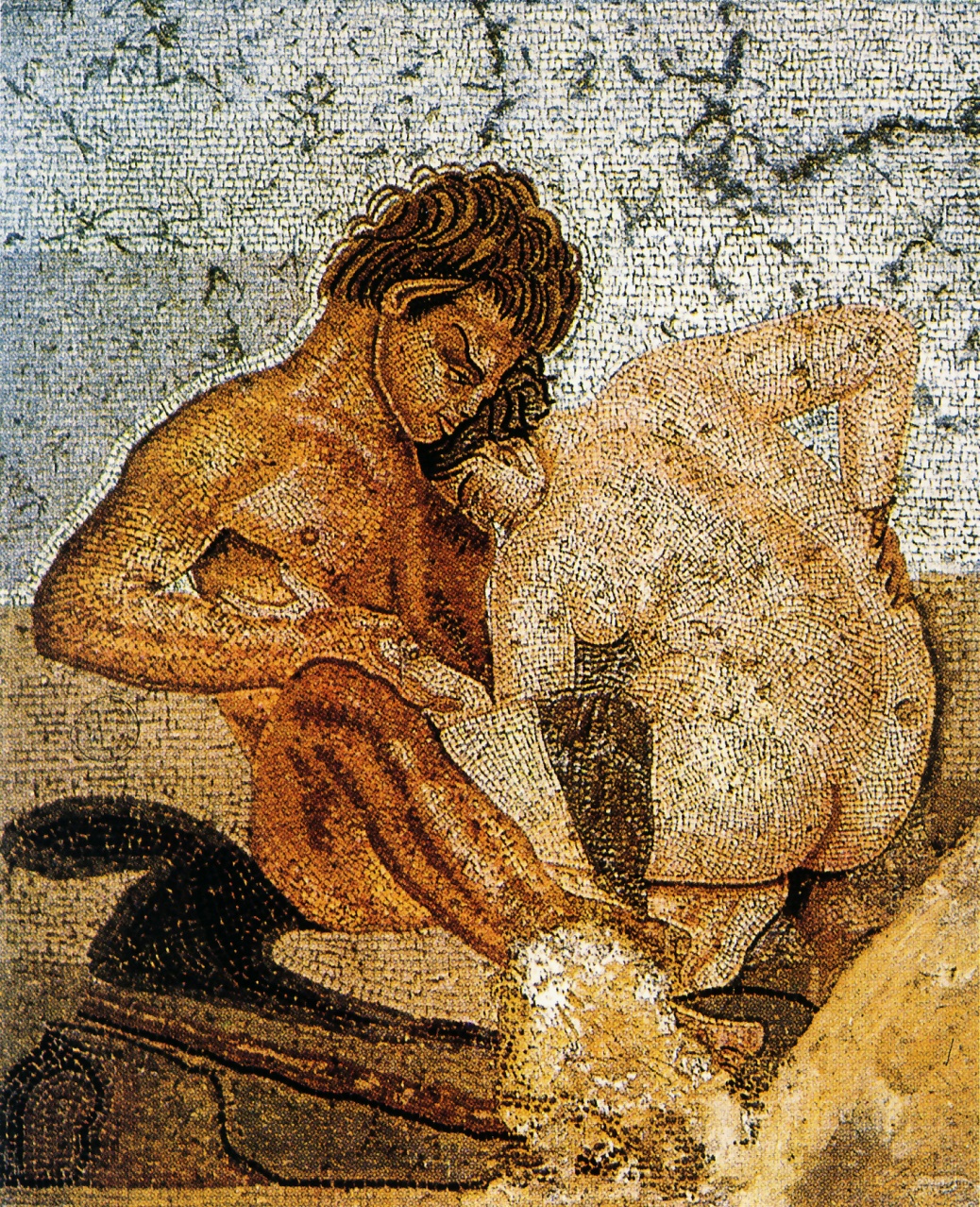 THMUIS
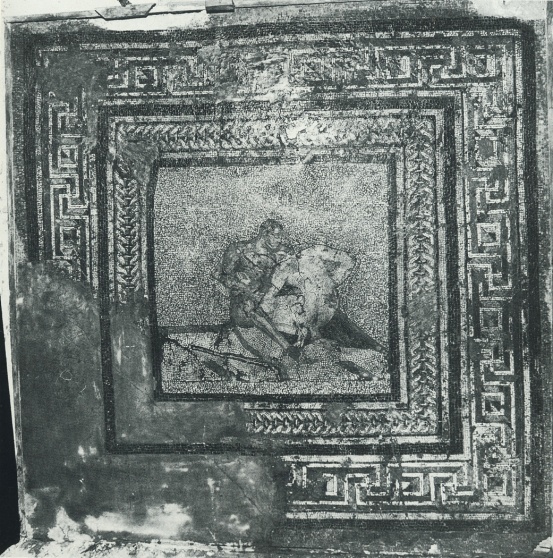 POMPEII
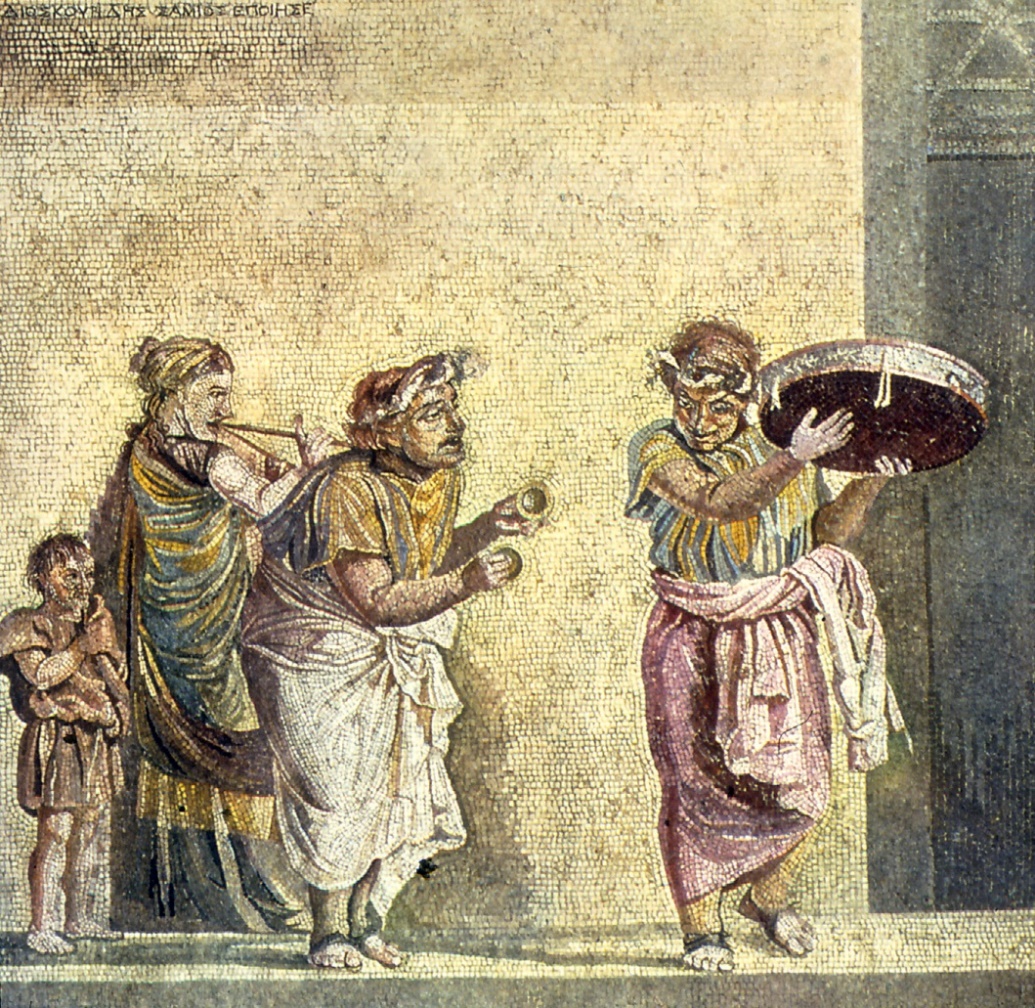 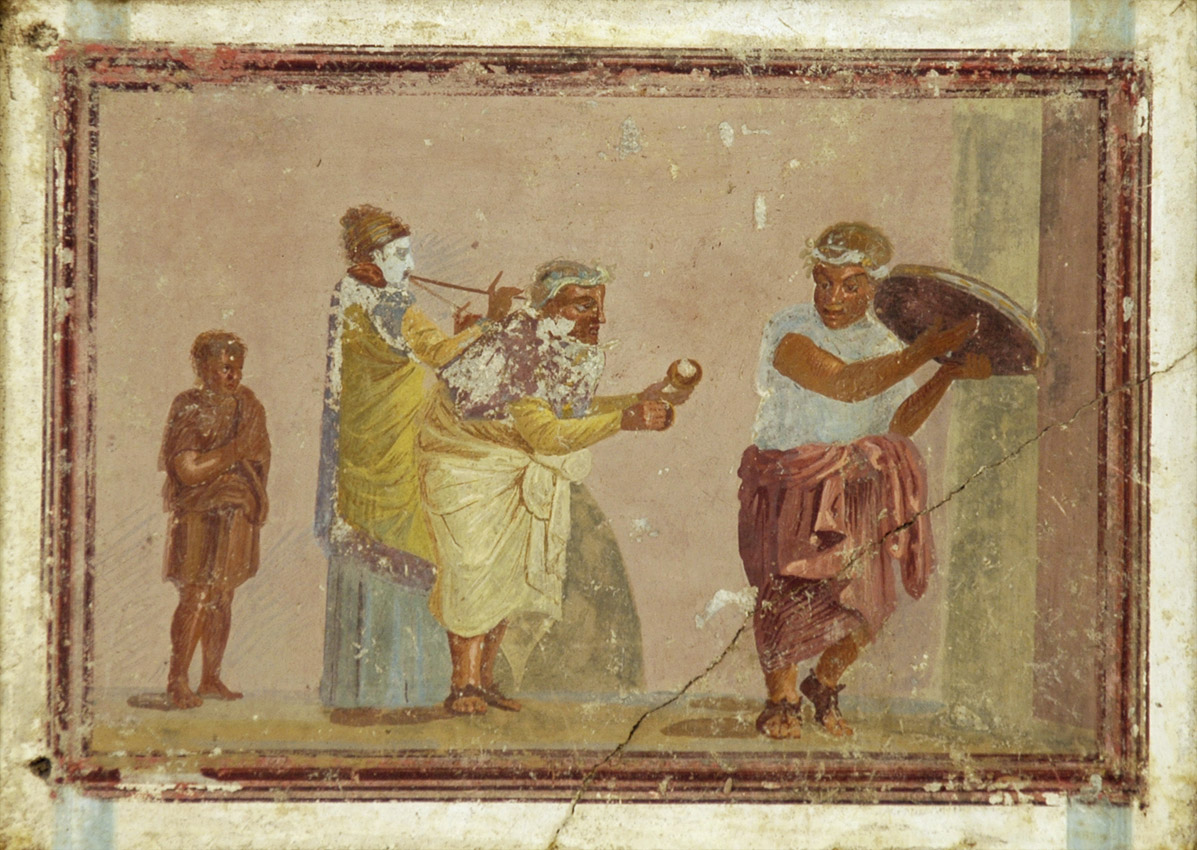 STABIAE
POMPEII
Not copies: Repeated figure schemes.   Andromeda, not Nikias.
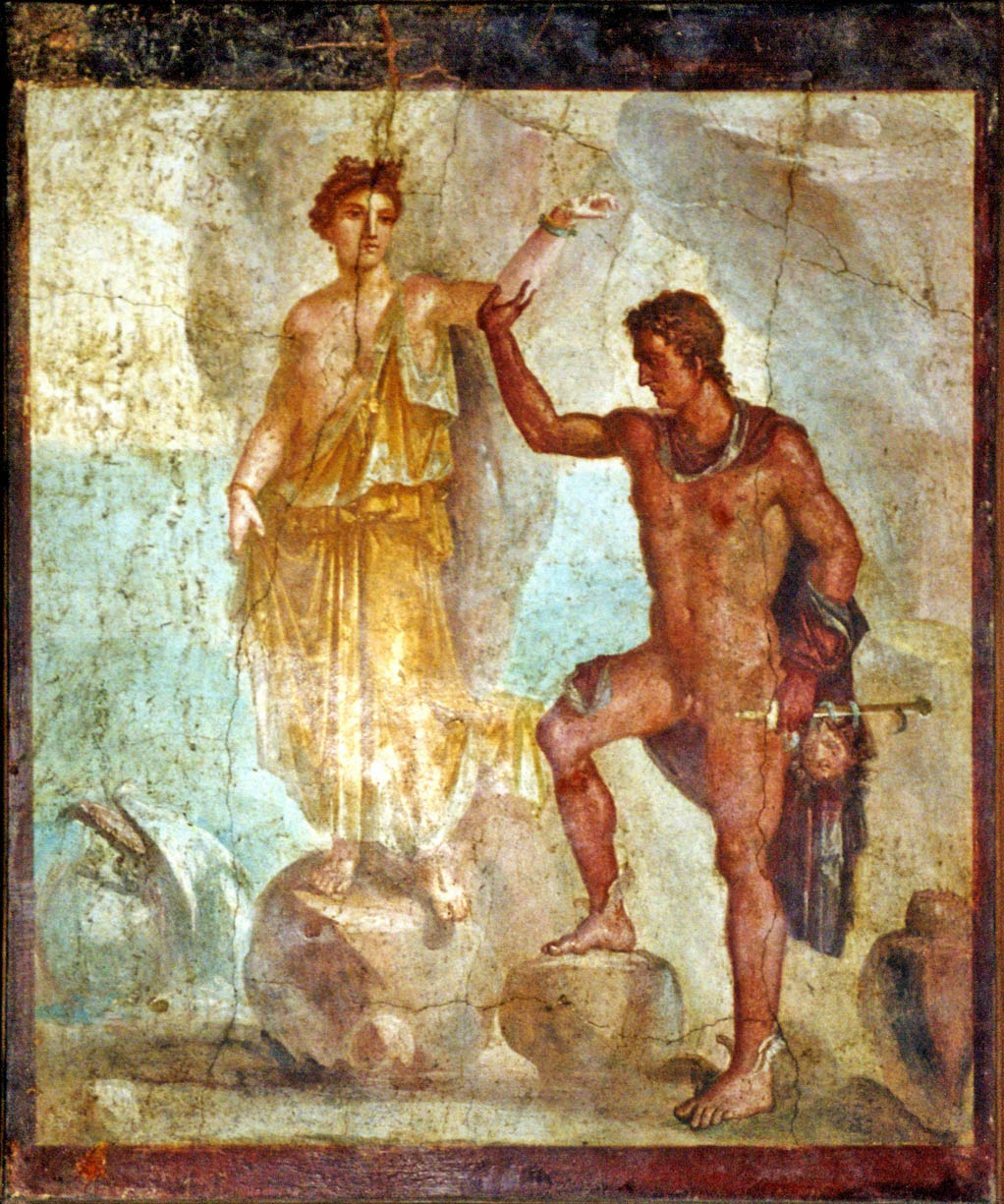 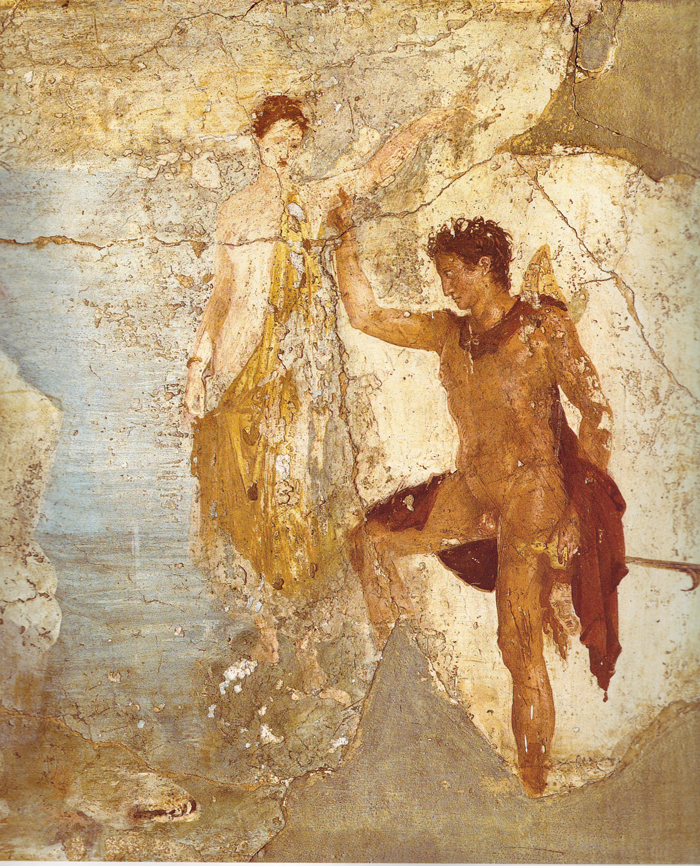 PALESTRA, HERCULANEUM
H-DIOSCURI, POMPEII
Pliny, NH 35.135: Nikias of Athens…also painted a Calypso, an Io, and an Andromeda.
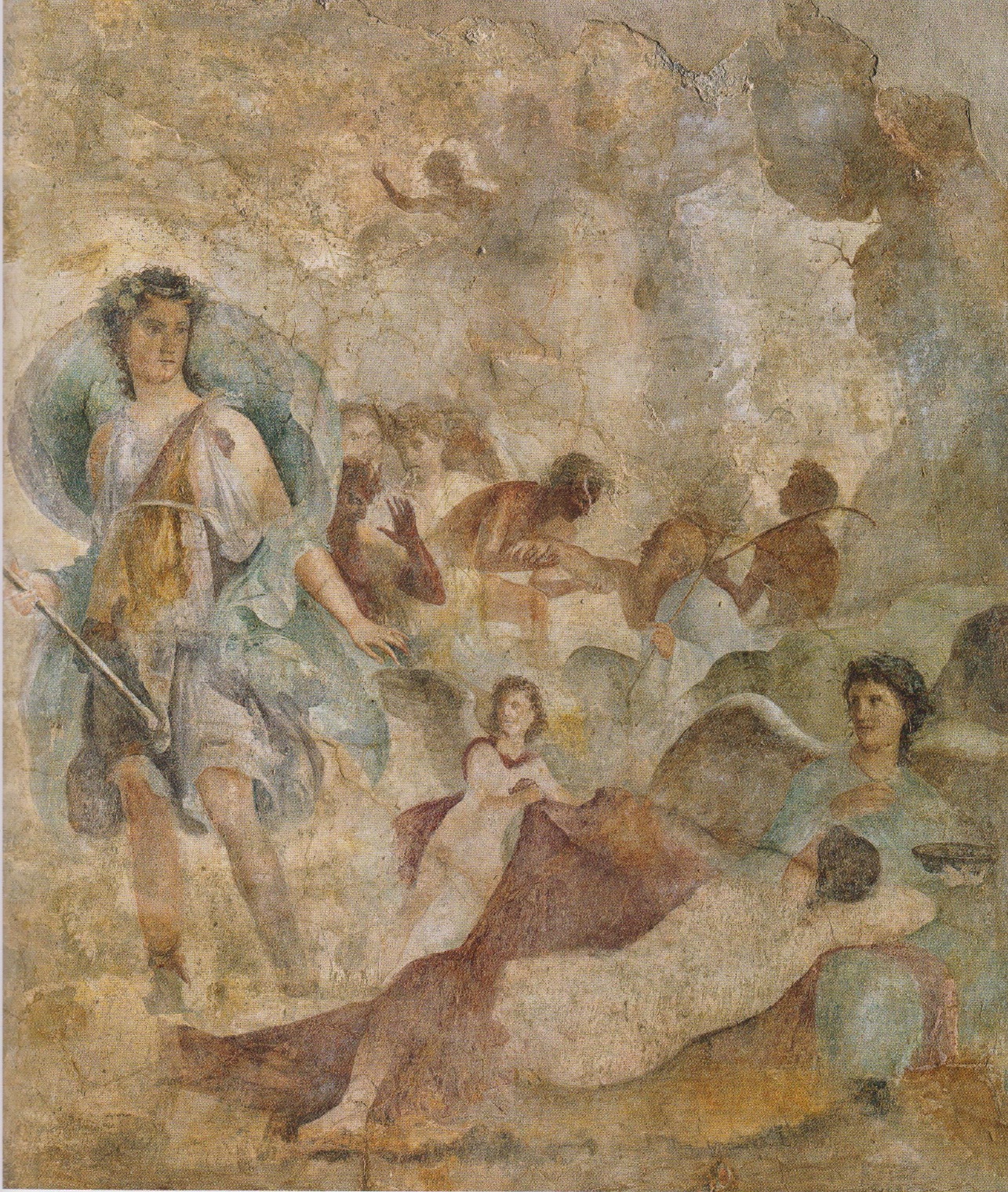 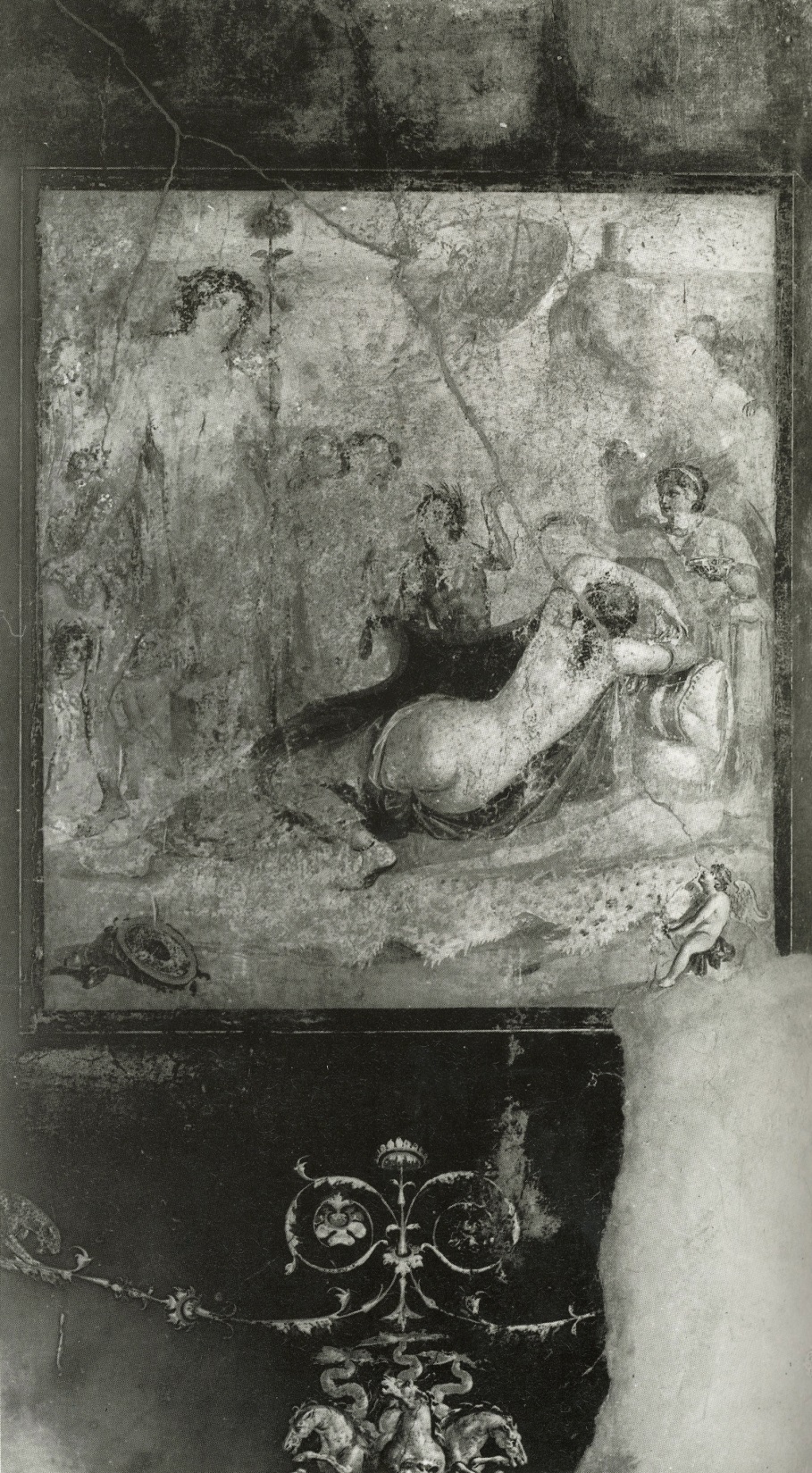 H-CITARISTA, POMPEII
H-VETTII, POMPEII
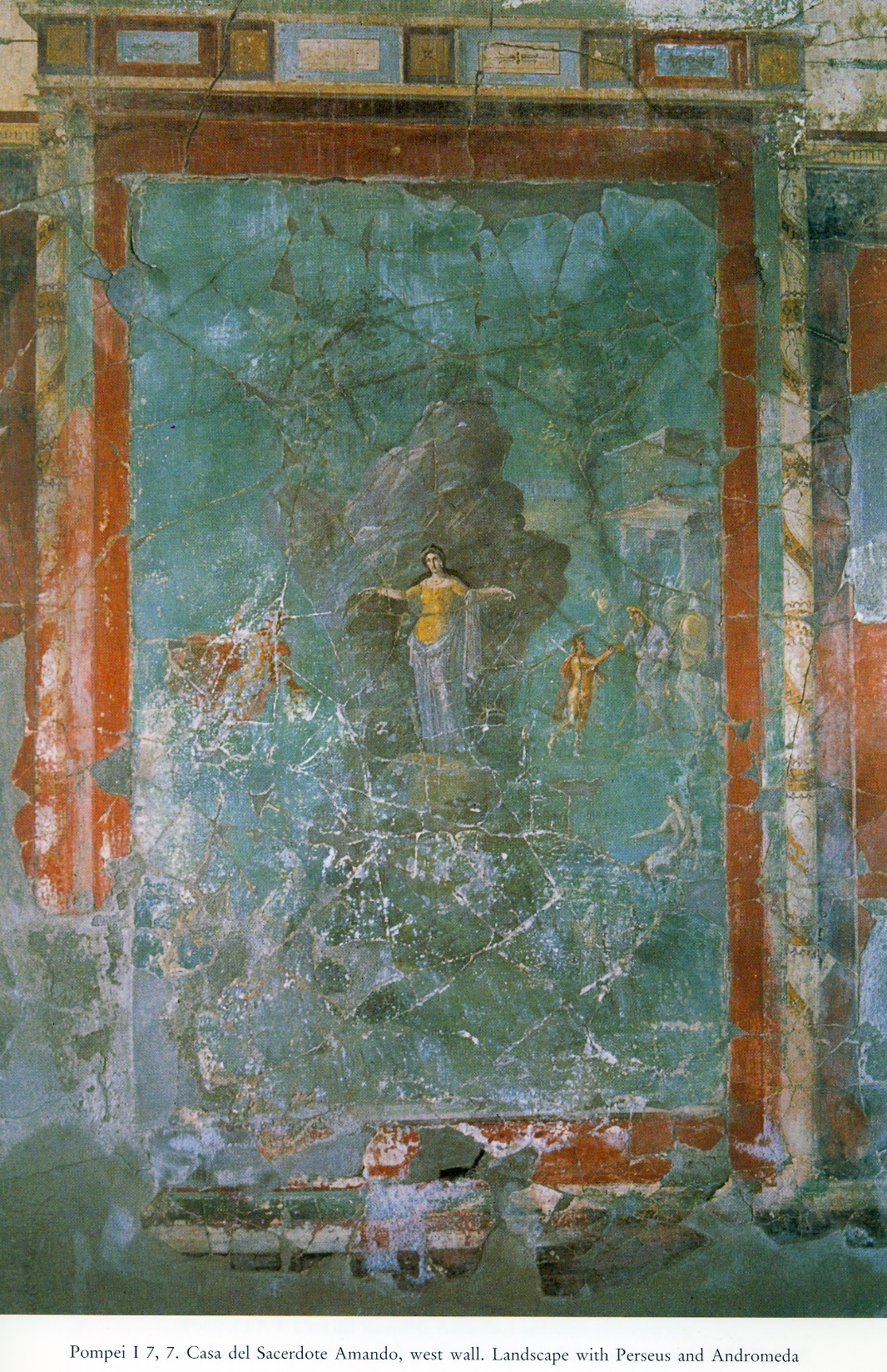 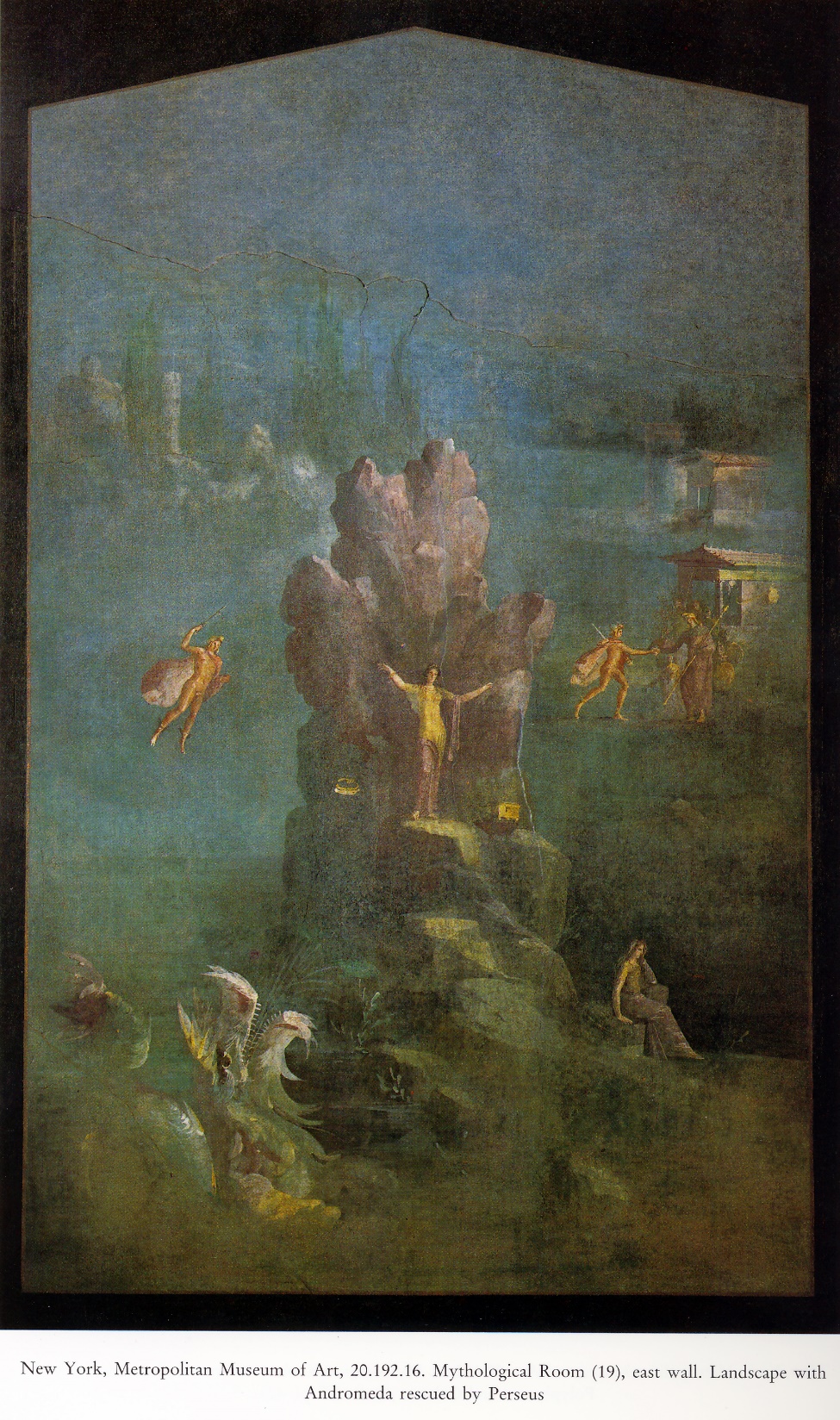 H-PRIEST AMANDUS, POMPEII
BOSCOTRECASE
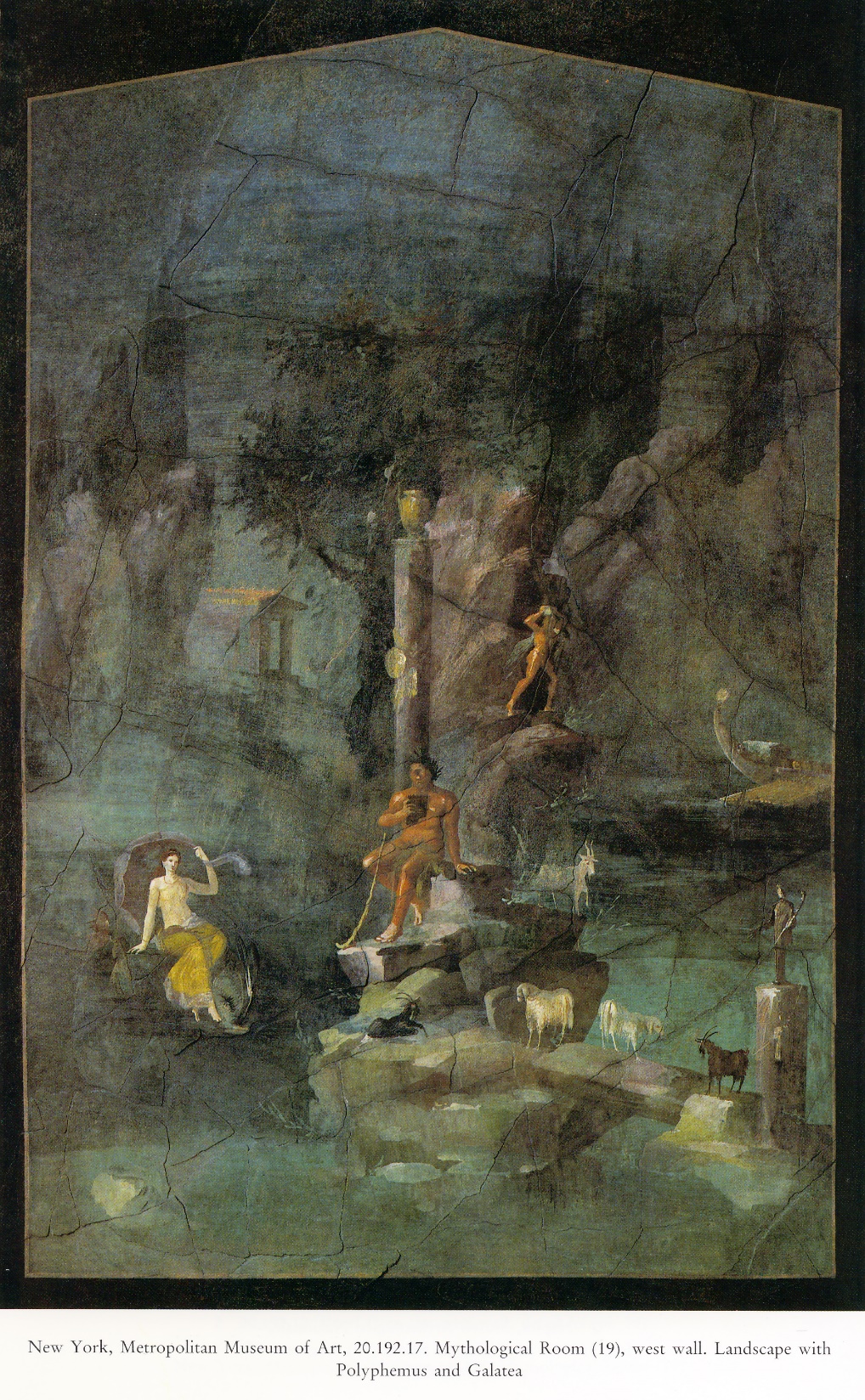 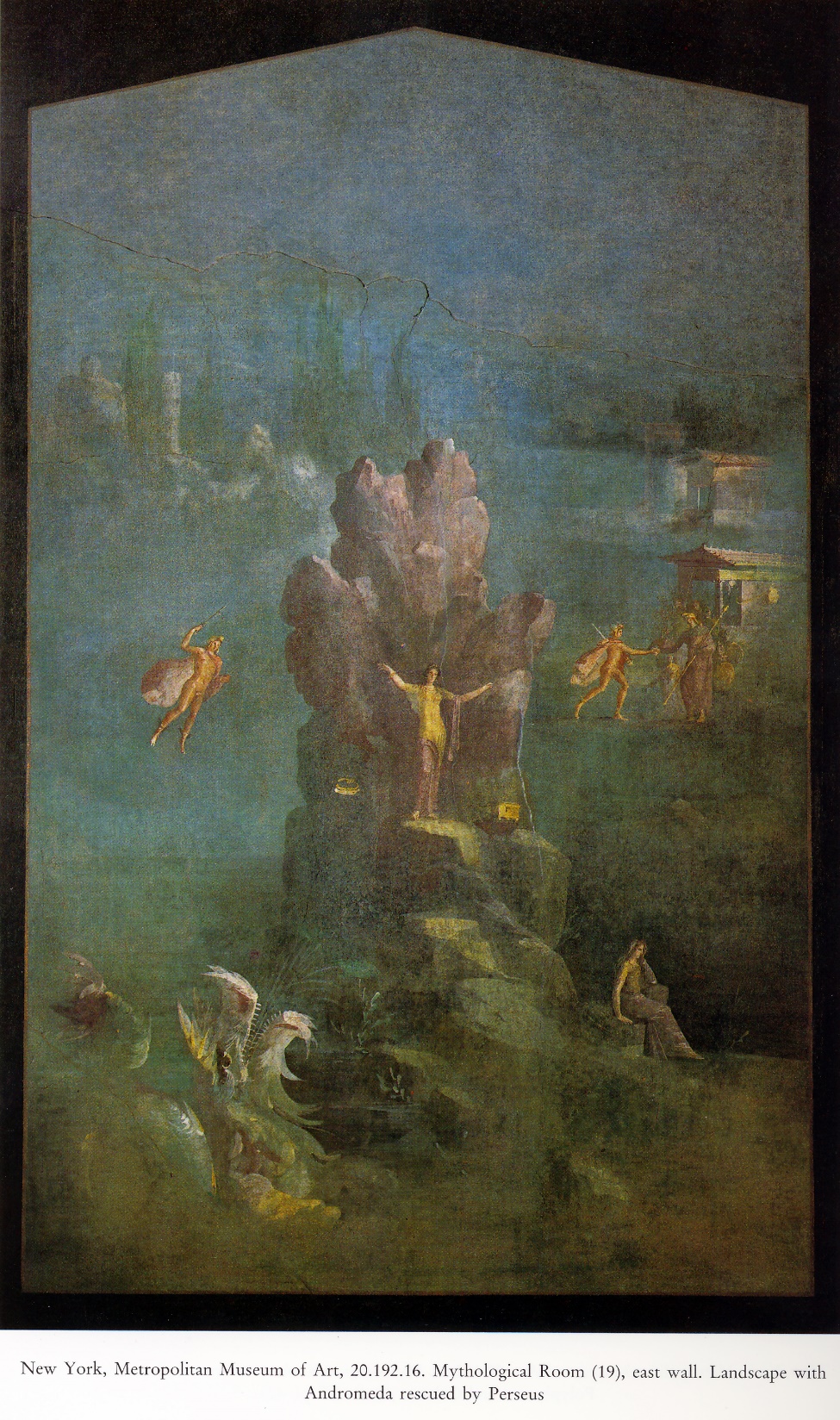 E
W
BOSCOTRECASE
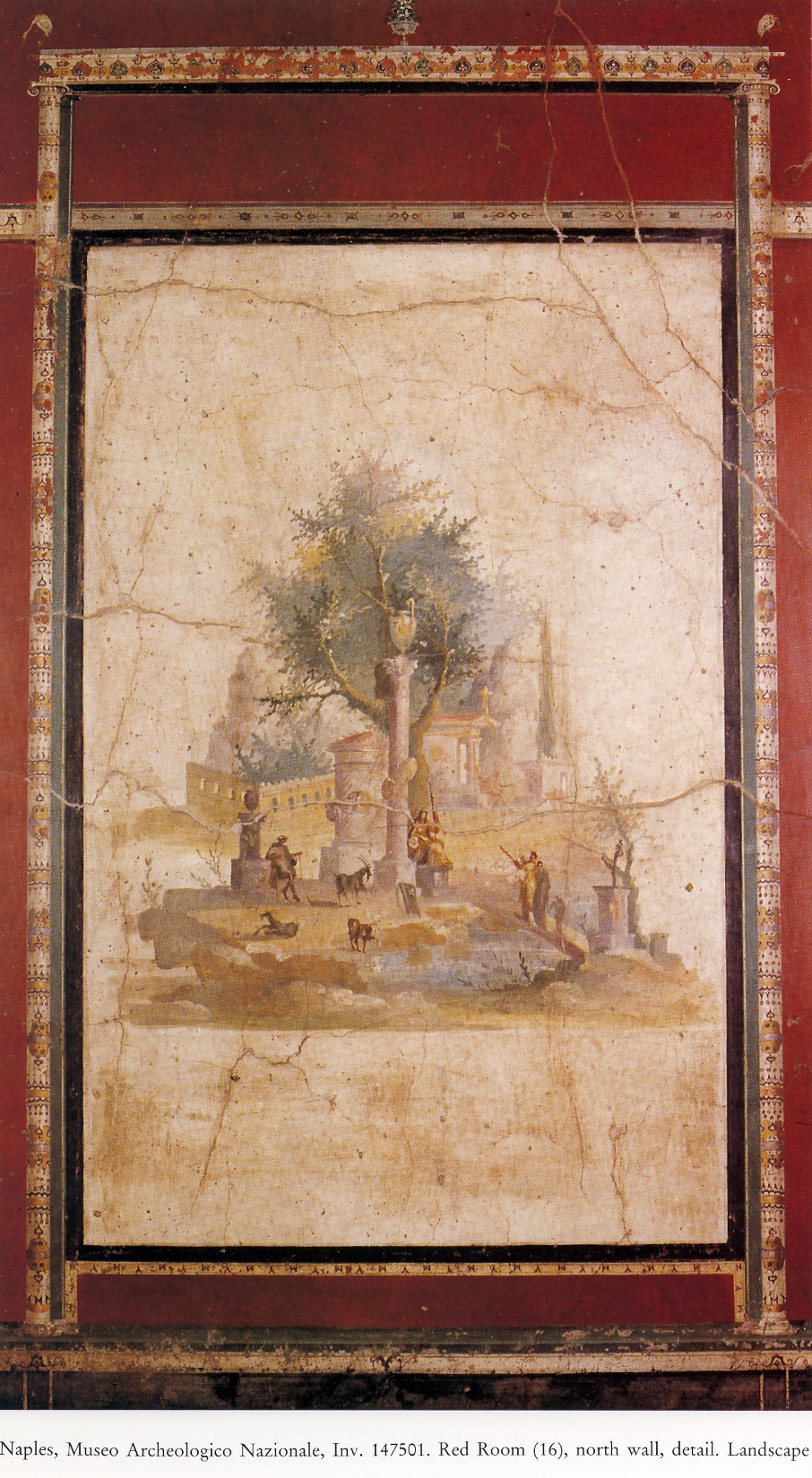 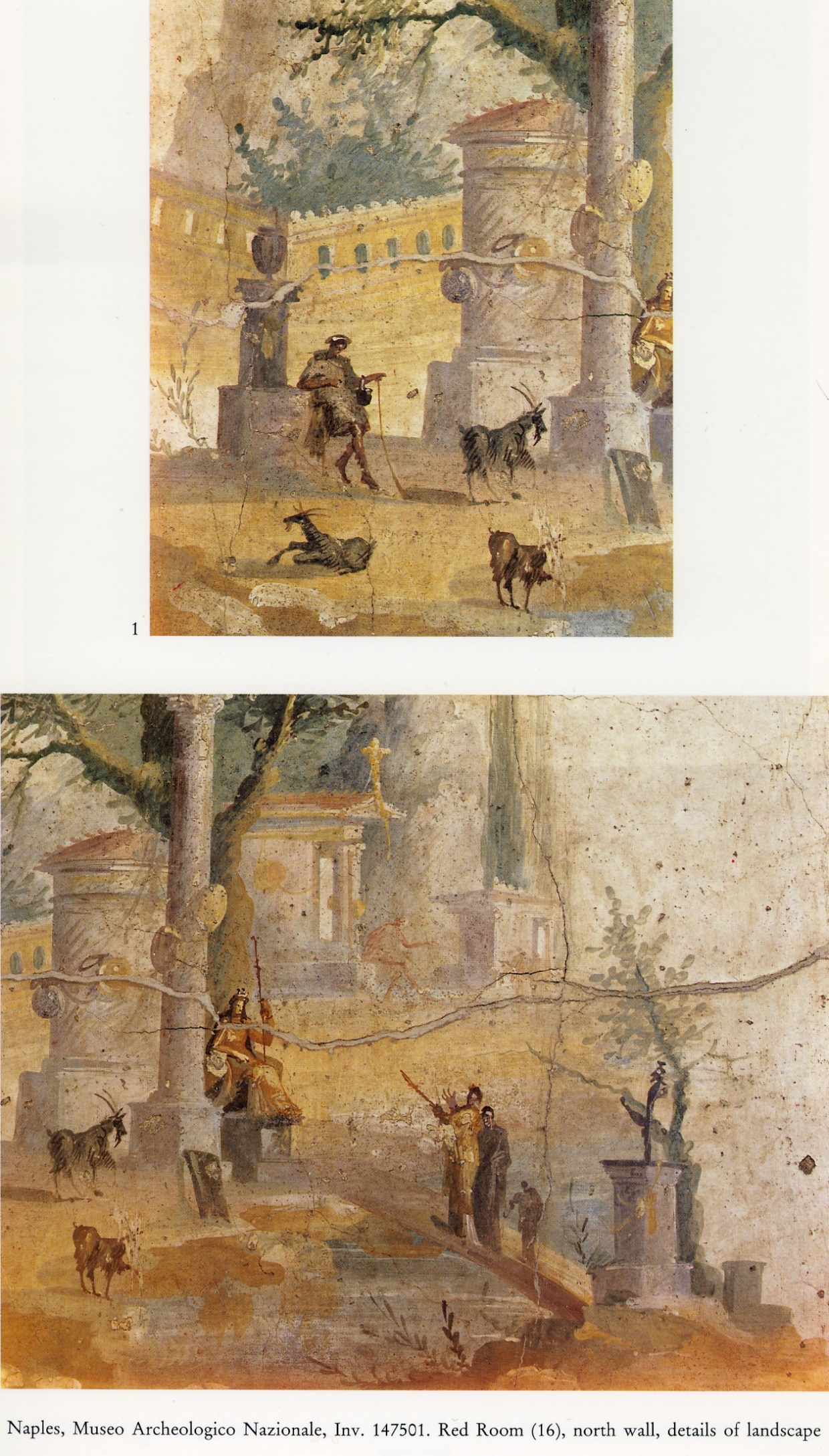 BOSCOTRECASE
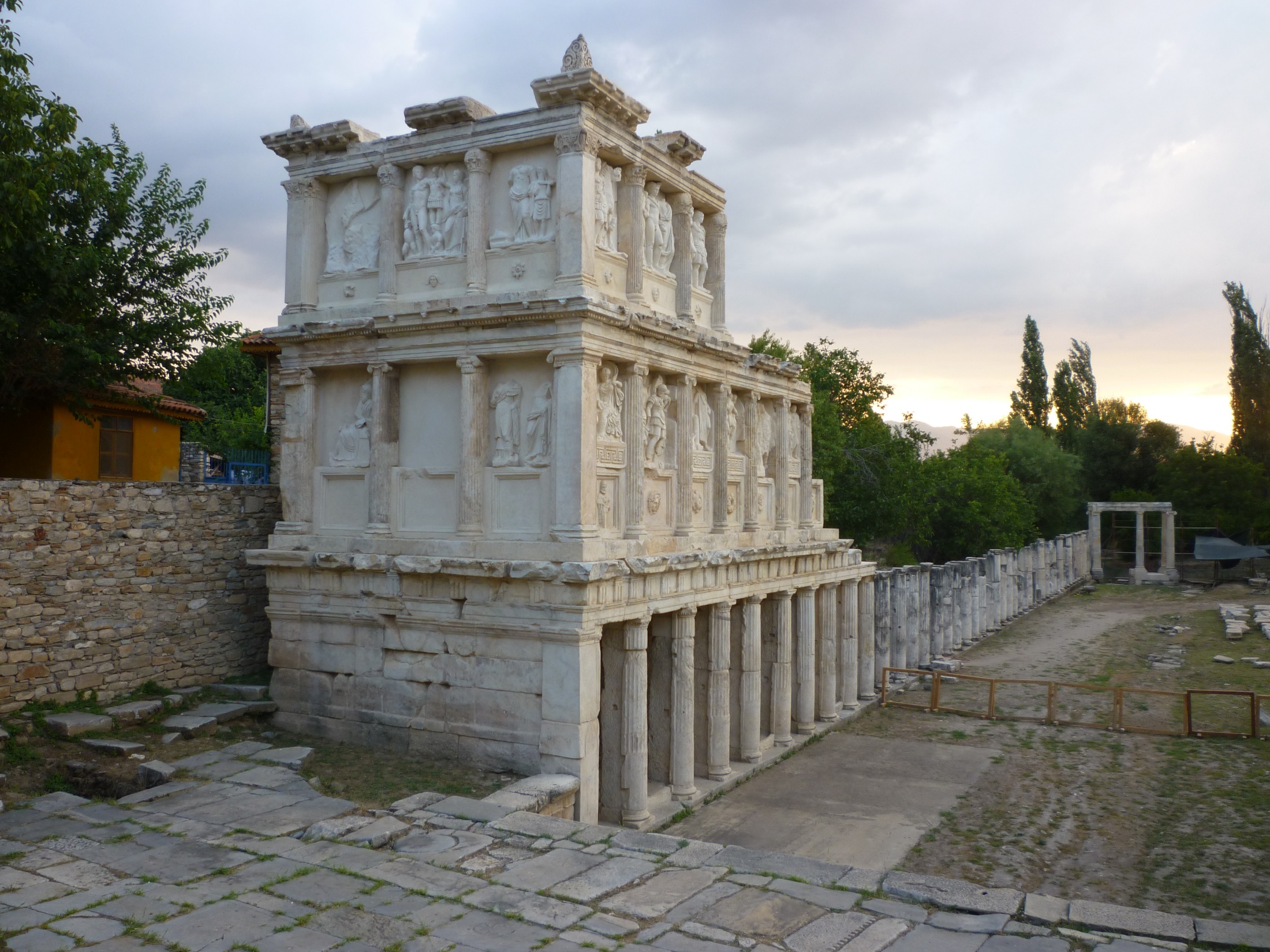 APHRODISIAS
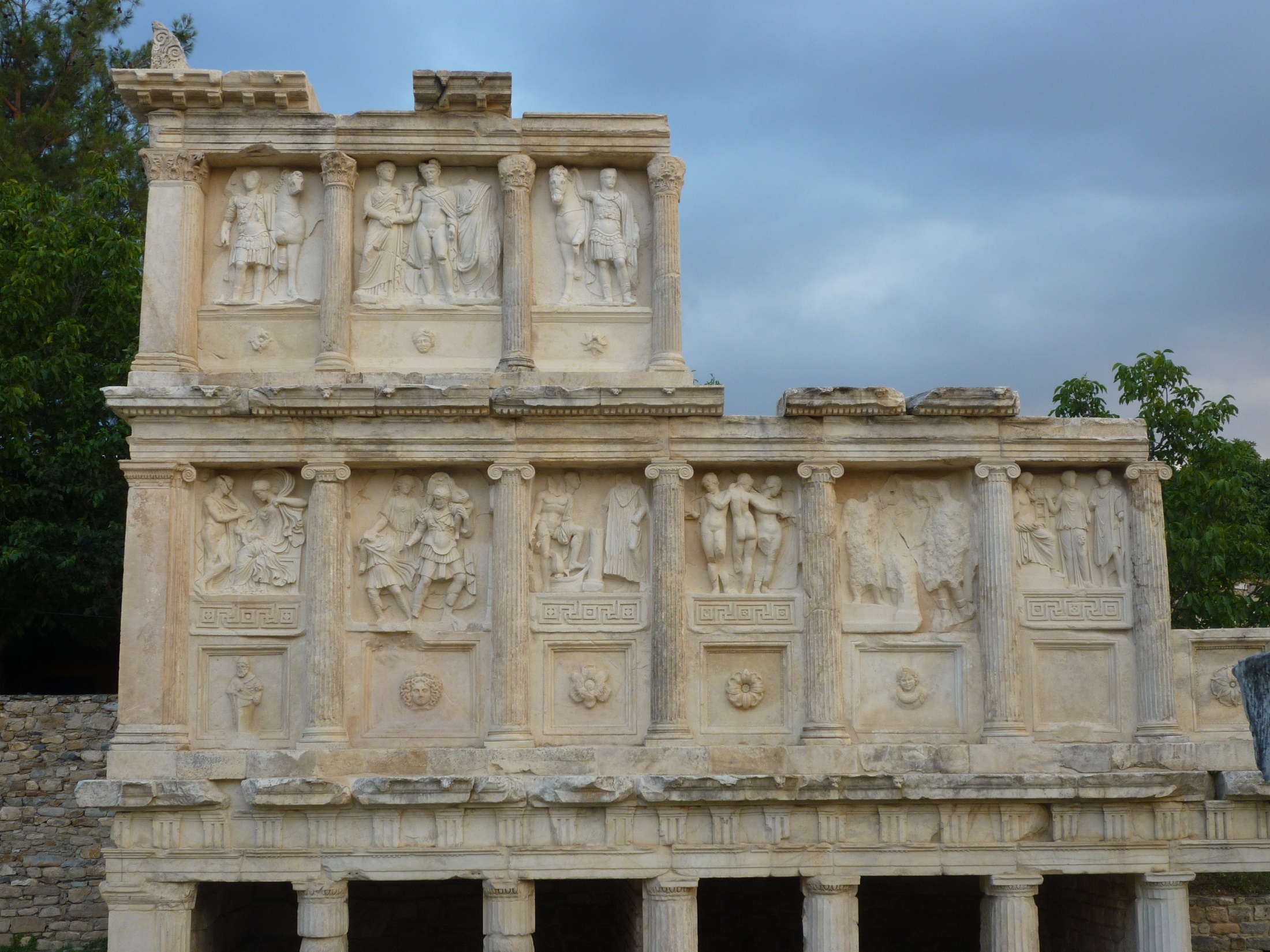 APHRODISIAS
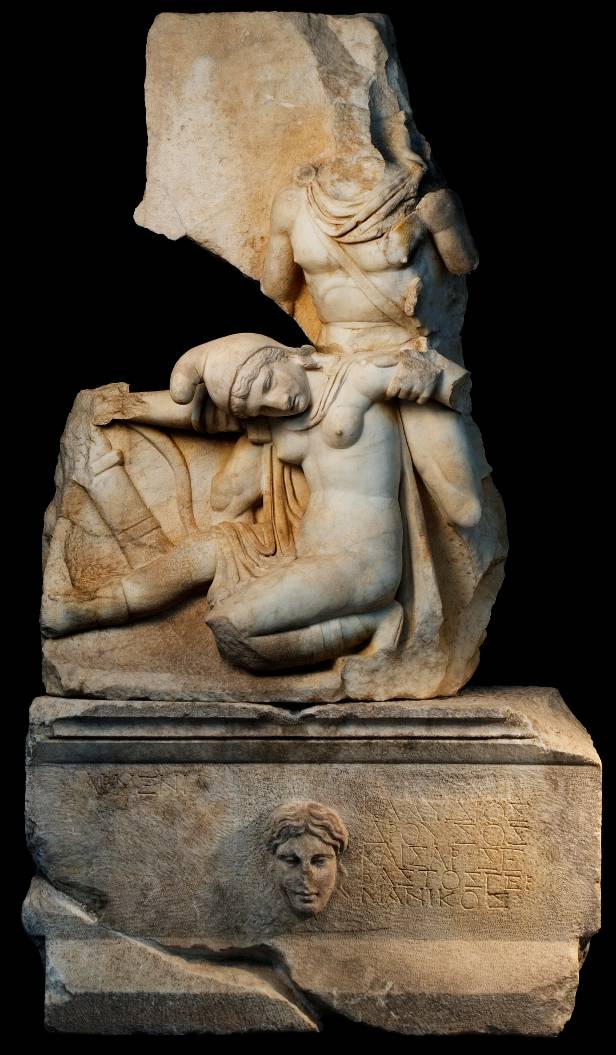 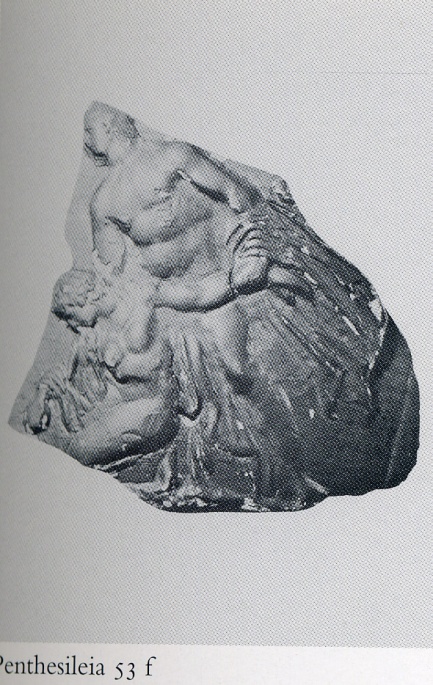 Arretine sigillata, Ashmolean
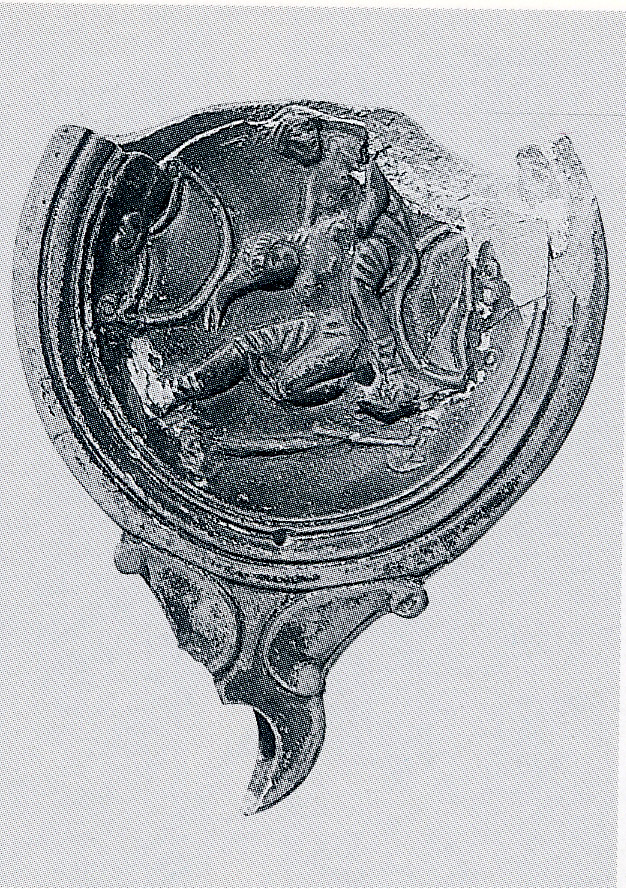 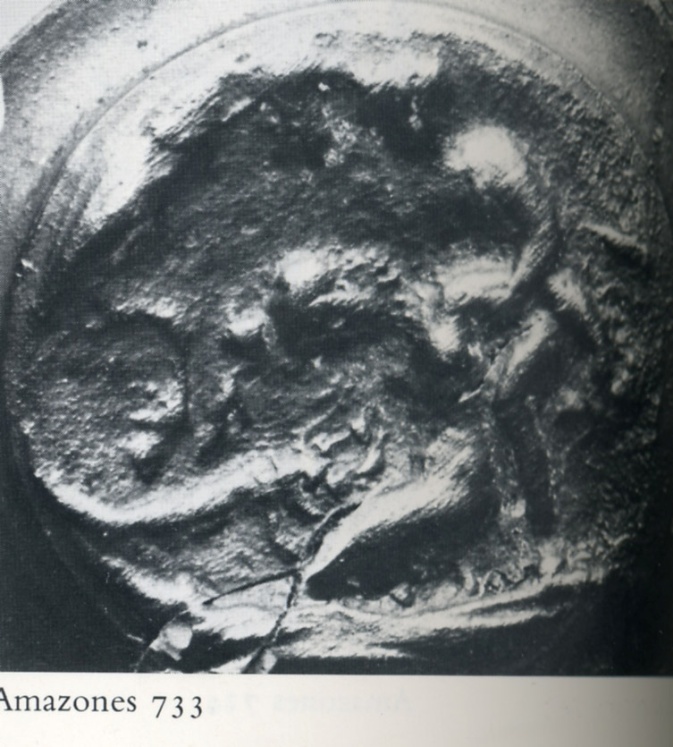 Black-glaze guttus
Amsterdam
Lamp: LIMC Penthesilea 53g
APHRODISIAS
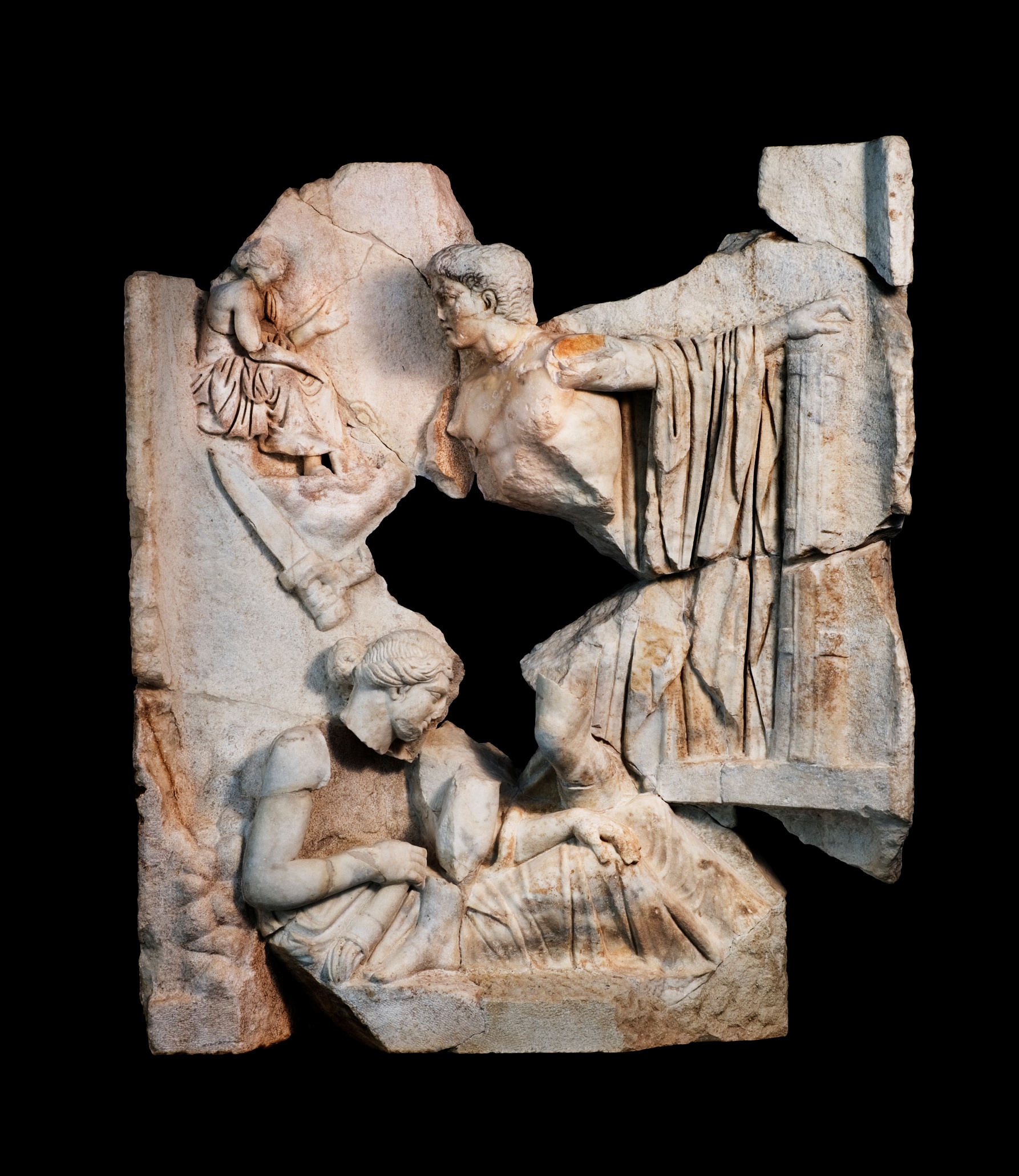 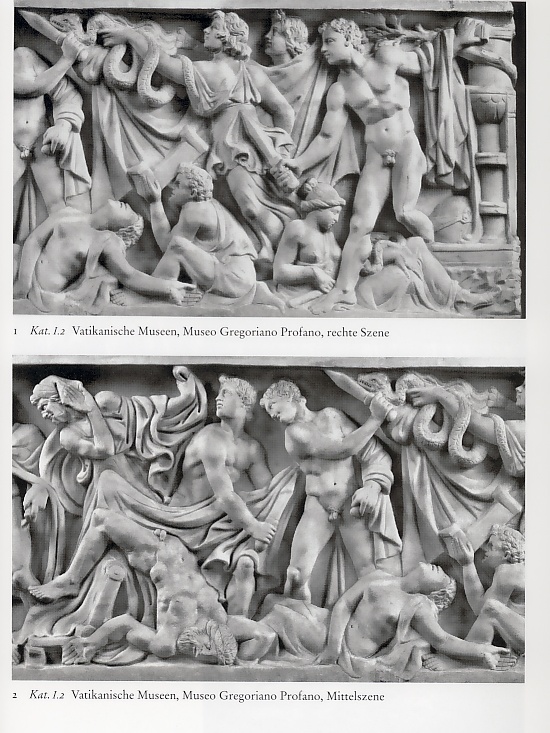 VATICAN
APHRODISIAS
Roman sarcophagus, c. AD 140 (Vatican)
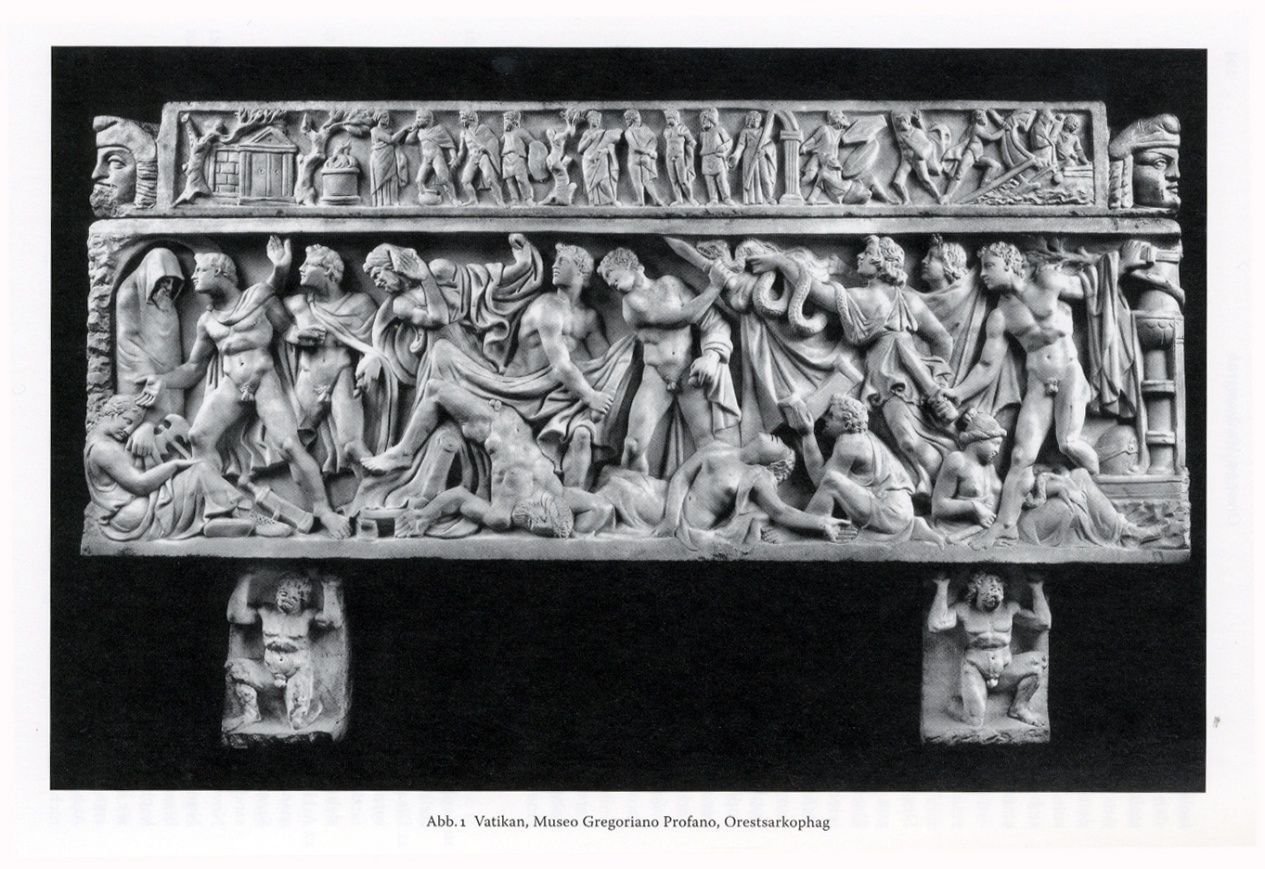 VATICAN
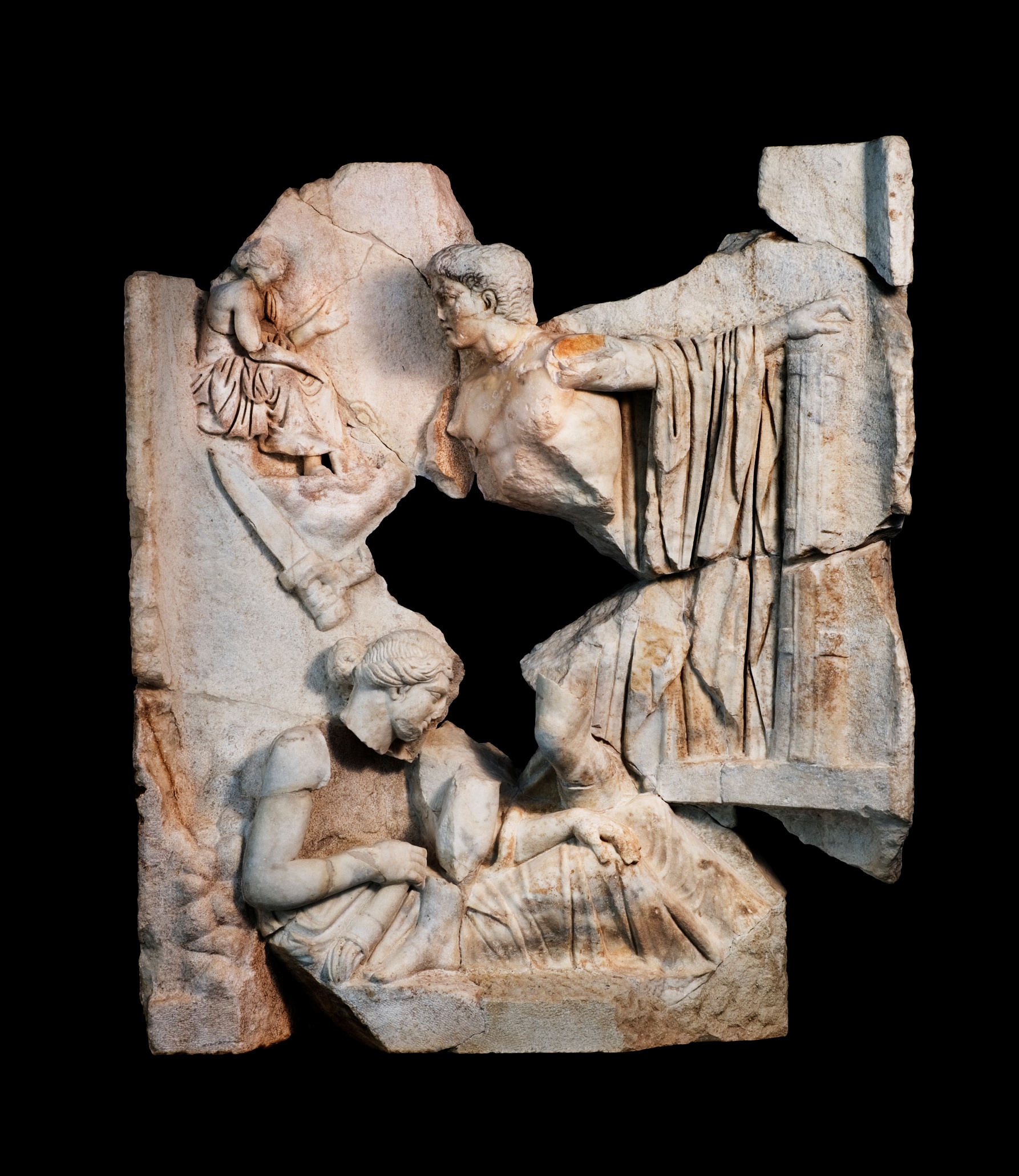 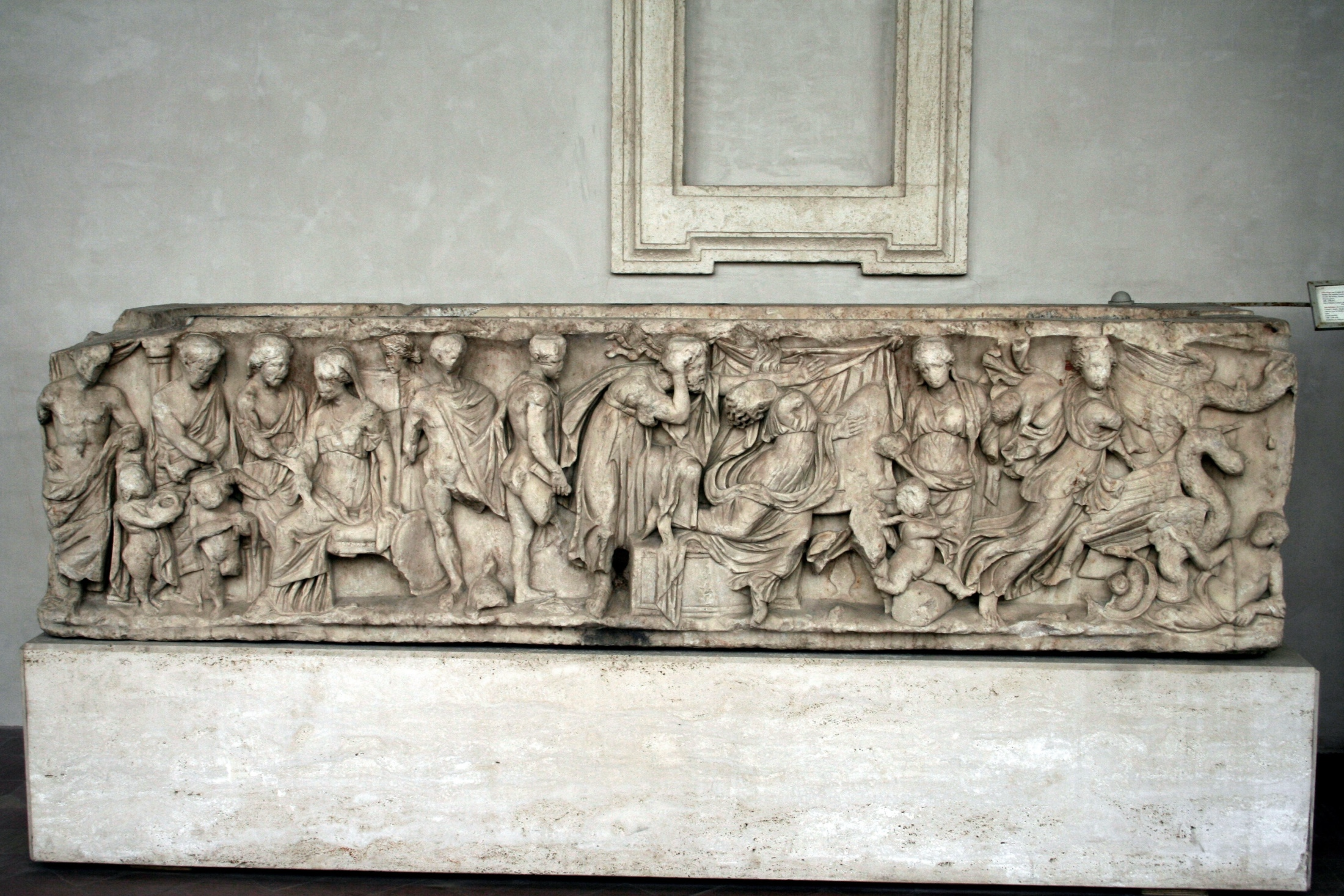 P-MASSIMO
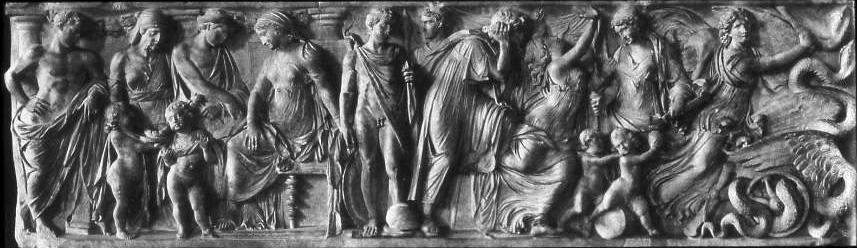 BERLIN
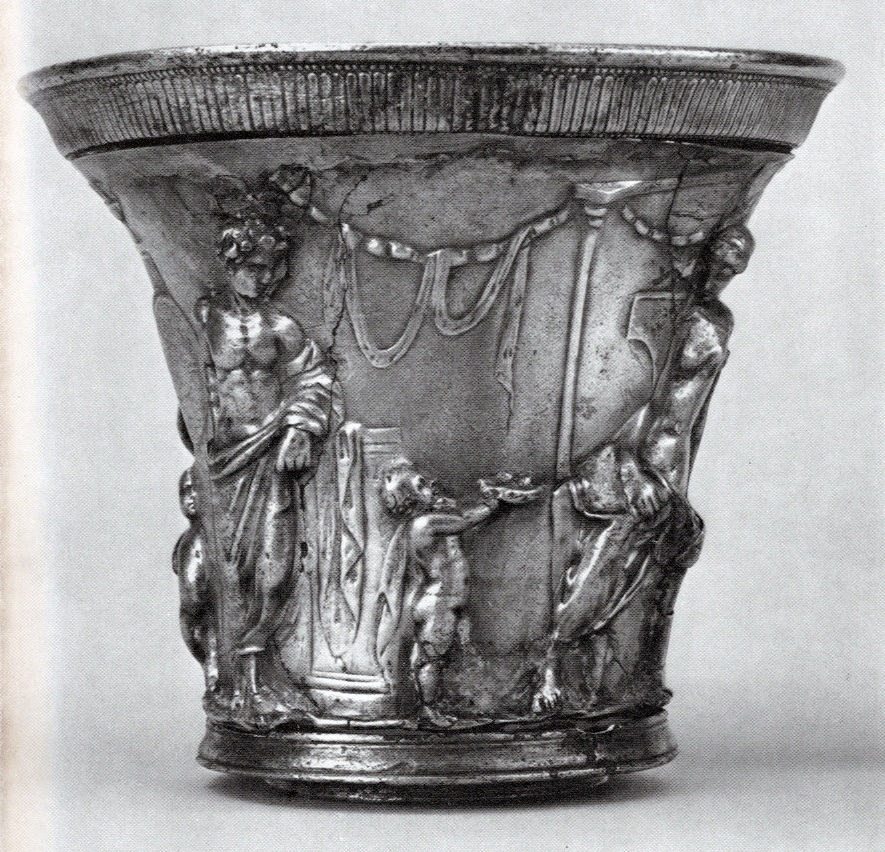 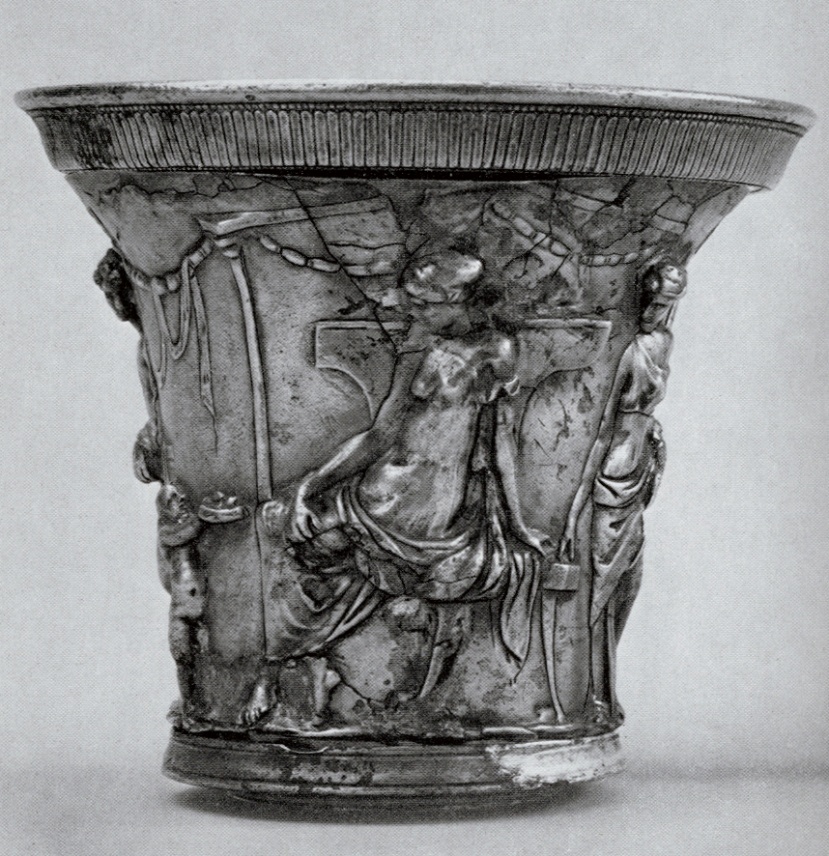 Jason , Creusa, Medea’s children w gifts. 
Silver cup (Bonn).
BONN
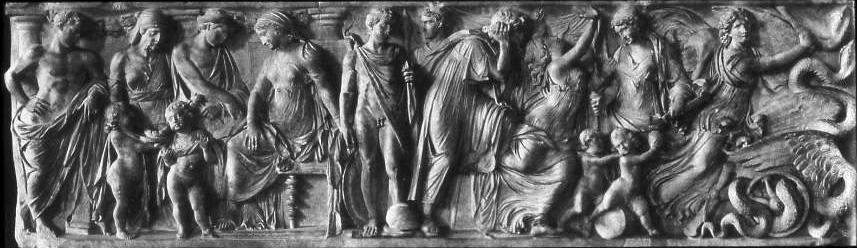 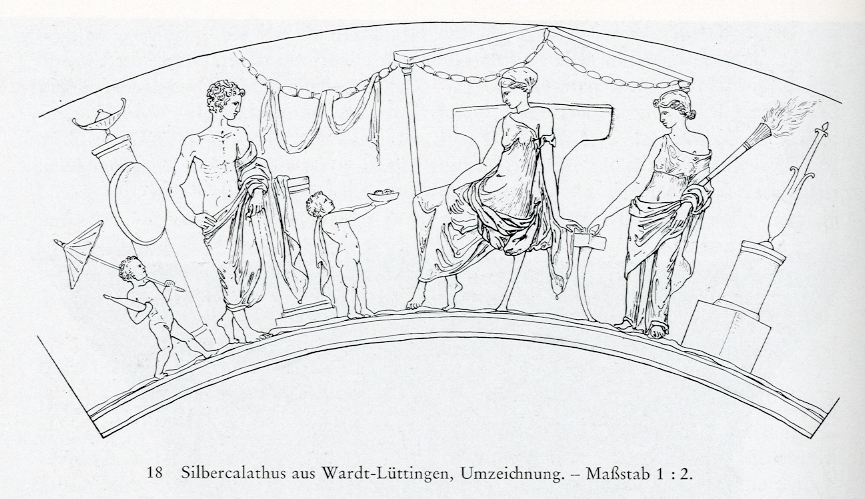 BERLIN
BONN
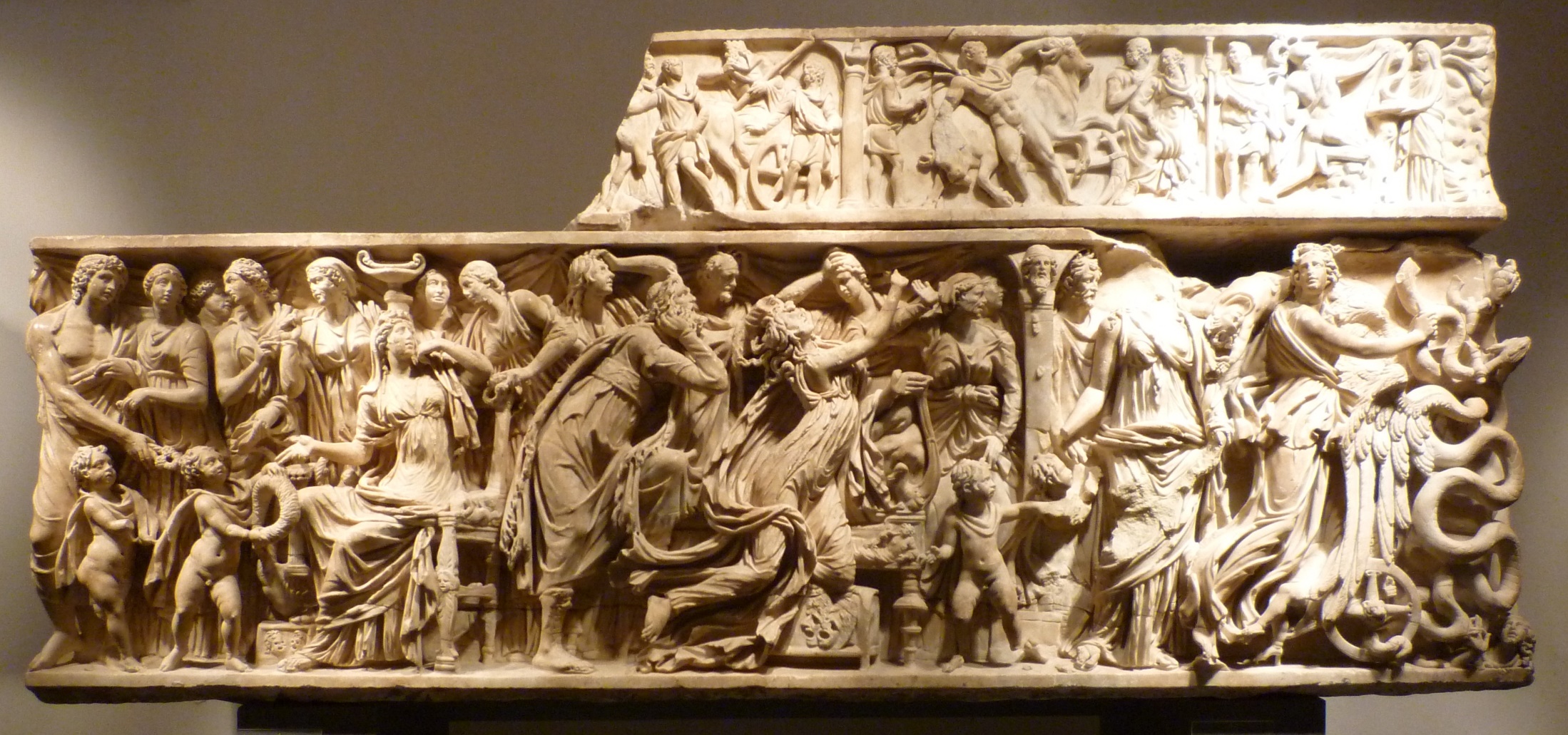 BASEL
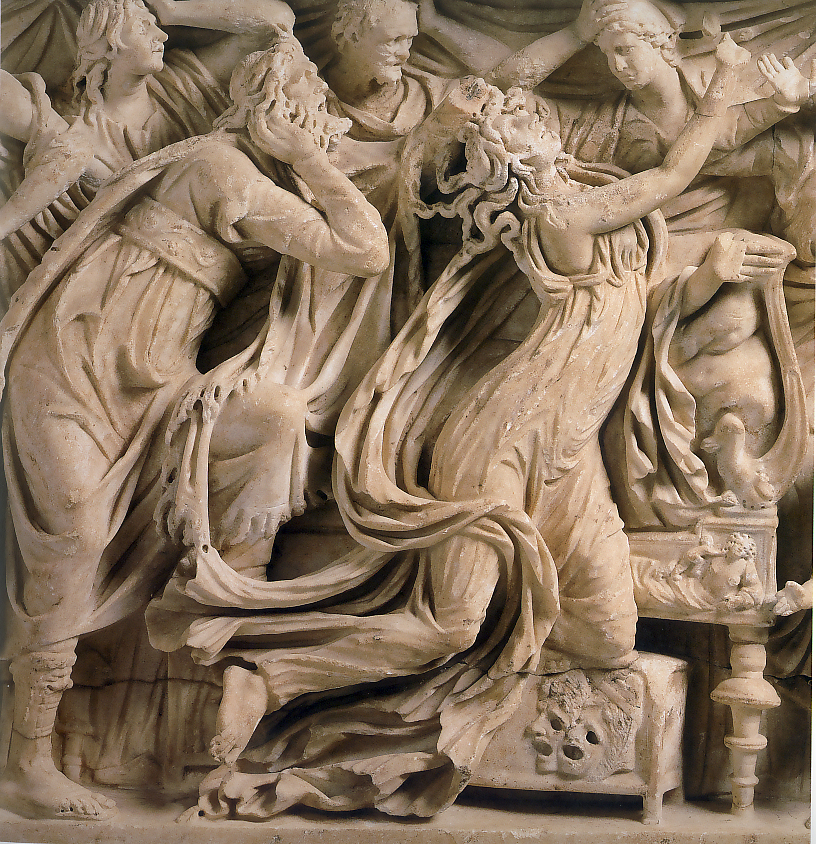 BASEL
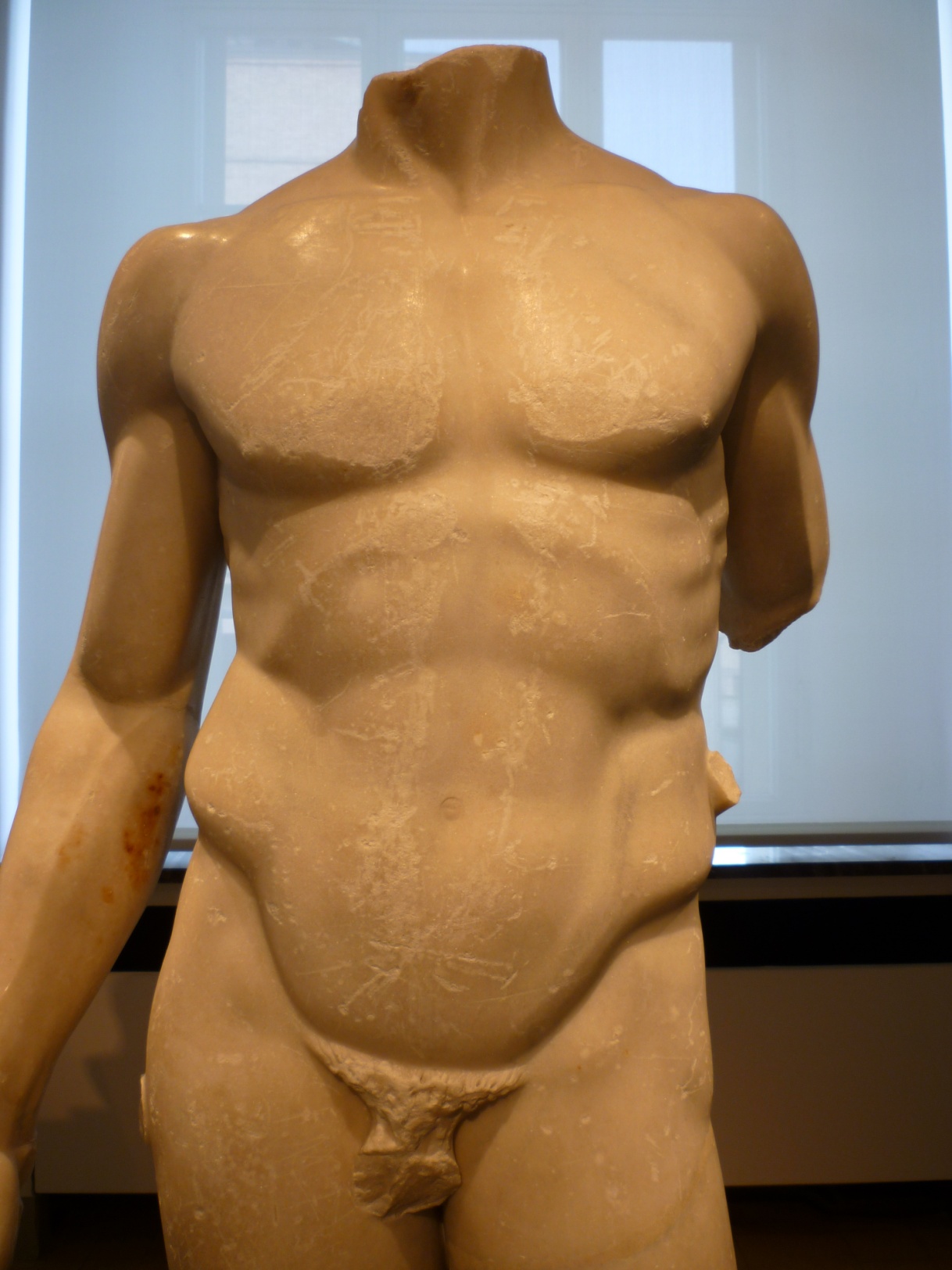 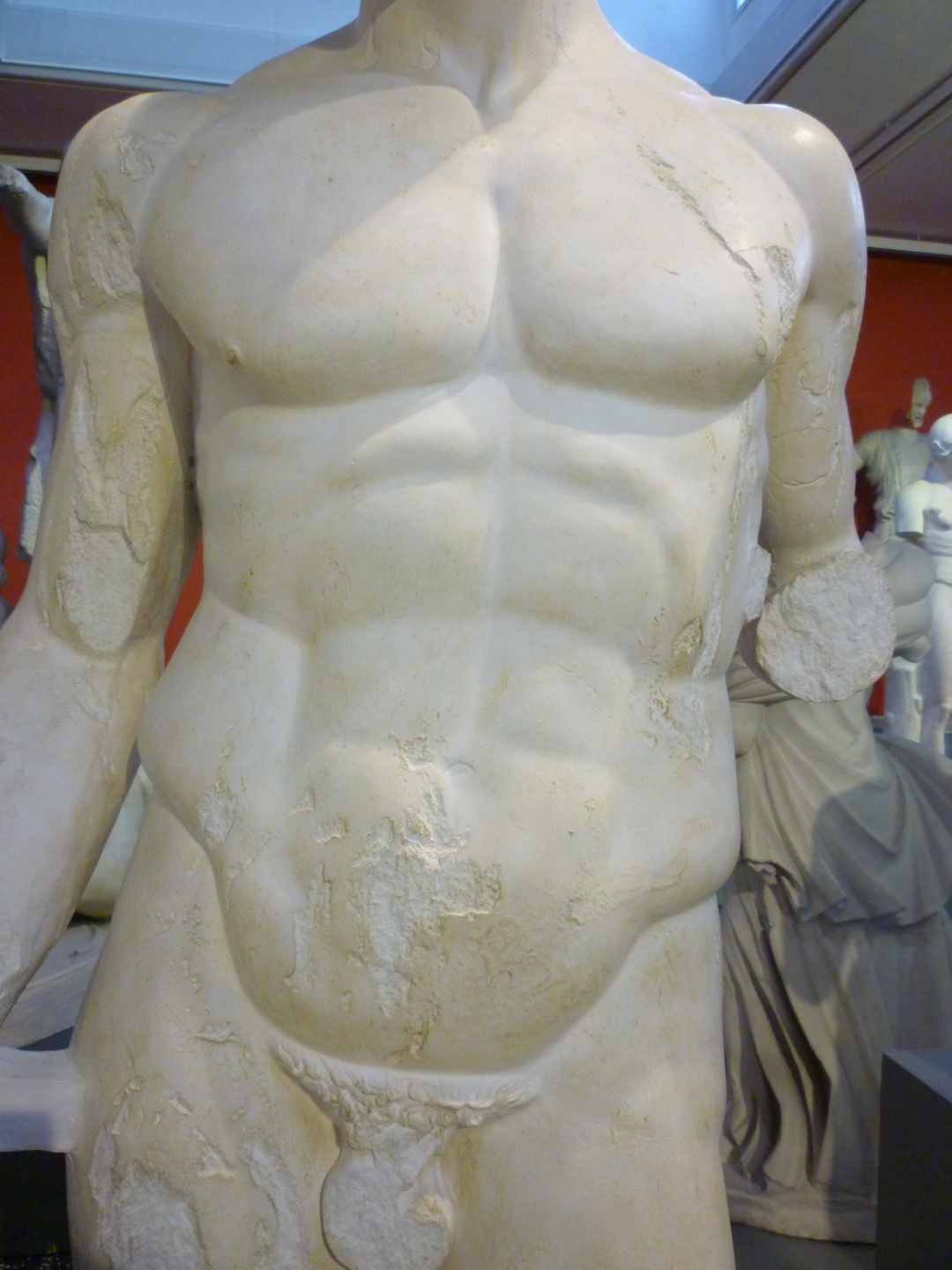 BERLIN
MINNEAPOLIS
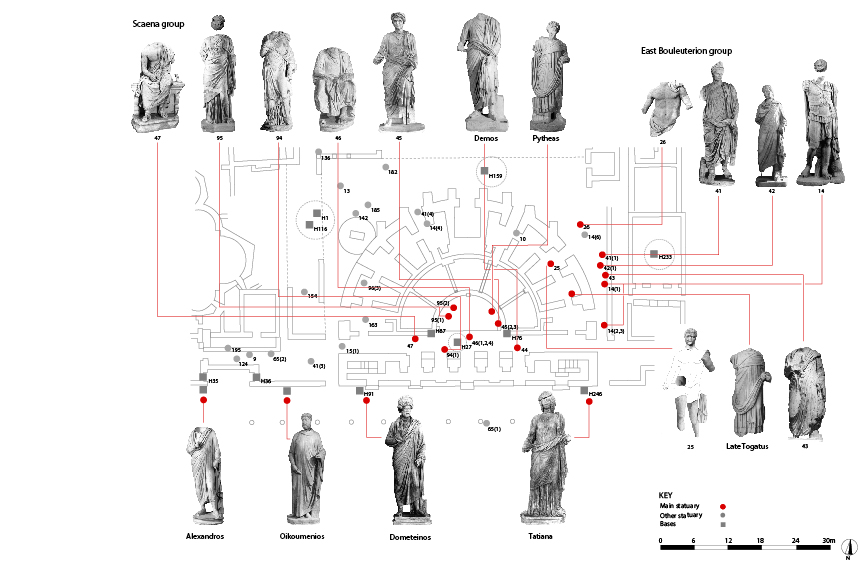 BOULEUTERION,  APHRODISIAS
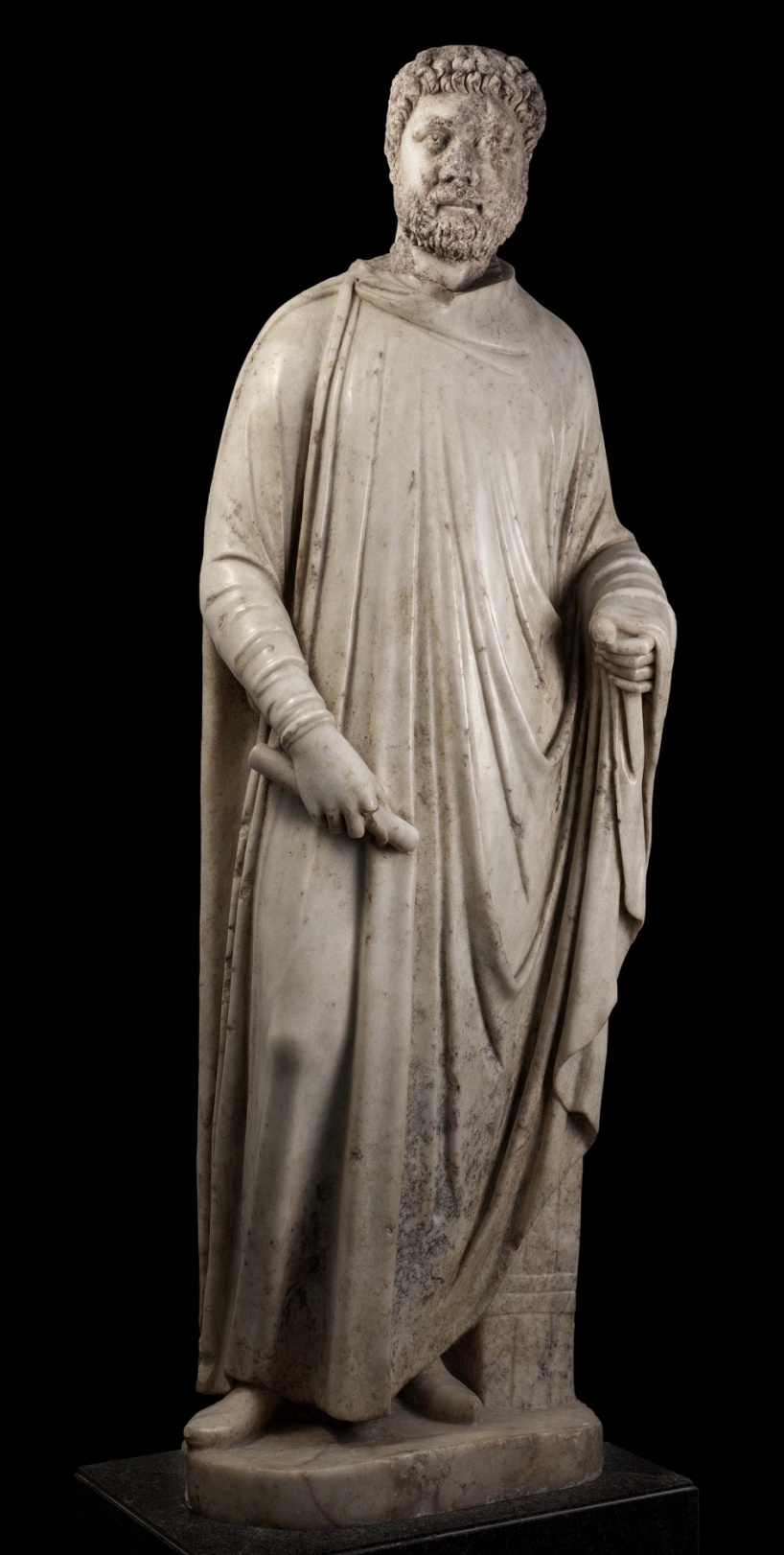 A P H R O D I S I A S
C H L A M Y S  &  T O G A
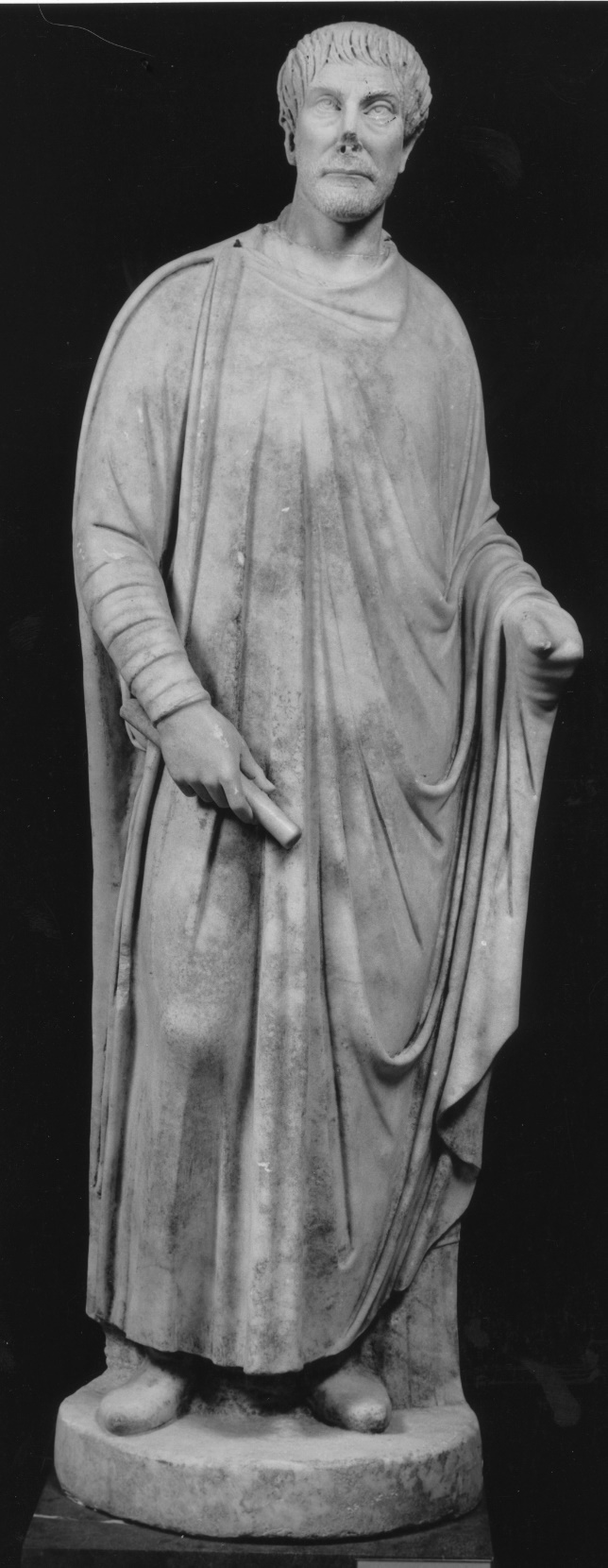 HADRIANIC BATHS
BOULEUTERION
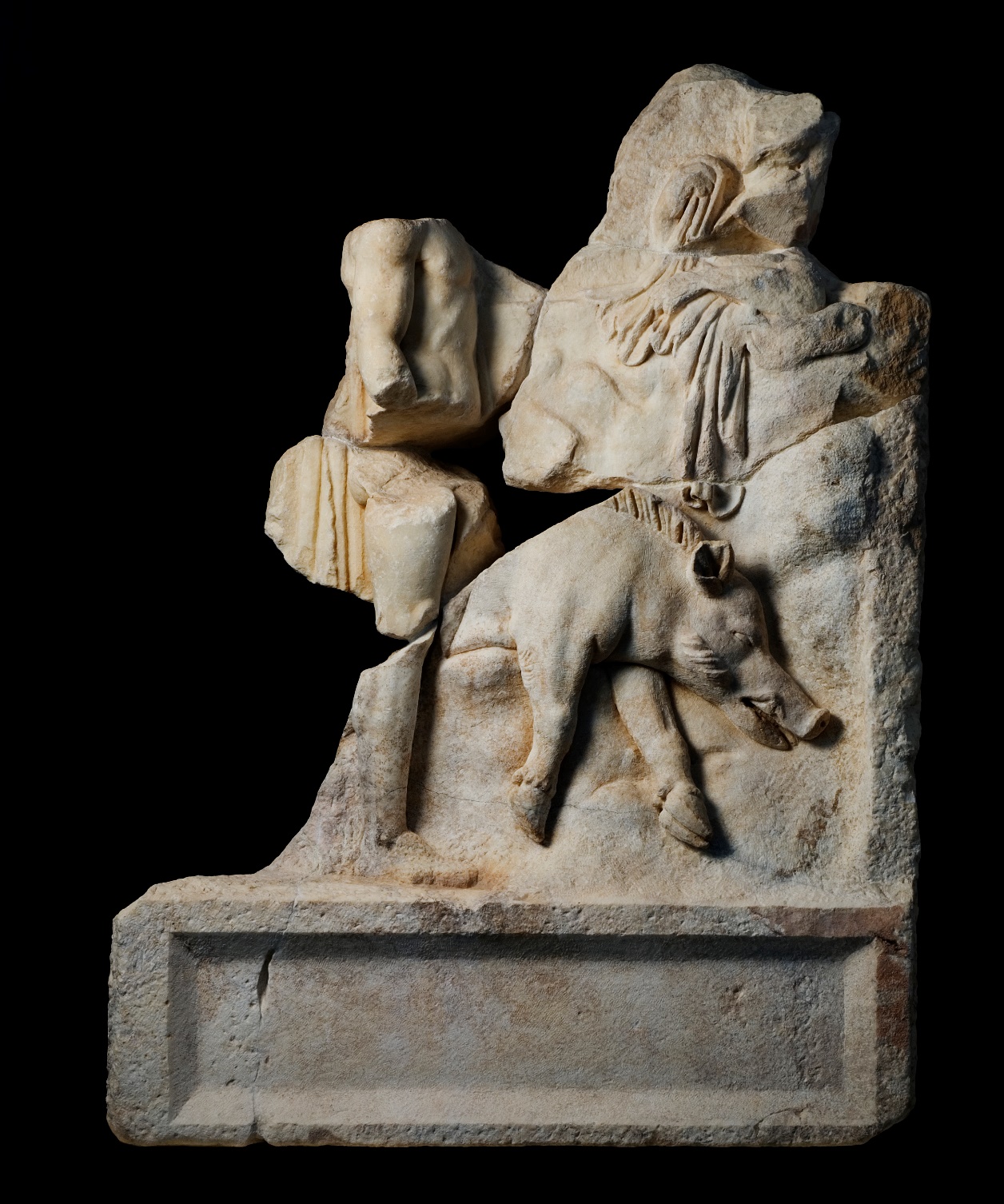 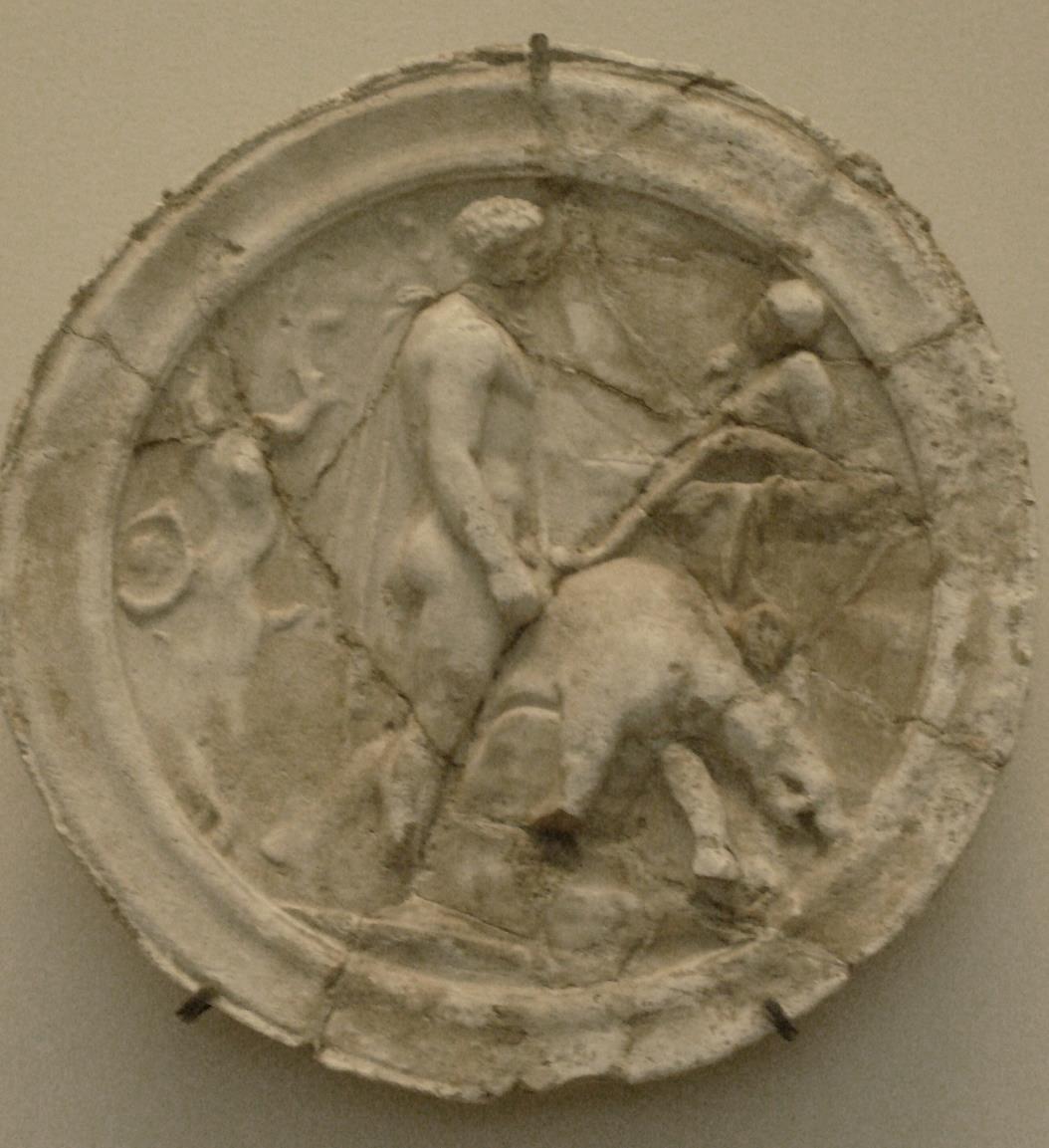 BEGRAM
APHRODISIAS
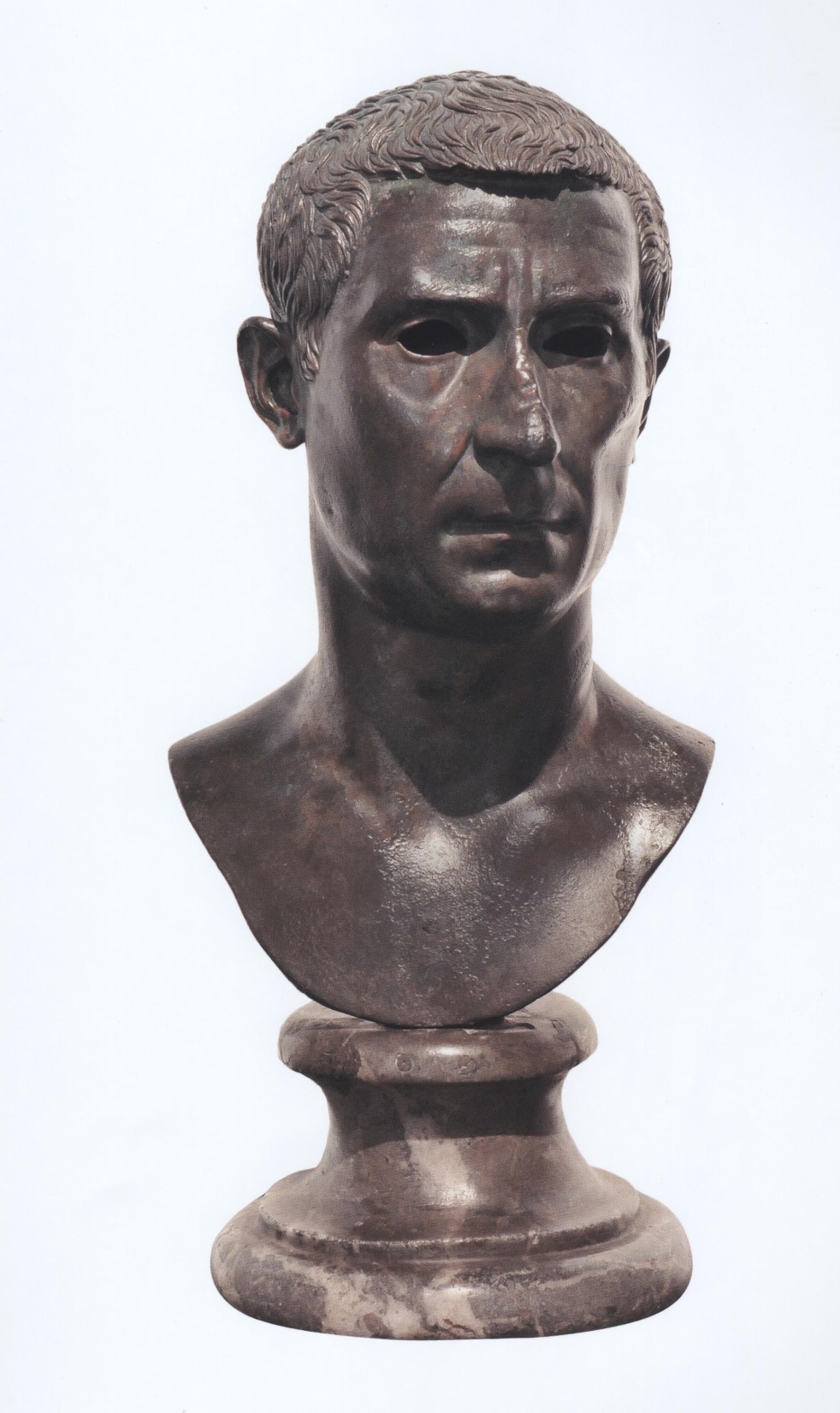 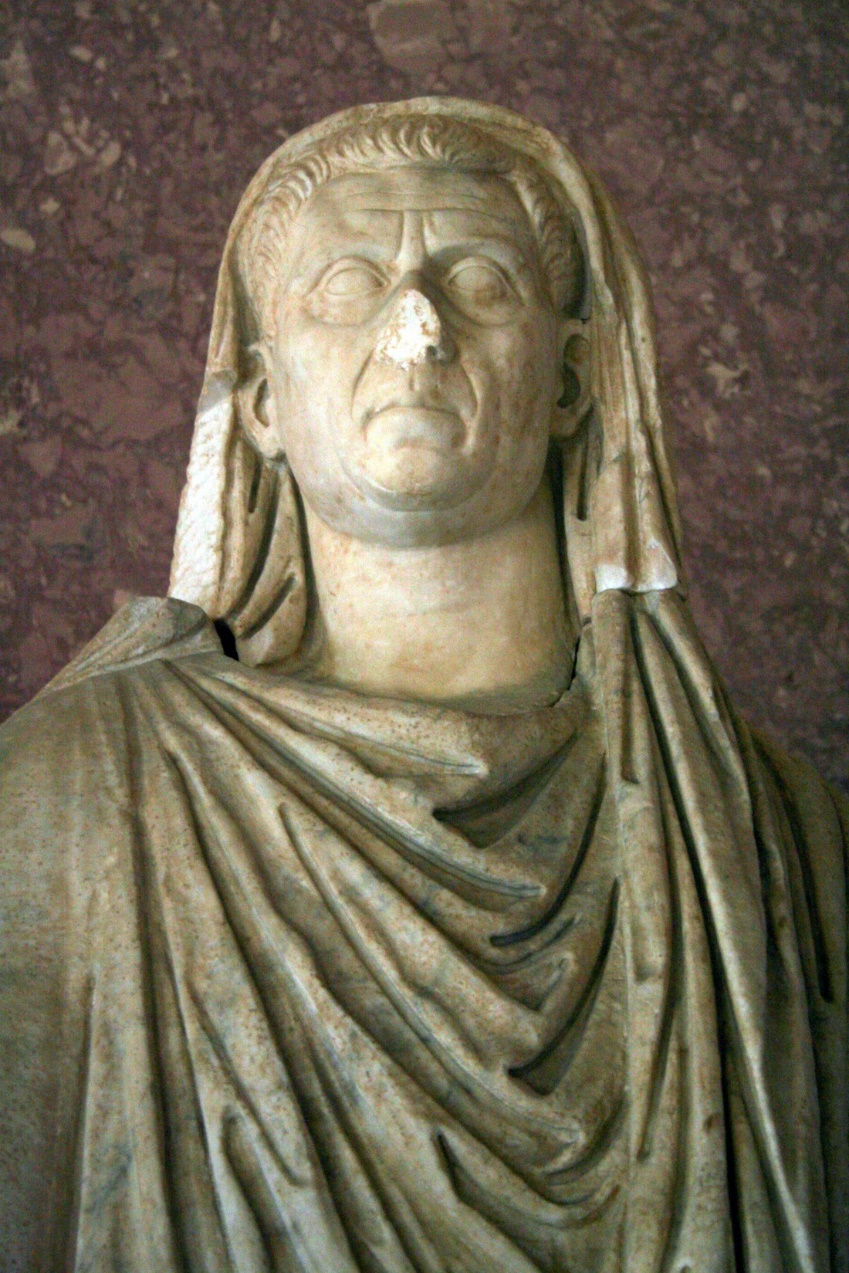 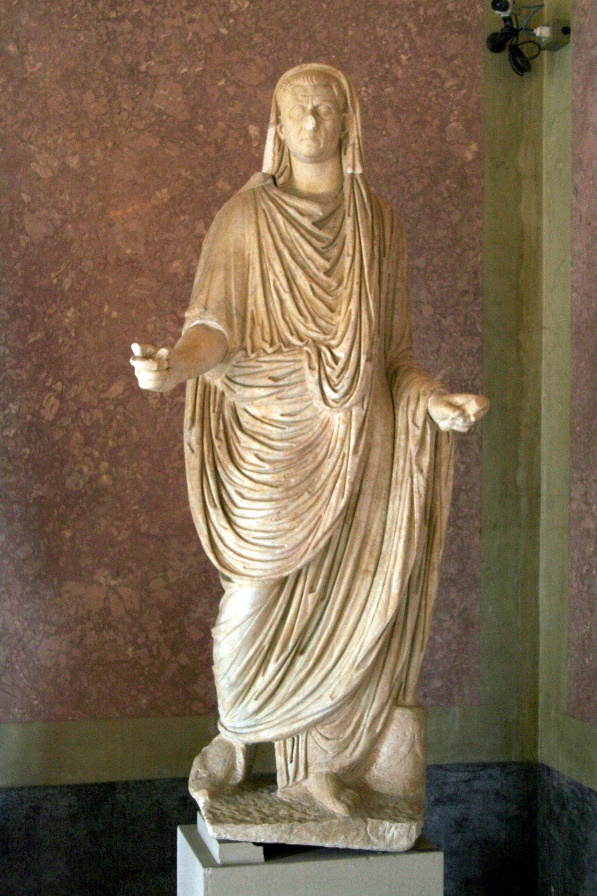 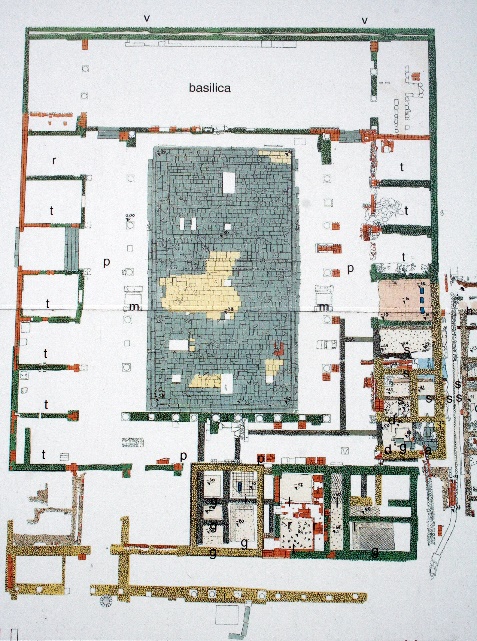 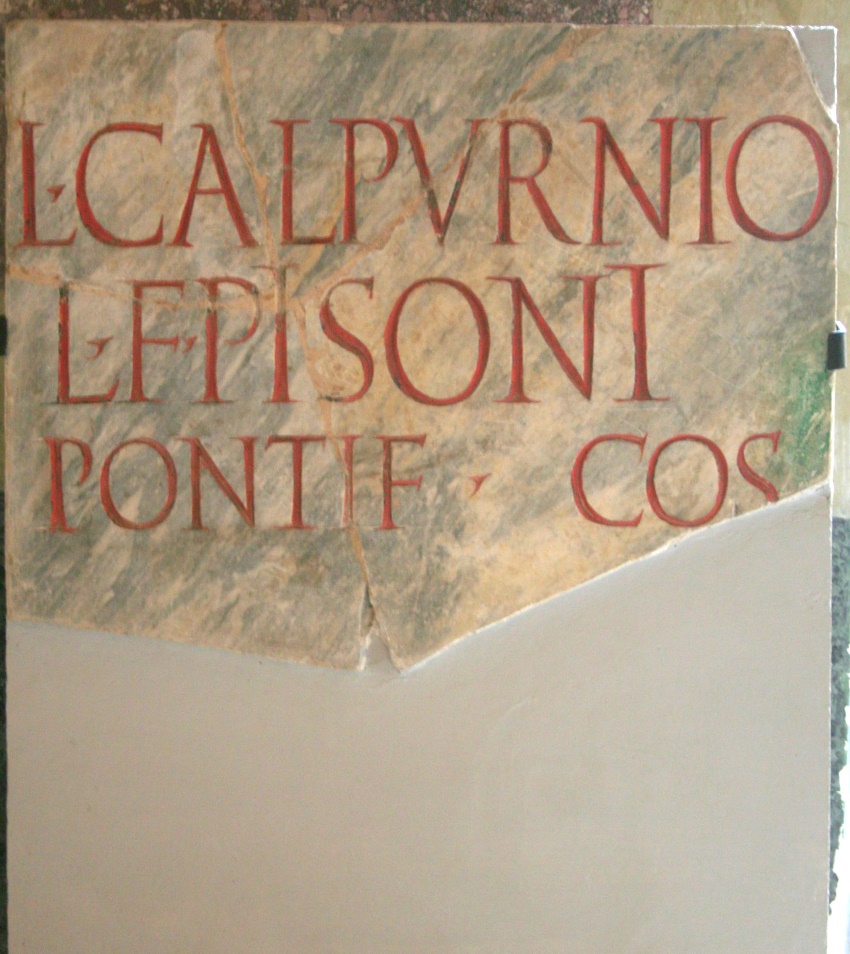 POMPEII
VELLEIA
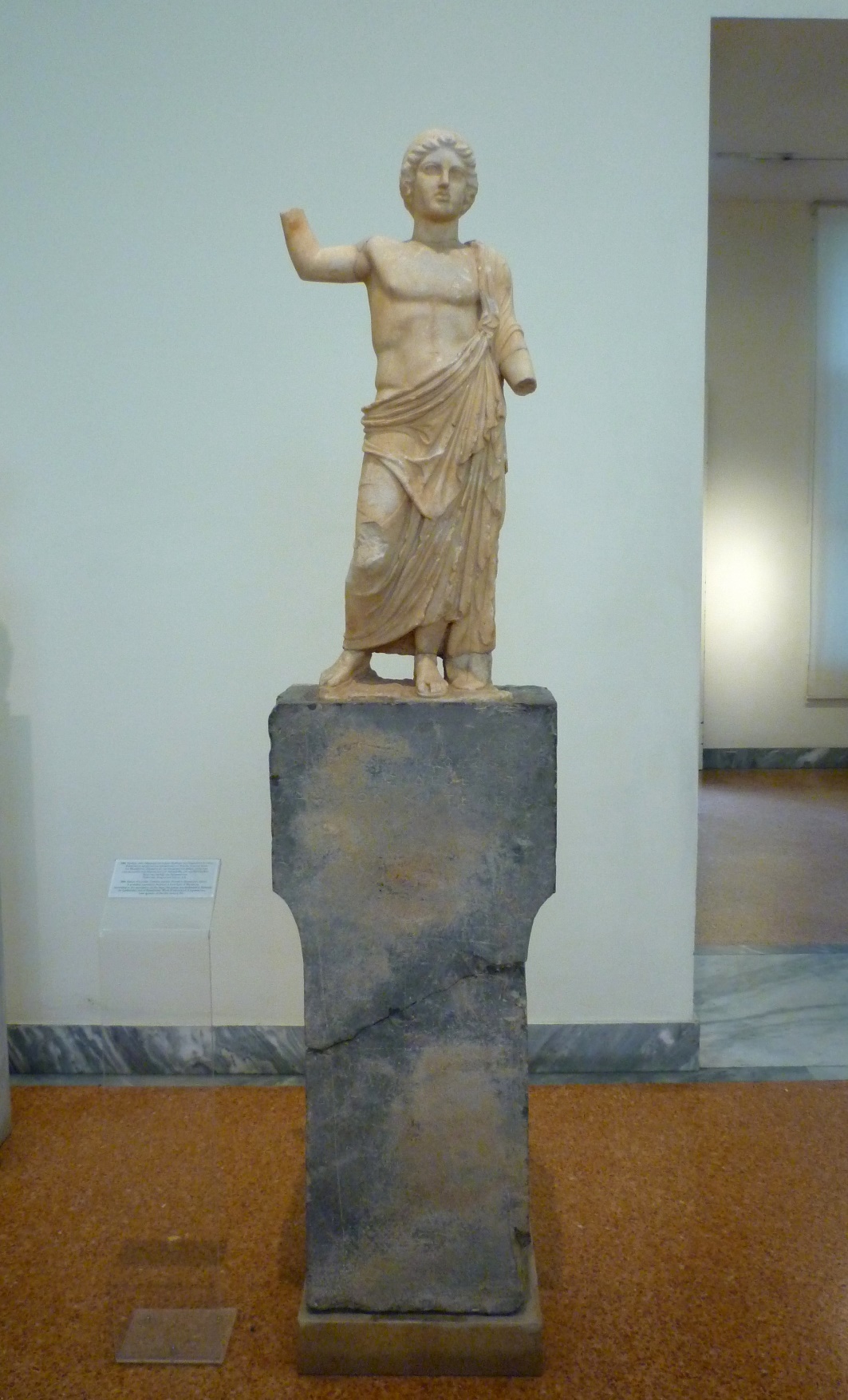 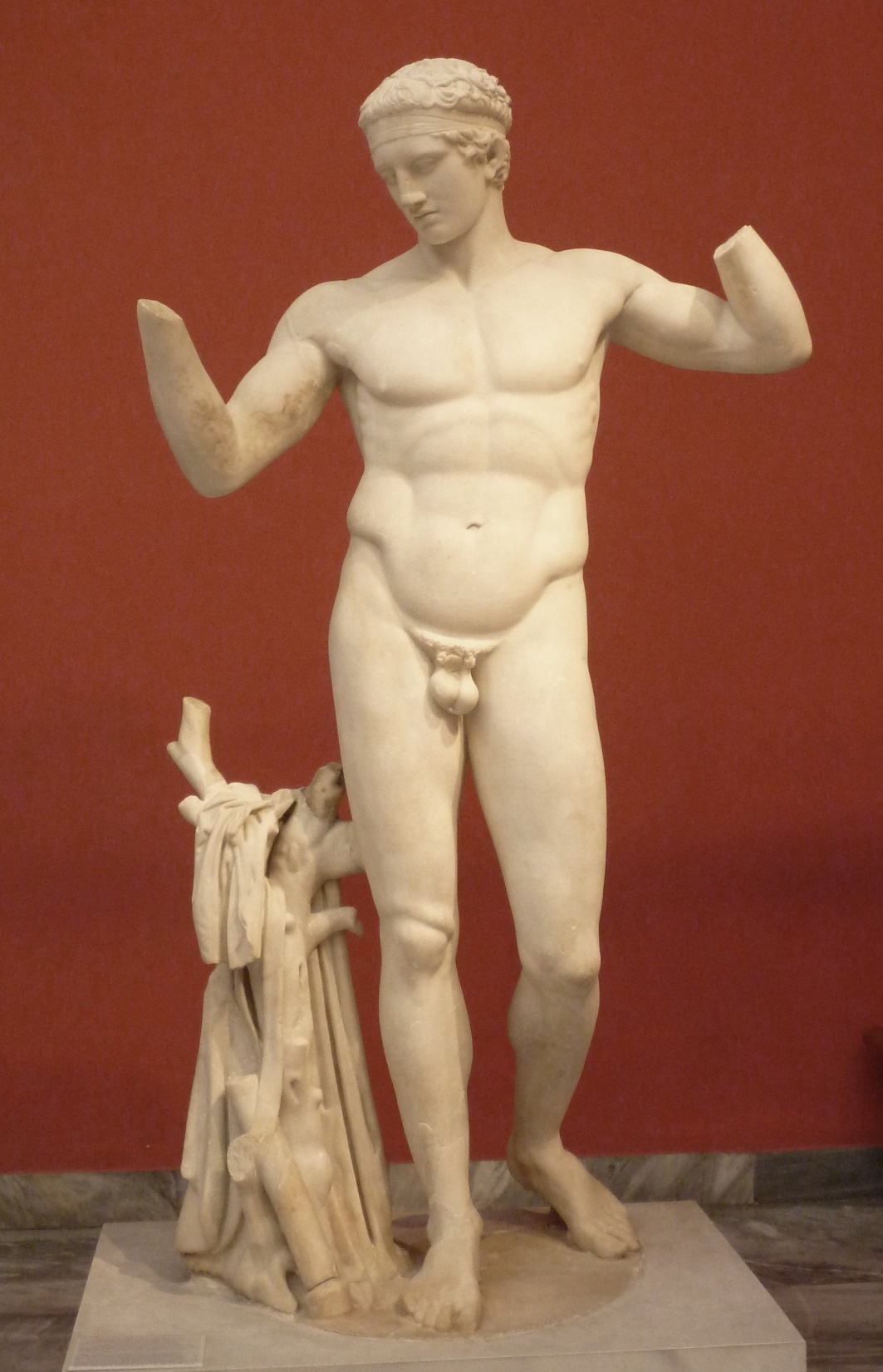 DELOS (Athens, NAM)
RHAMNOUS (Athens, NAM)
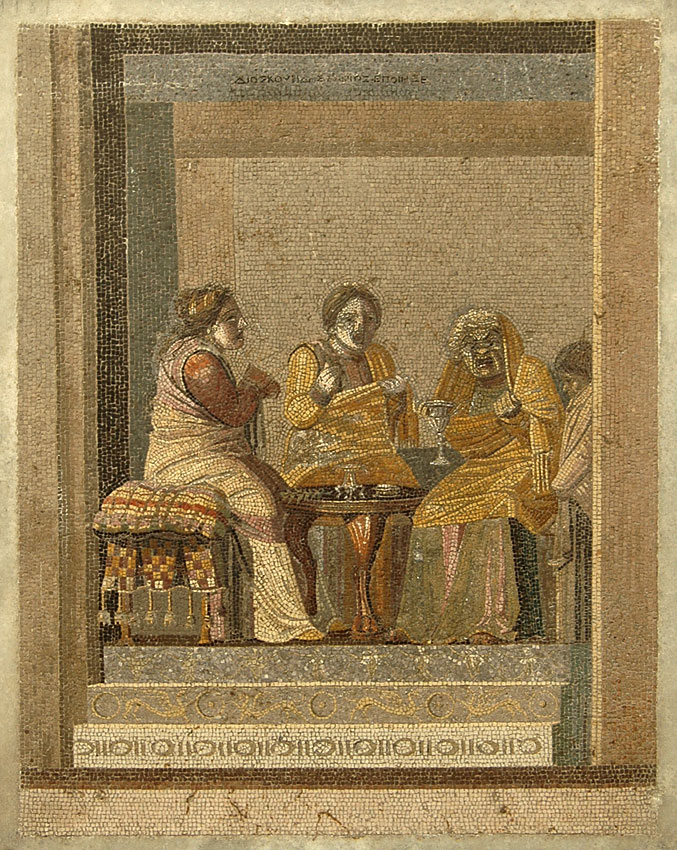